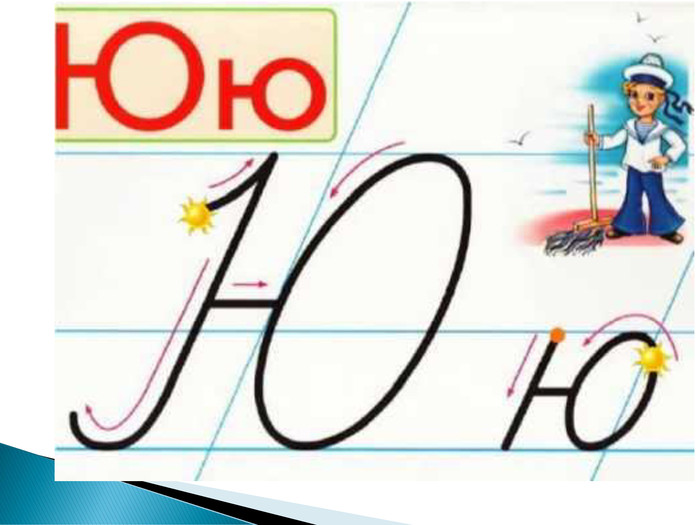 Навчання грамоти
Письмо
Букварний період
Урок 77
Написання малої букви ю, складів, слів і речень з вивченими буквами. Побудова речень за поданим початком і малюнком
Організація класу
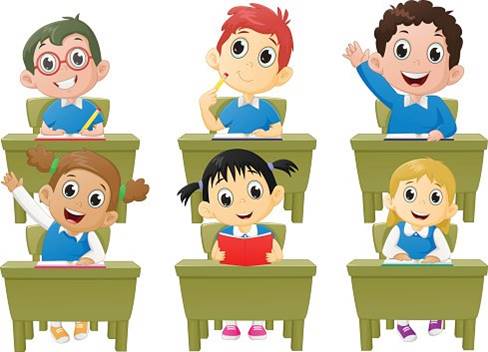 Настрій – ВО!                        Погода – Клас!                      
Всіх вітає 1 клас!                   
До сусіда поверніться, 
Одне одному всміхніться. 
Настрій на урок взяли 
Й працювати почали
Подарунки цього дня
Щодня ти отримуєш подарунки від життя. 
Якому з них сьогодні ти хочеш  подякувати?
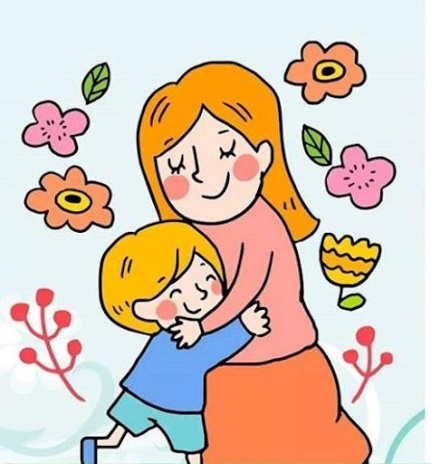 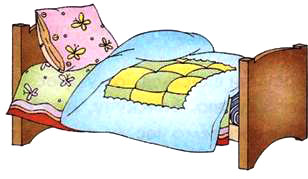 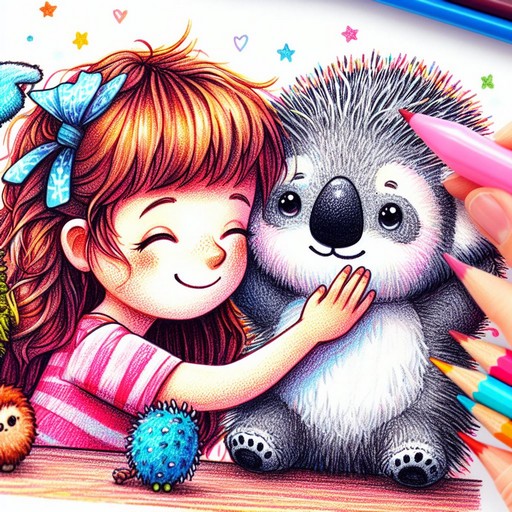 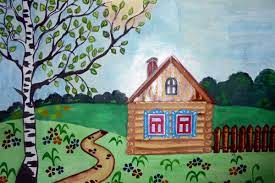 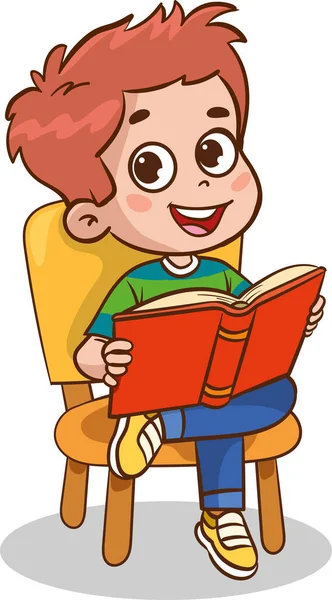 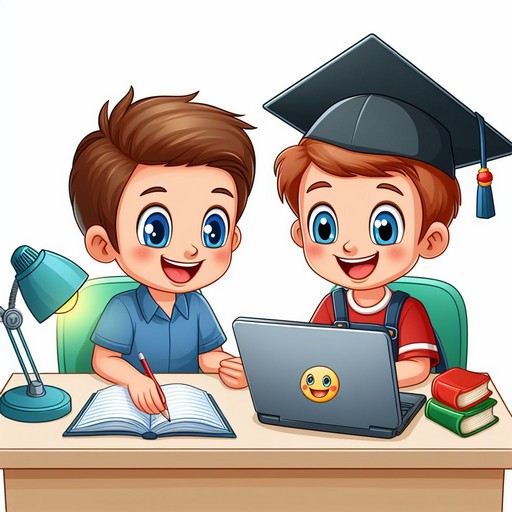 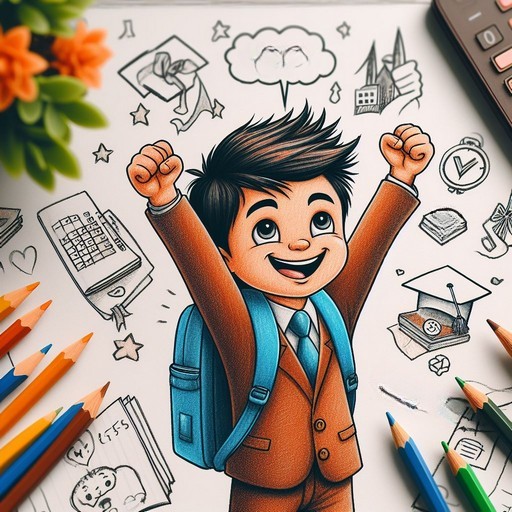 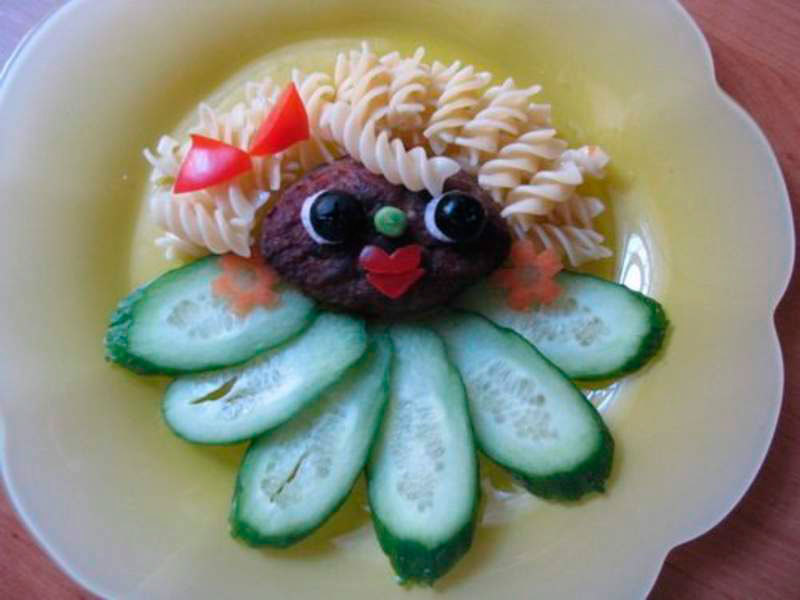 Прочитай вірш
Повідомлення теми уроку
Сьогодні на уроці письма ми навчимося писати рукописну малу букву «ю», з'єднувати її  з іншими буквами. 
Поділимо слова на склади.
Складемо речення за малюнком і початком. 
Утворимо слова із частин.
ГАЛЮСЯ
У Галюсі є мамуся.
У мамусі є матуся,
А матусина матуся —
То Галюсина бабуся.
А у тата є татусь,
Для Галюсі він — дідусь!
I ще знайте, що Галюся —
Внучка діда і бабусі!
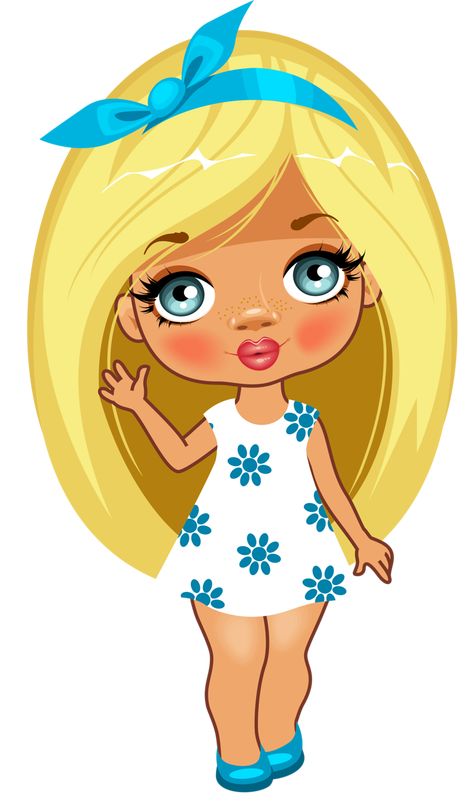 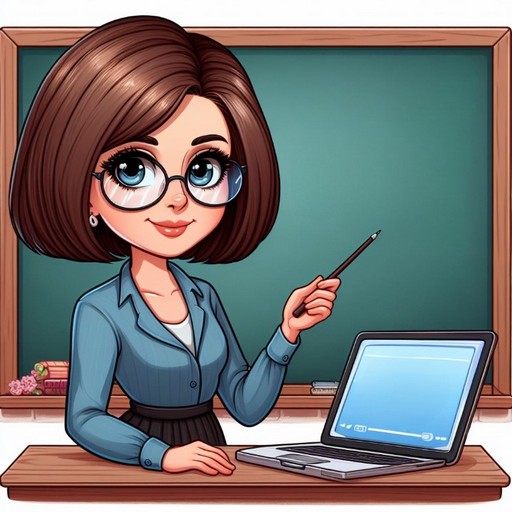 Га-лю-ся
– о  = о  = о
Хто зображений на малюнку? Чим зайняті хлопчики? Що роблять дівчатка? Скільки хлопчиків і скільки дівчаток? Скільки дітей всього? Який у них настрій?
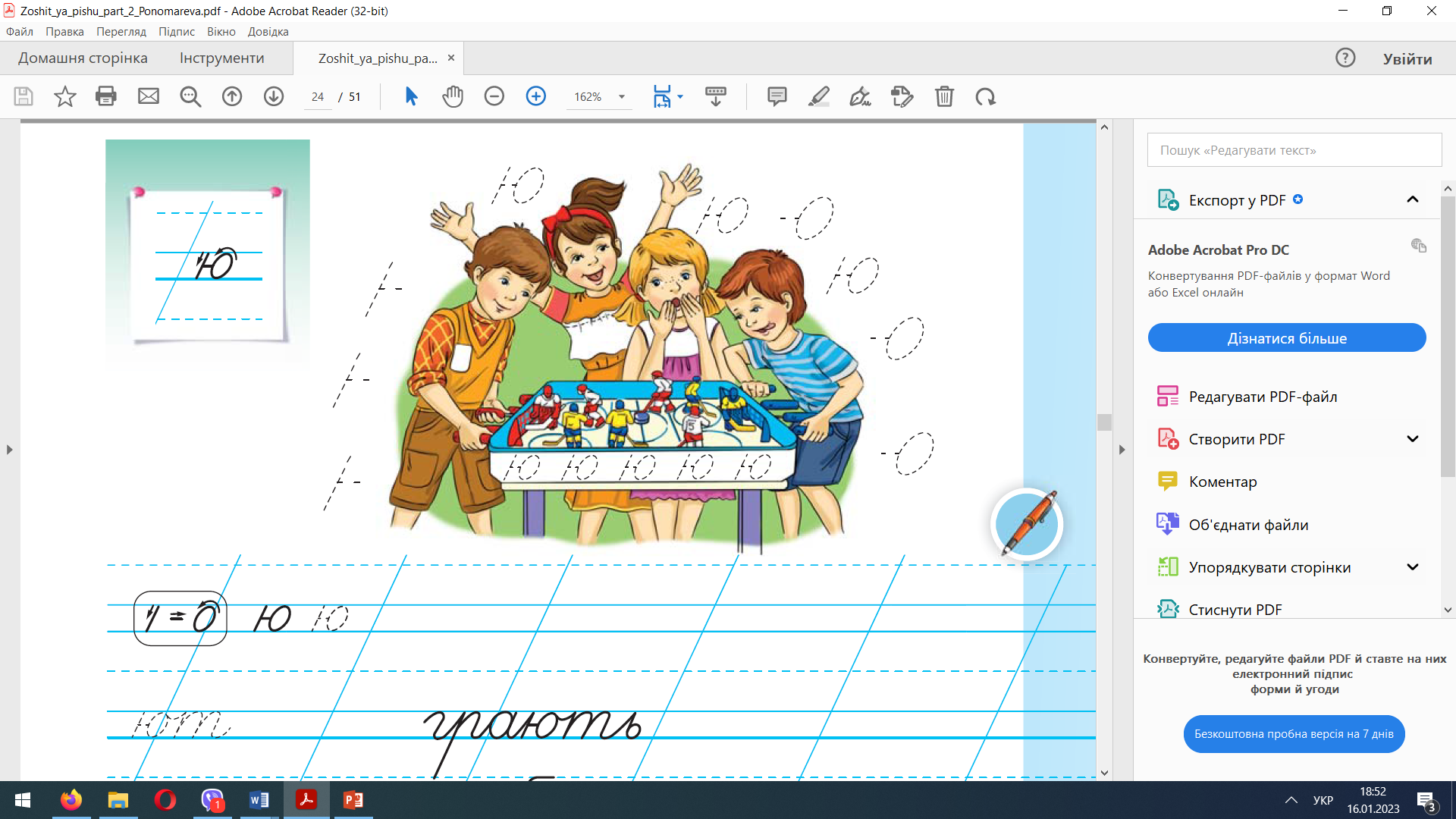 Чи грав/грала ти в таку чи іншу подібну дитячу гру? 
Яка гра тобі найбільше подобається?
З’ясуй, з яких елементів складається мала рукописна буква «ю»? Знайди її елементи на малюнку й наведи їх олівцем.
Сторінка
37
Вчимося писати
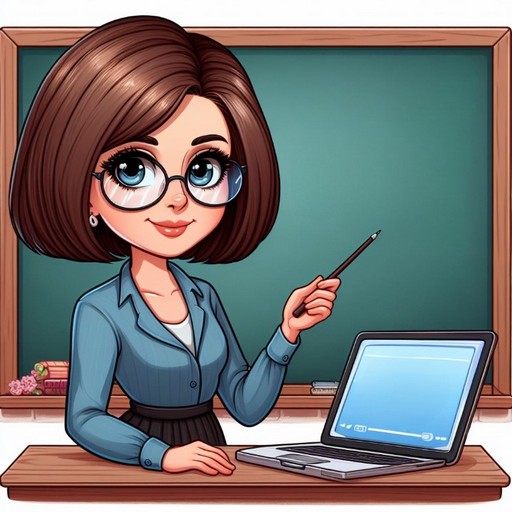 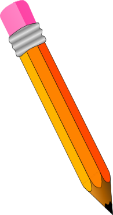 Прочитай склади, слова у наступних рядках. 
Поділи слова на склади. Надпиши звукові схеми над словами. Запиши за зразком
Напиши малу рукописну букву ю 
у першому рядку за зразком
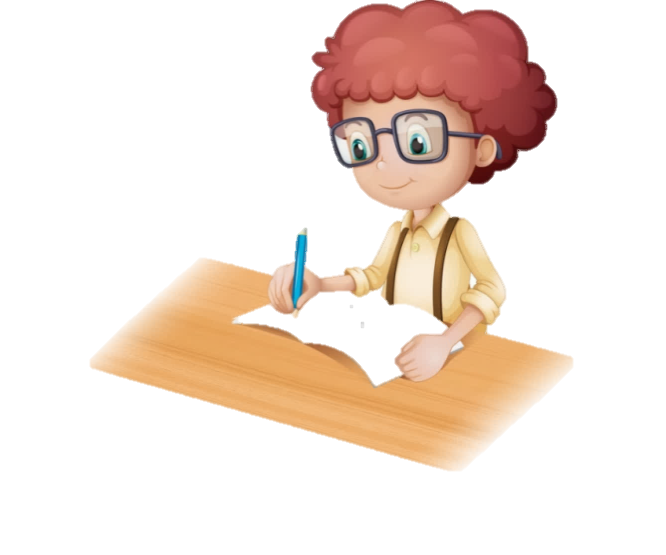 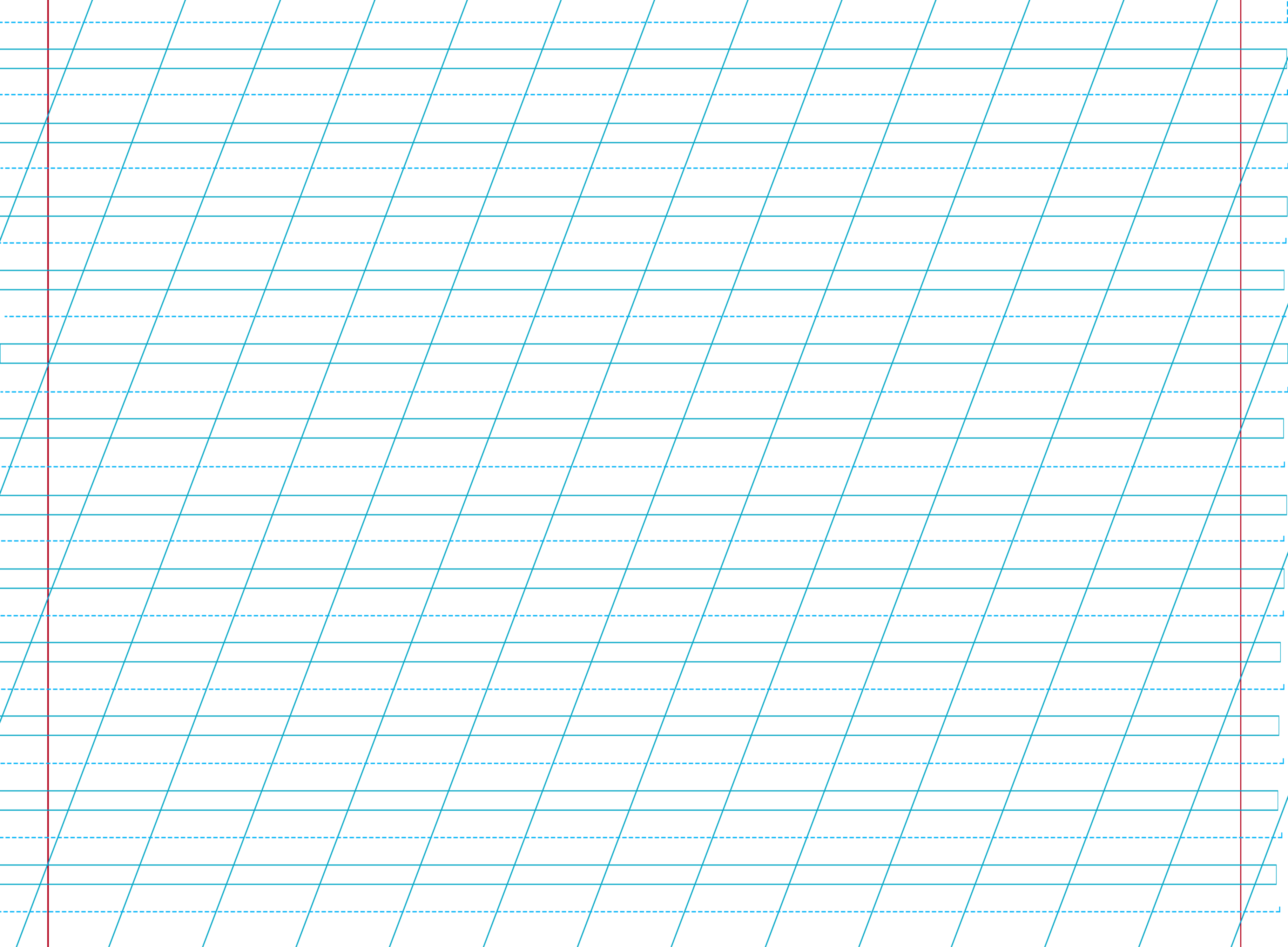 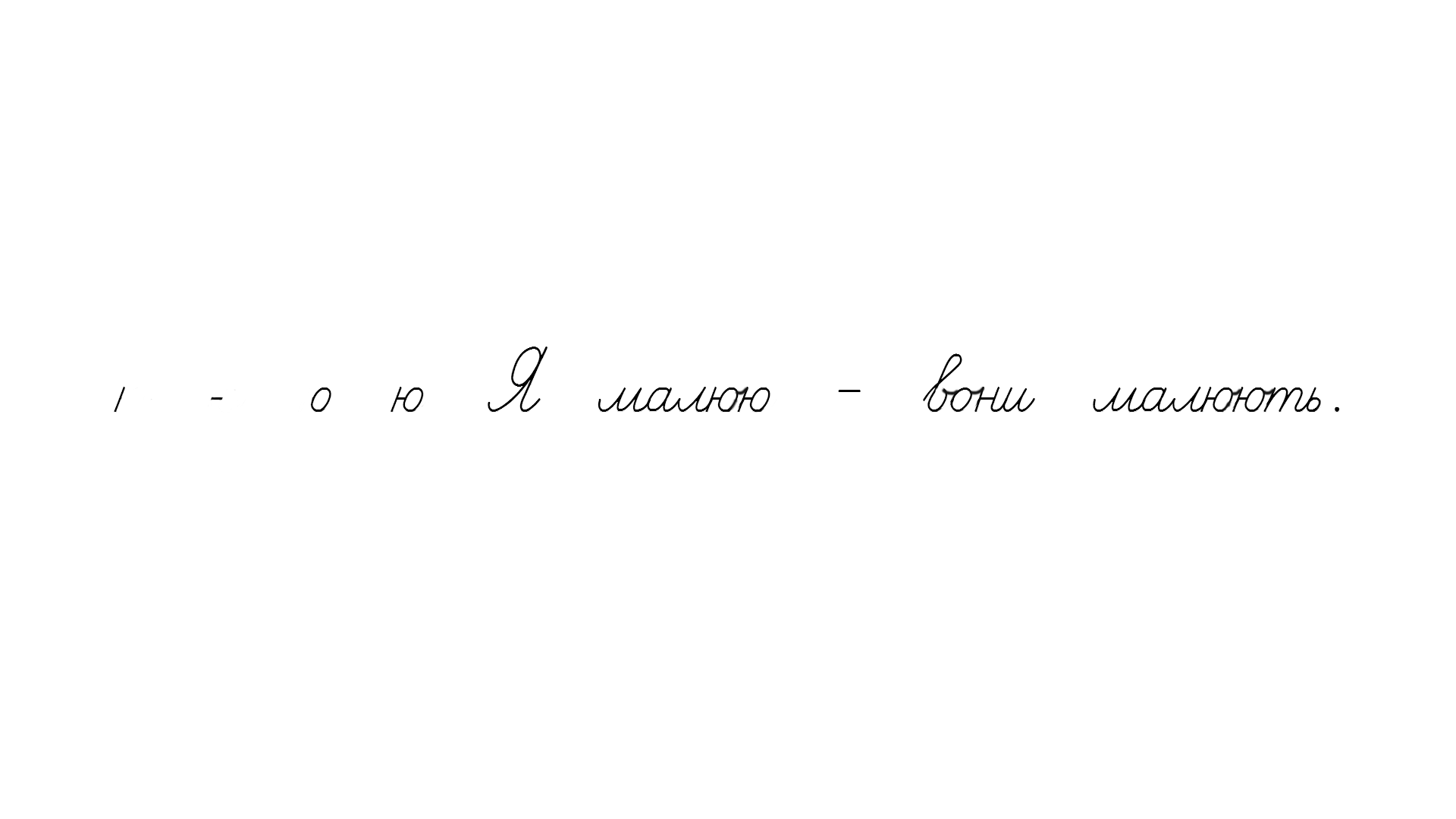 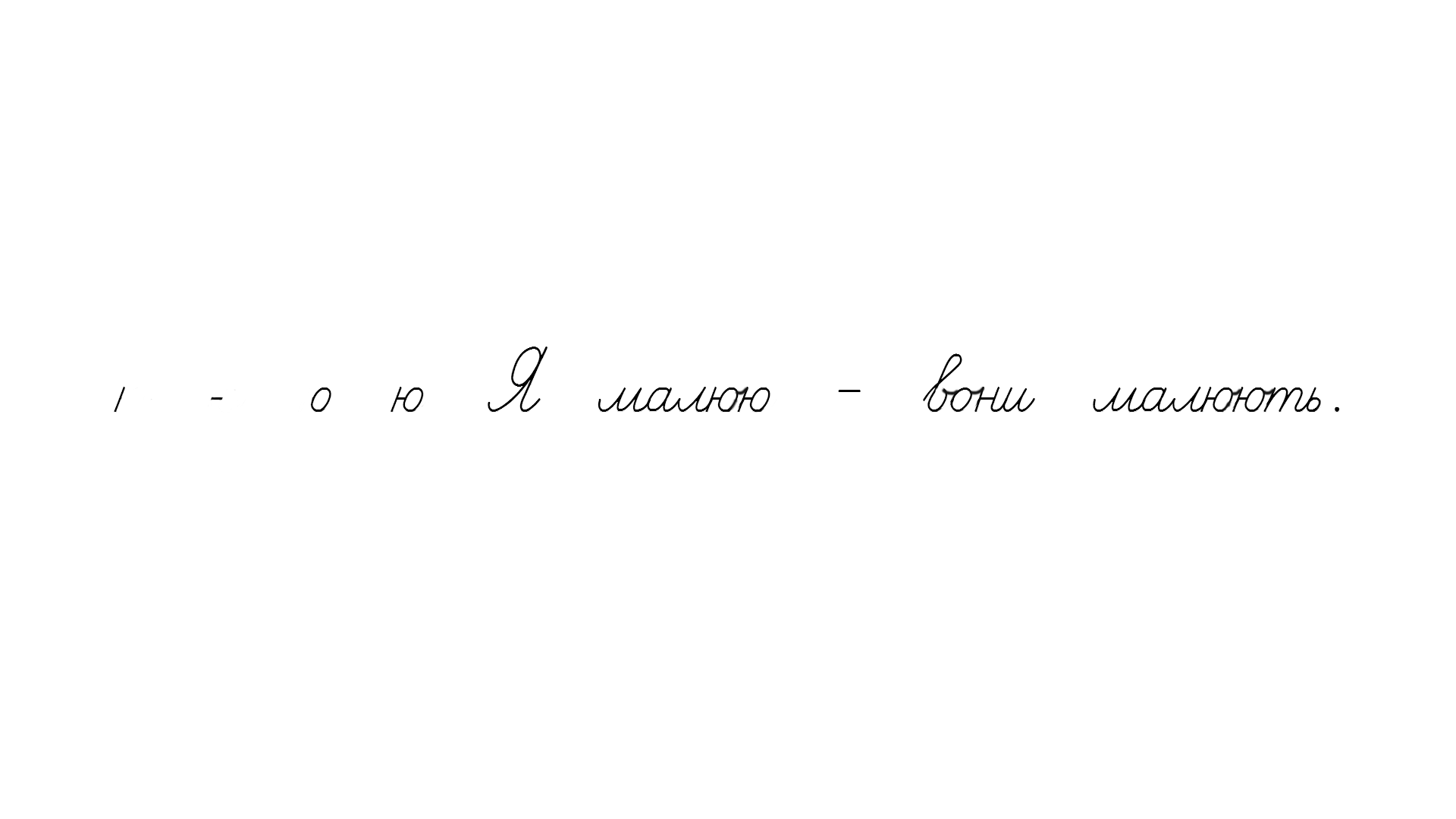 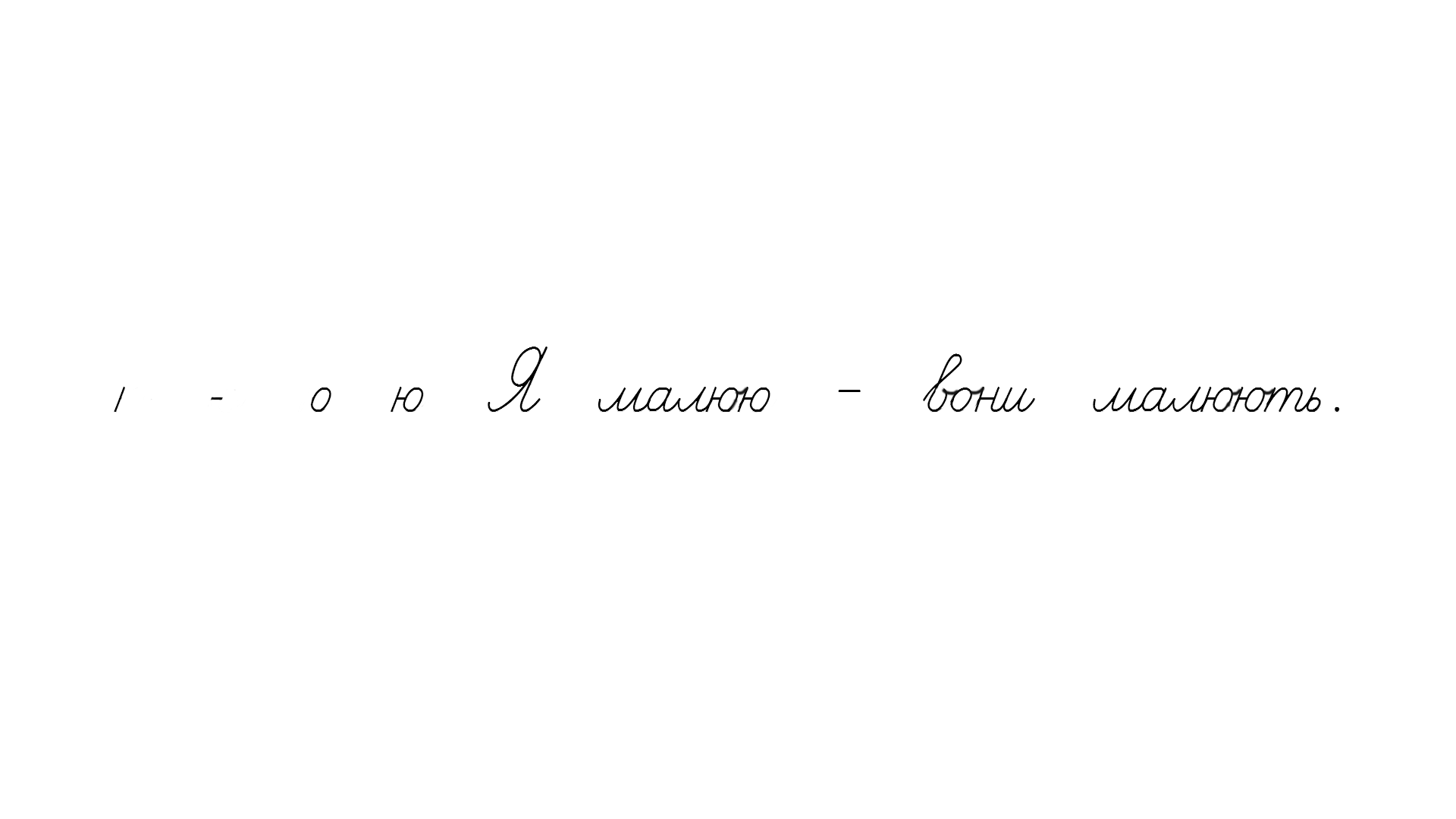 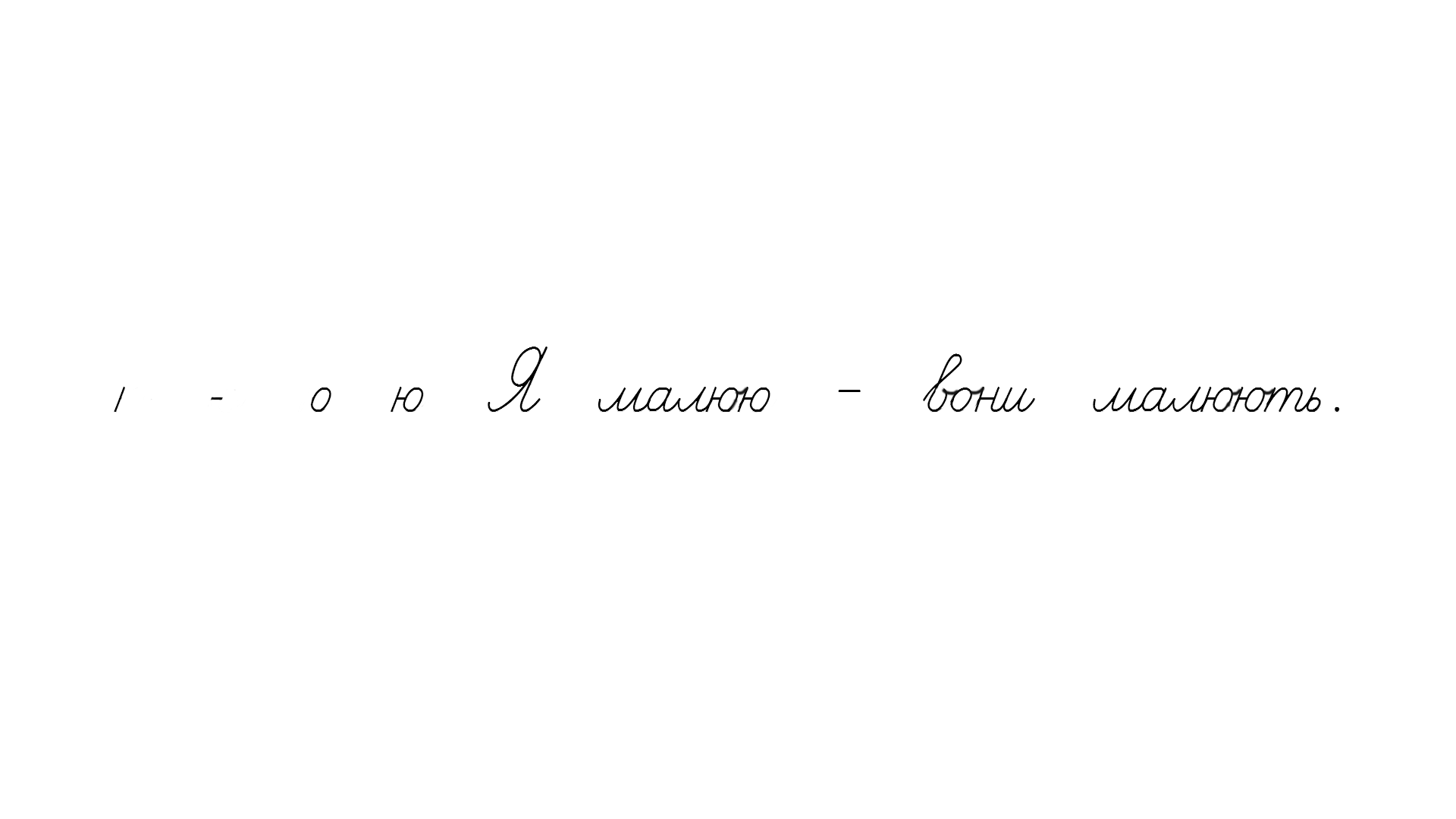 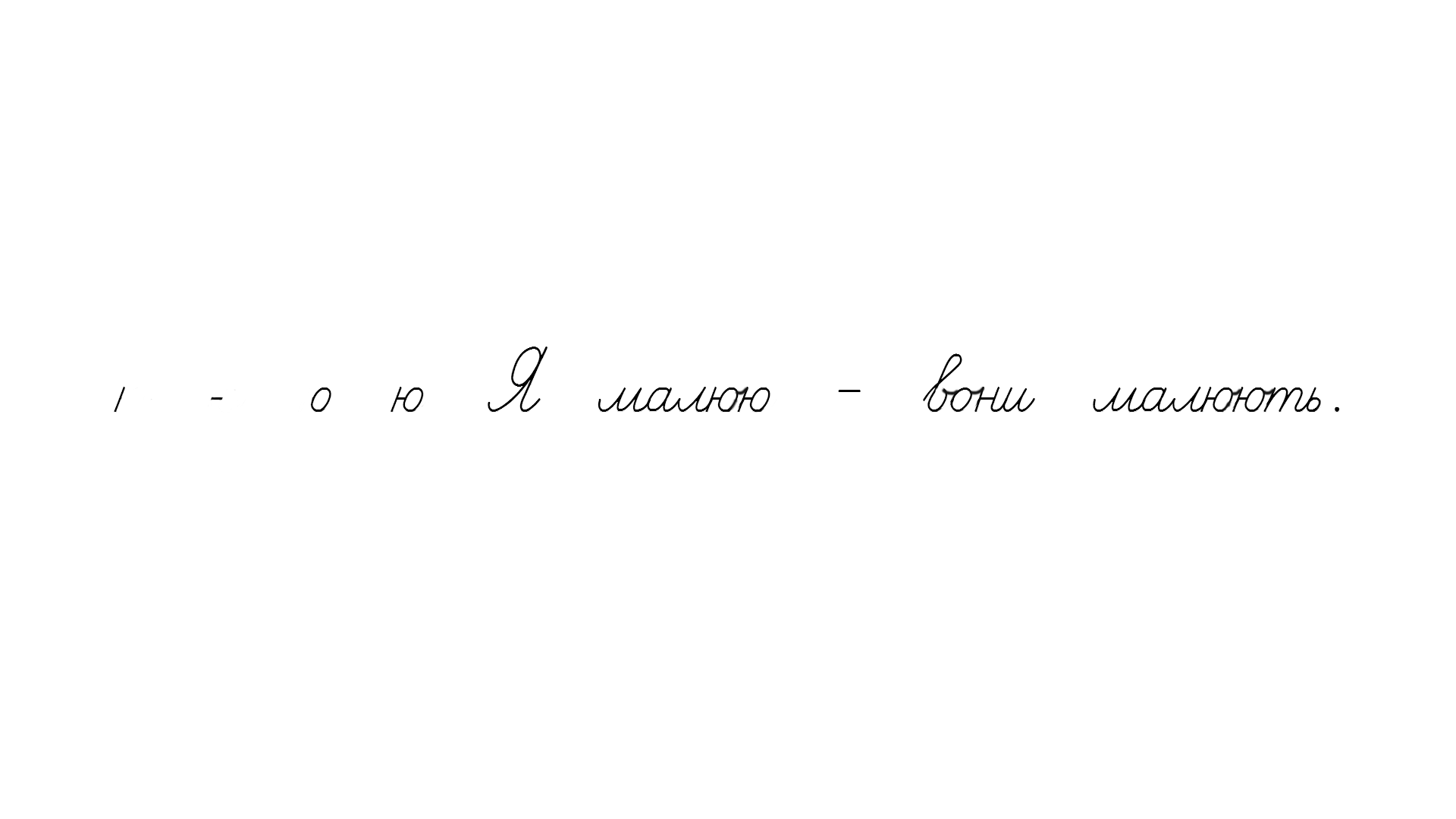 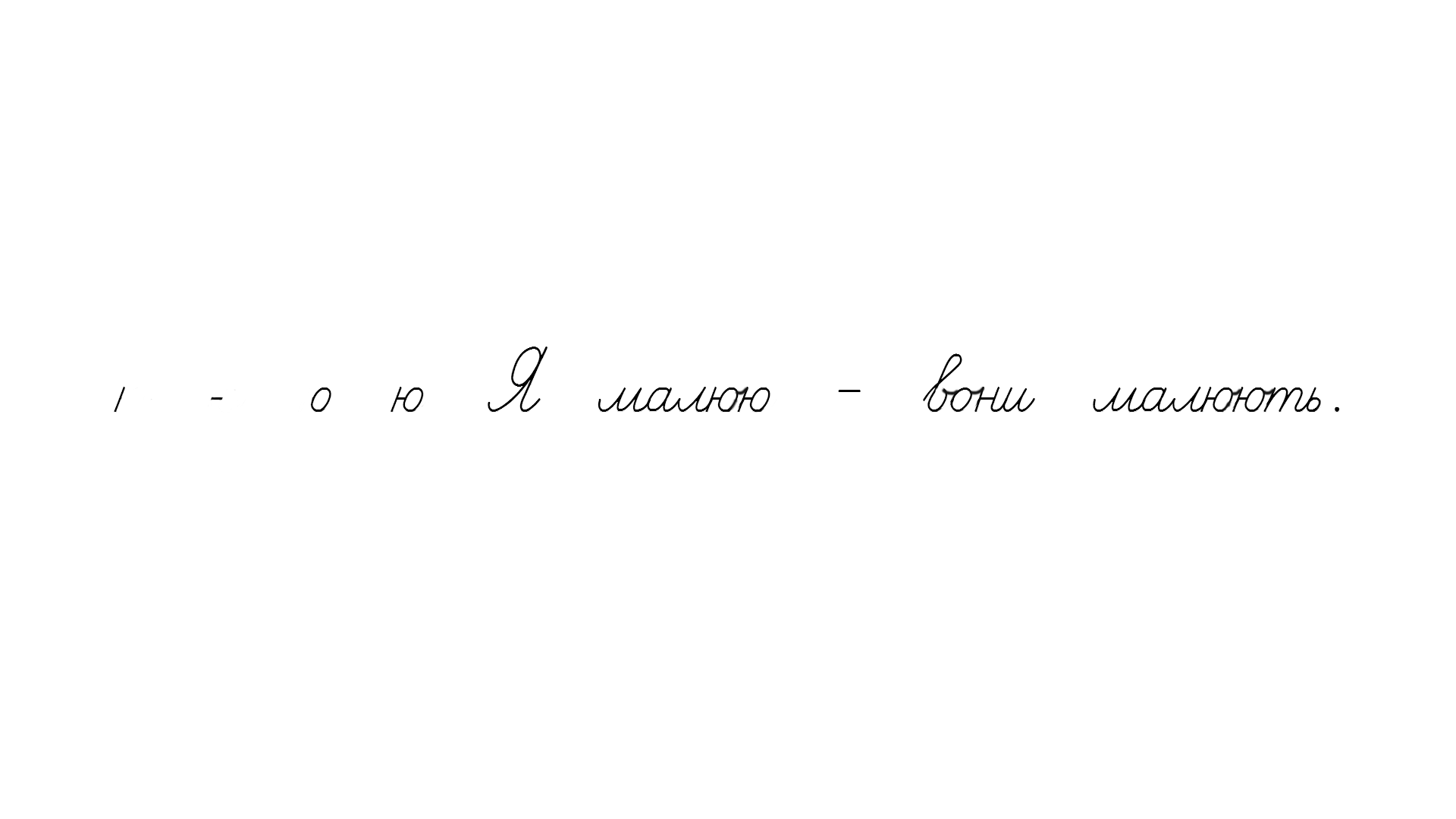 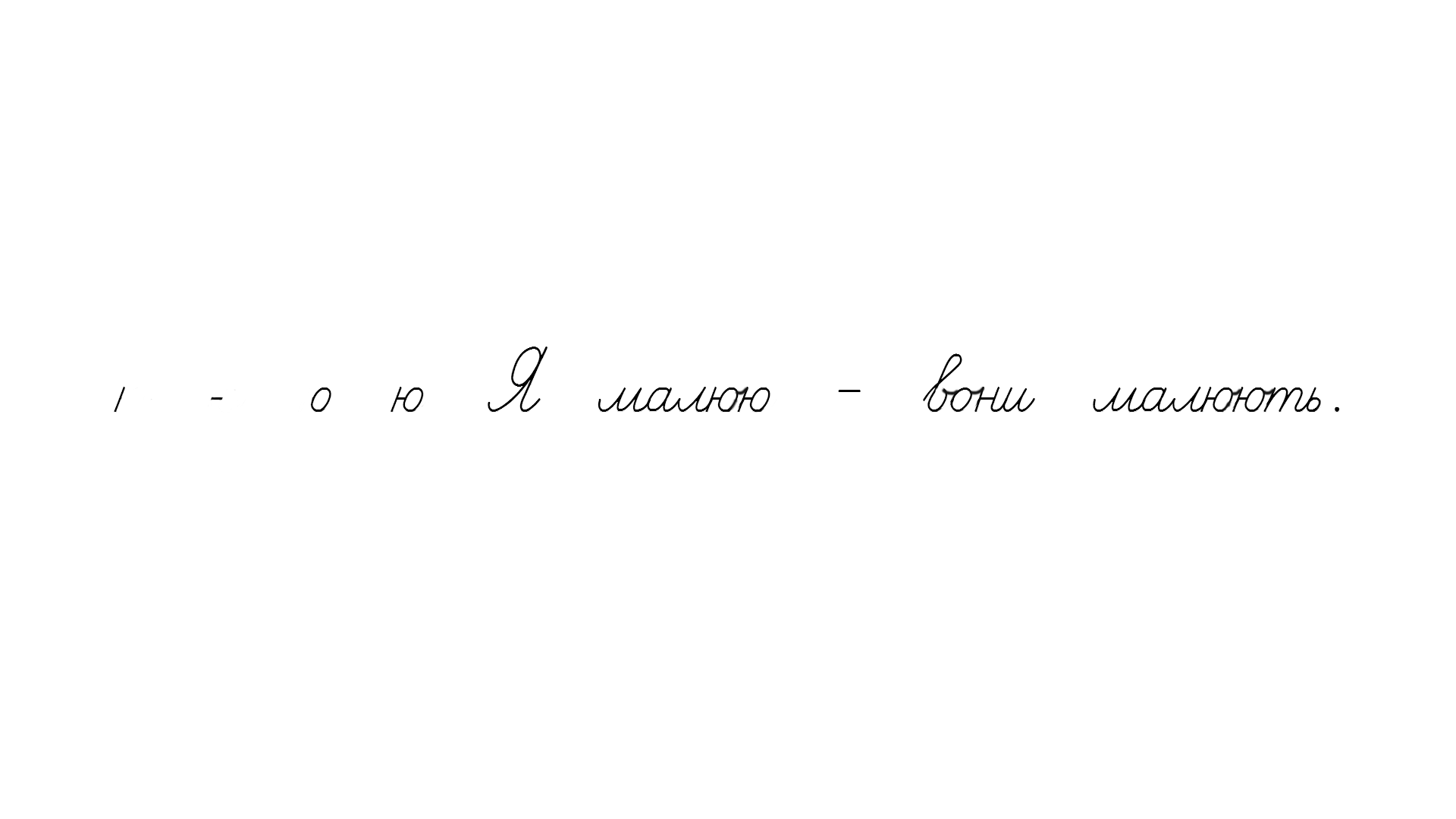 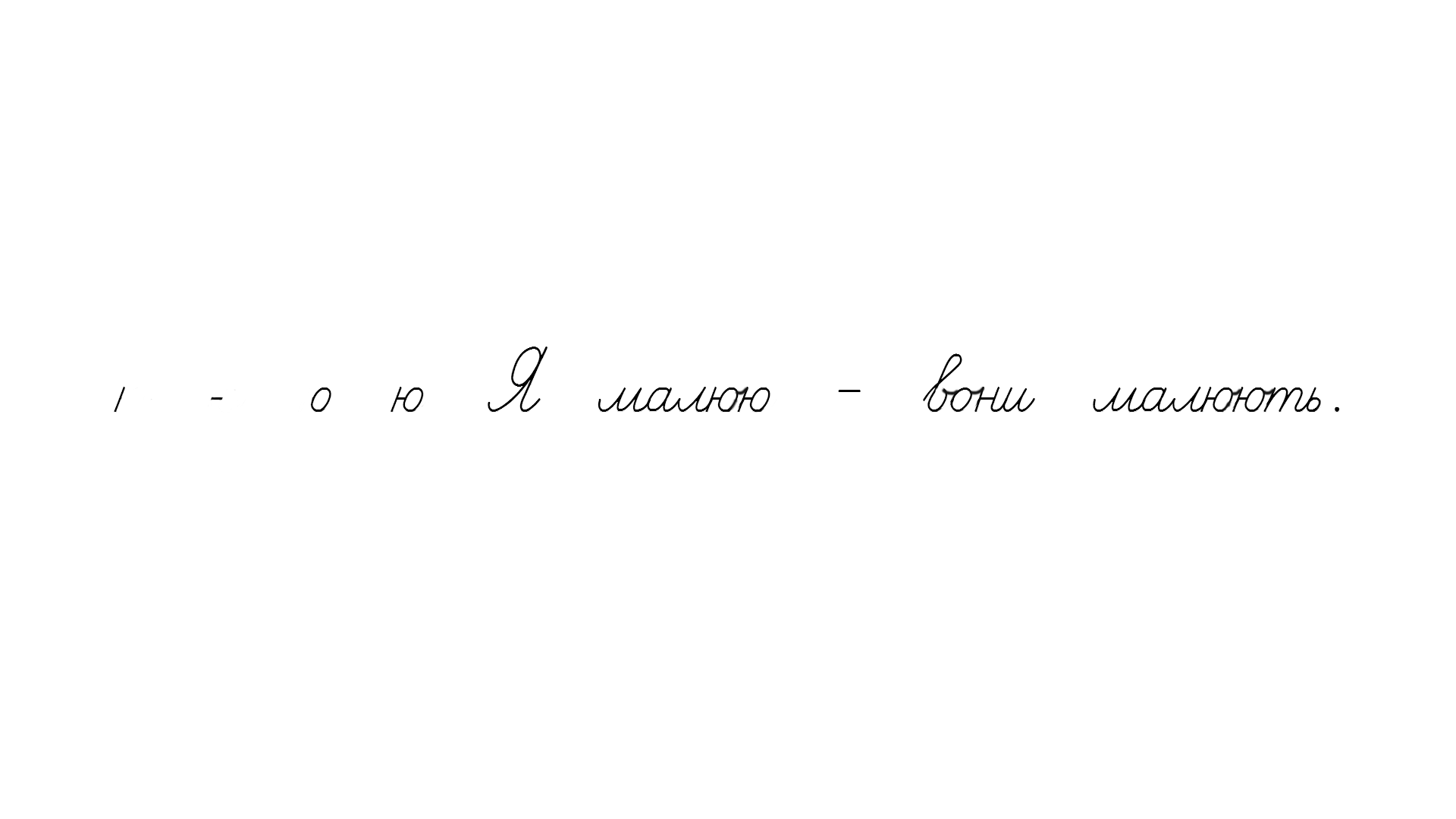 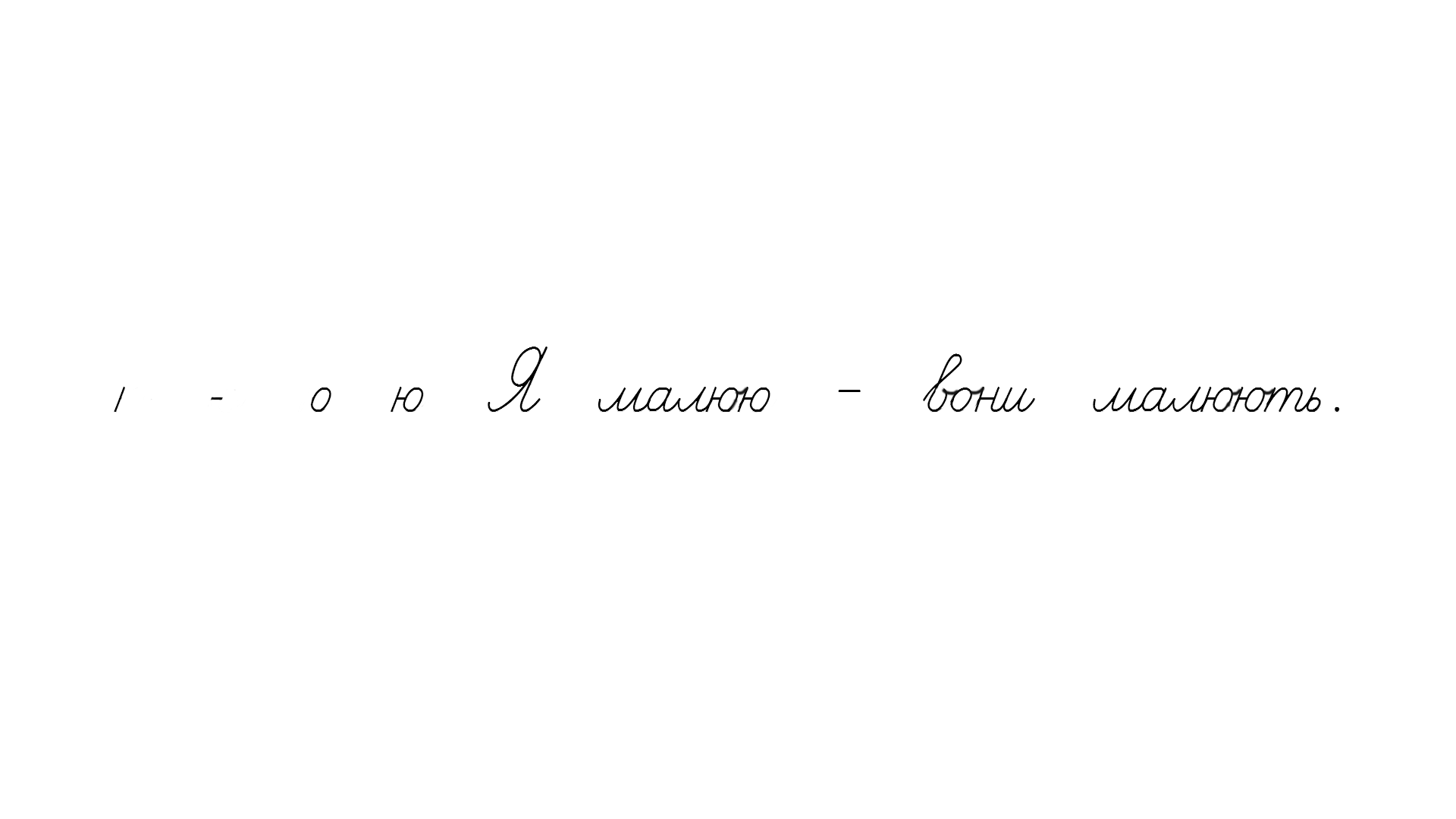 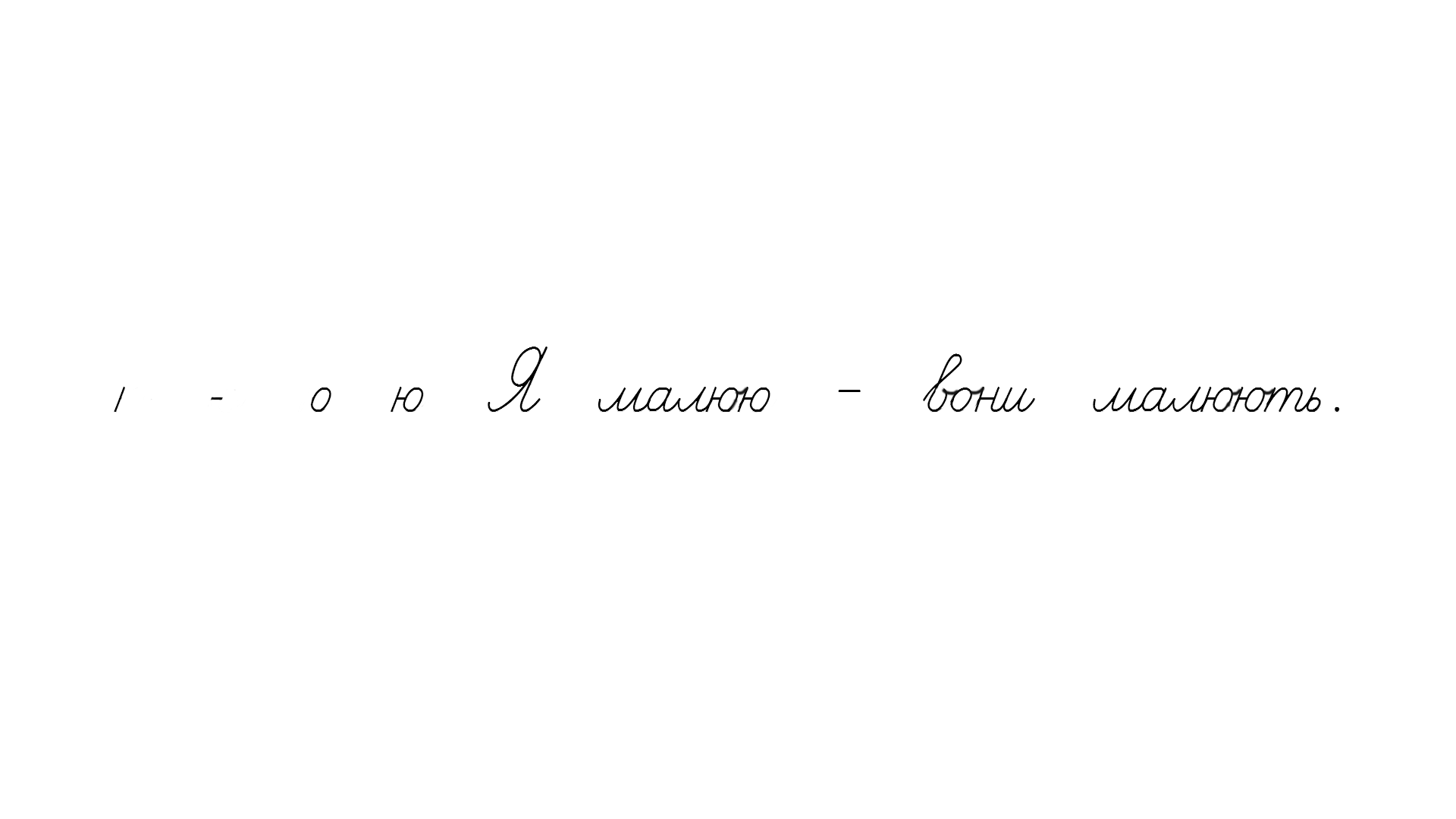 – – о =о =
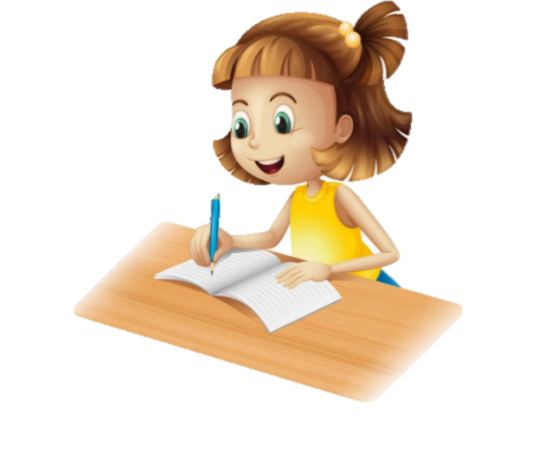 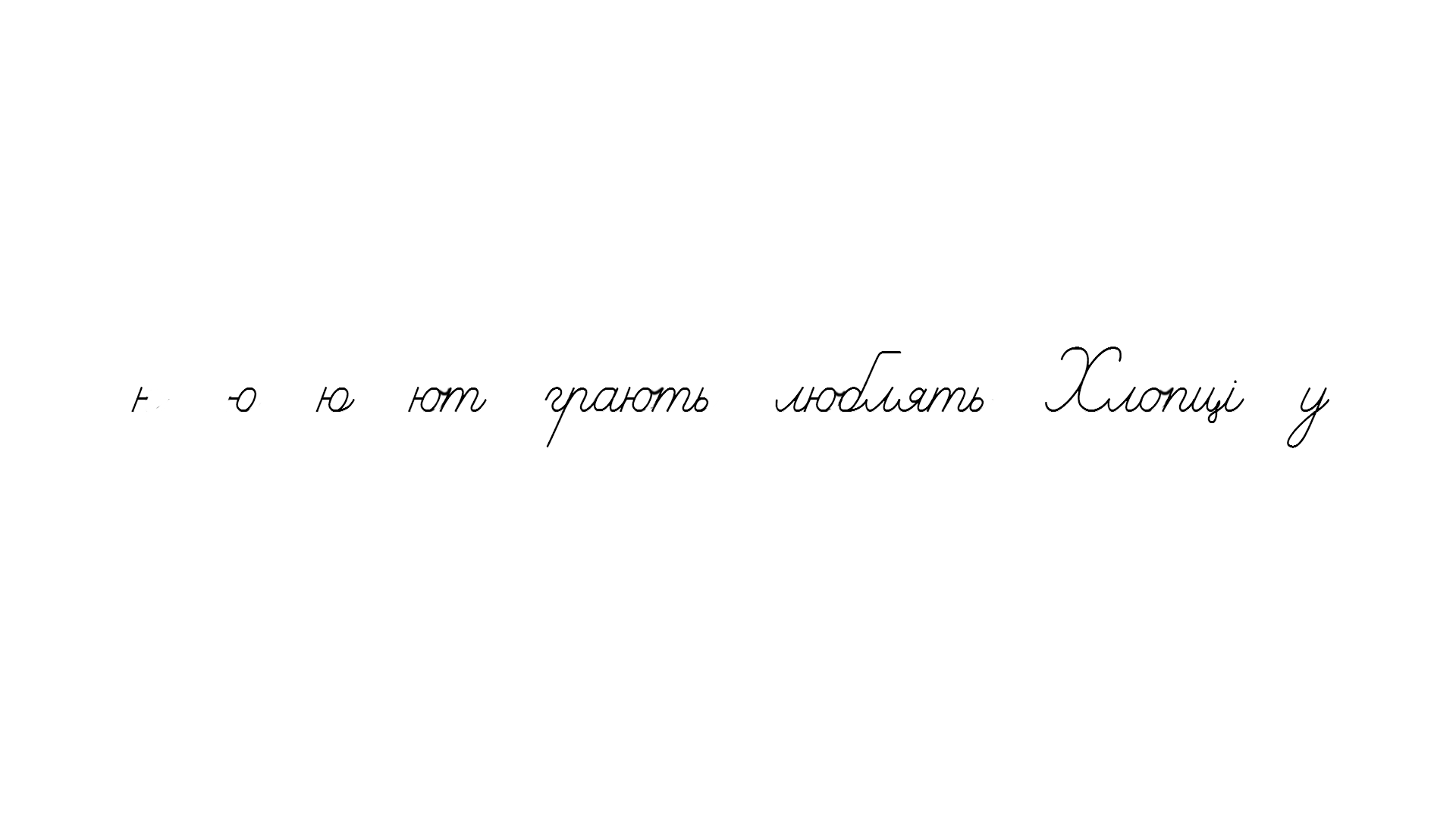 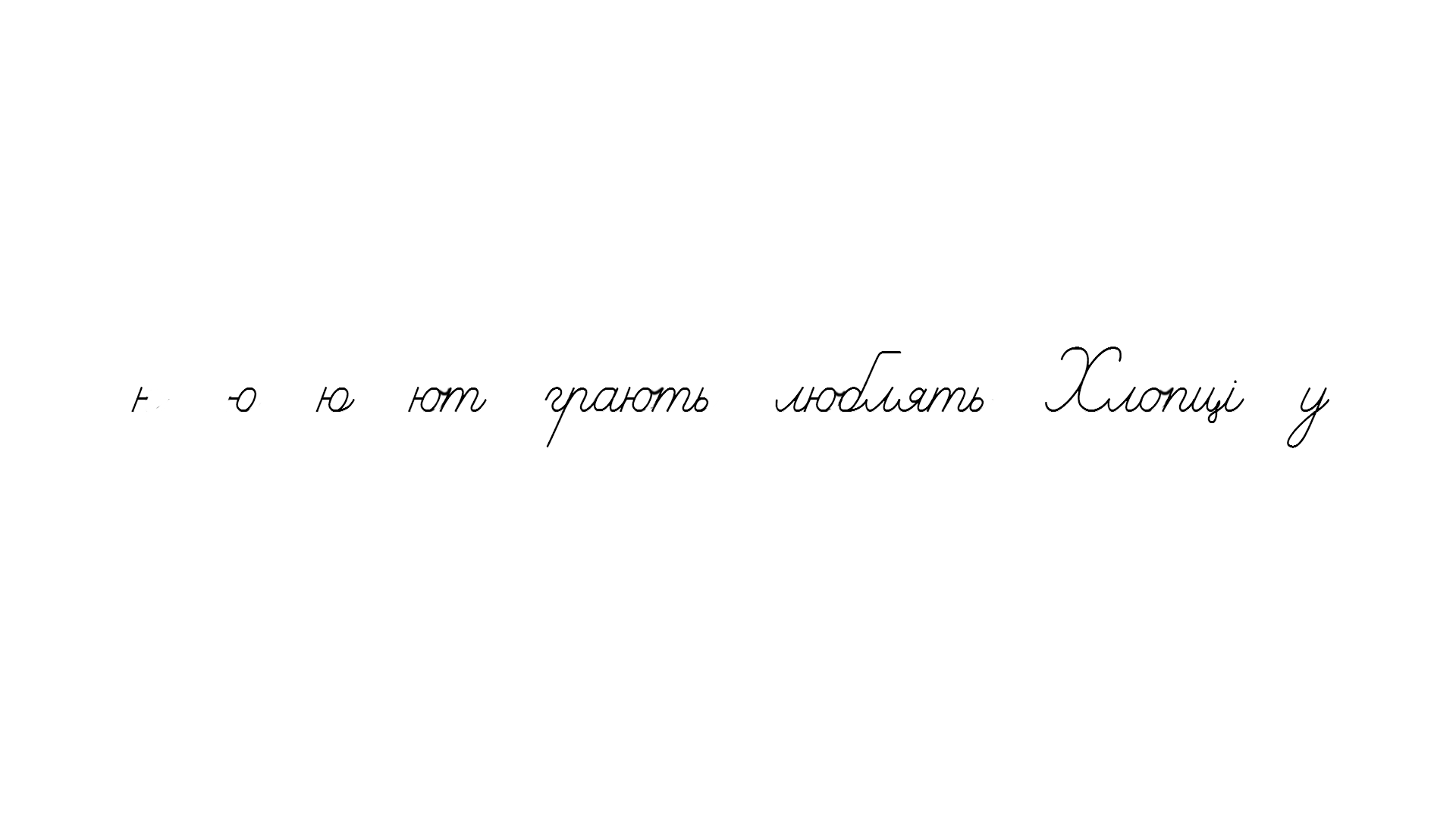 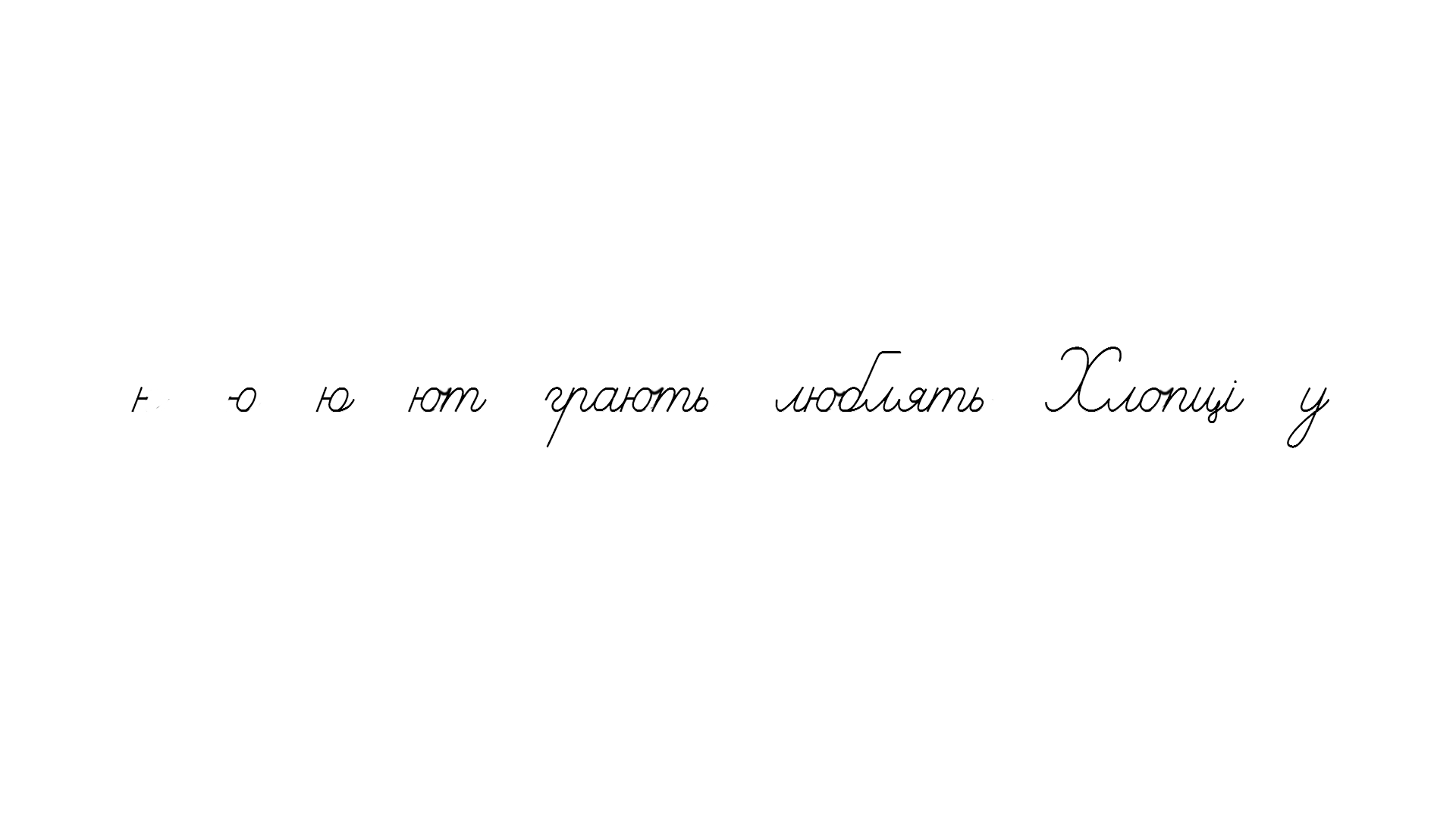 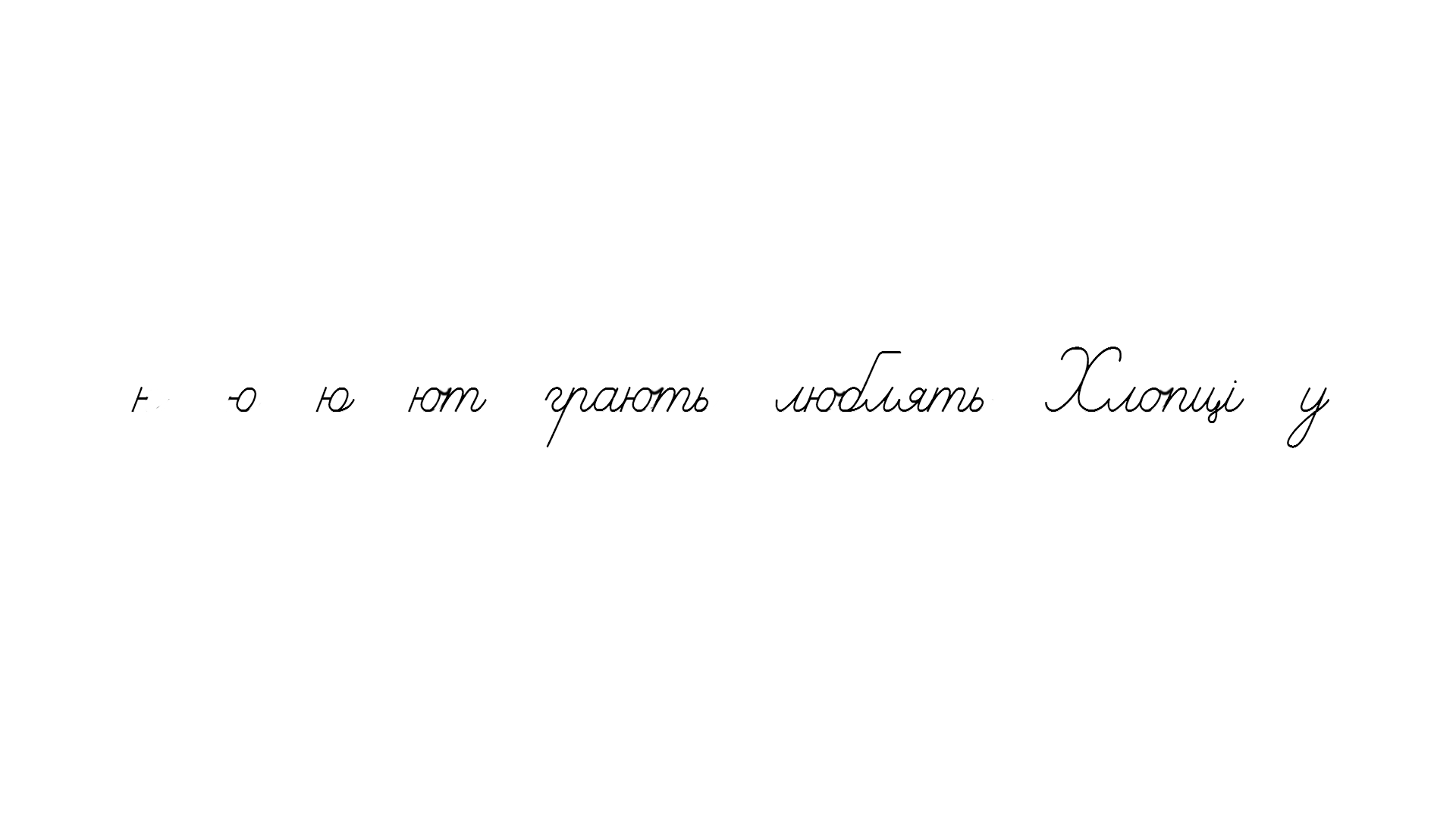 = о – = о =
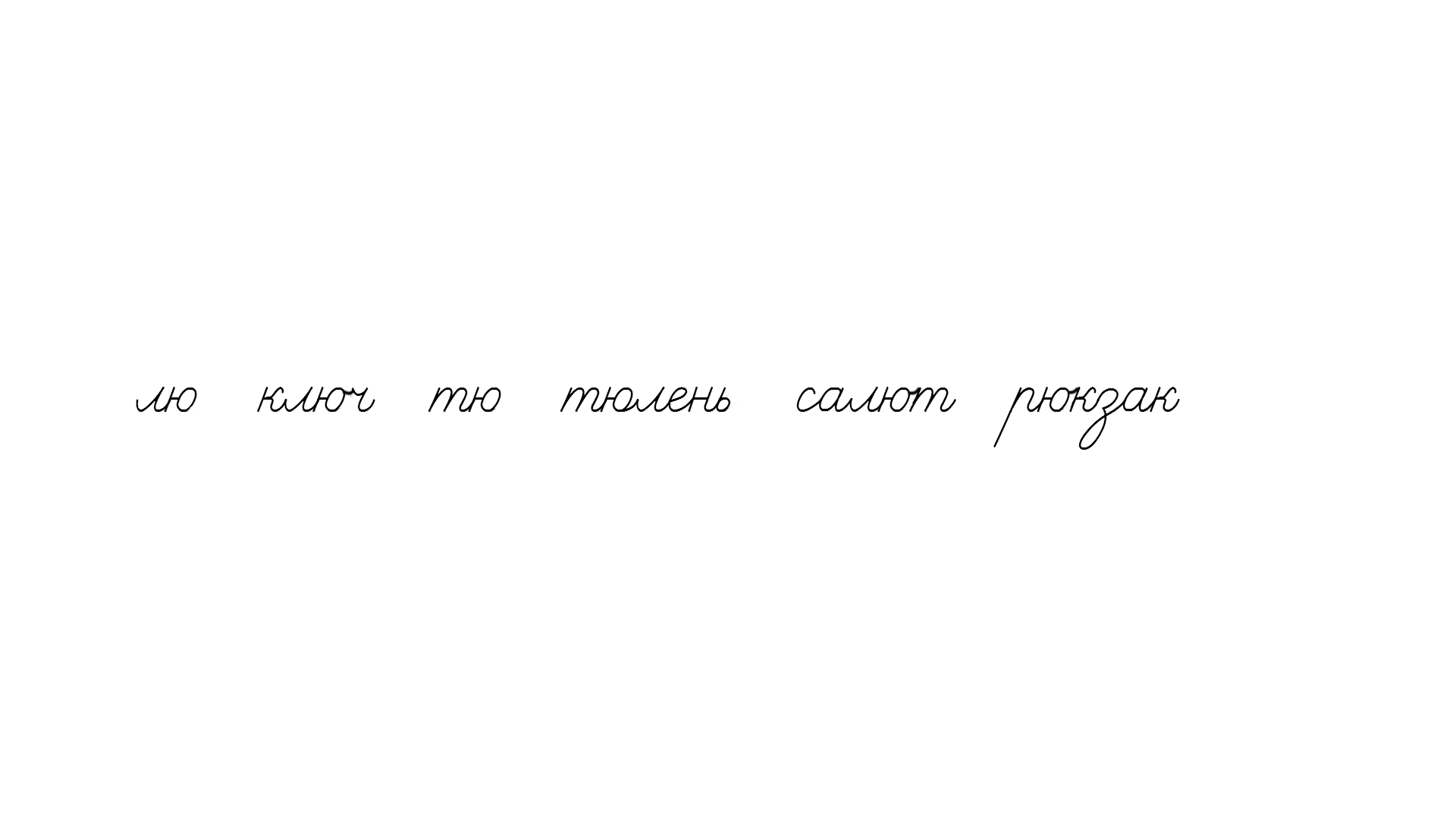 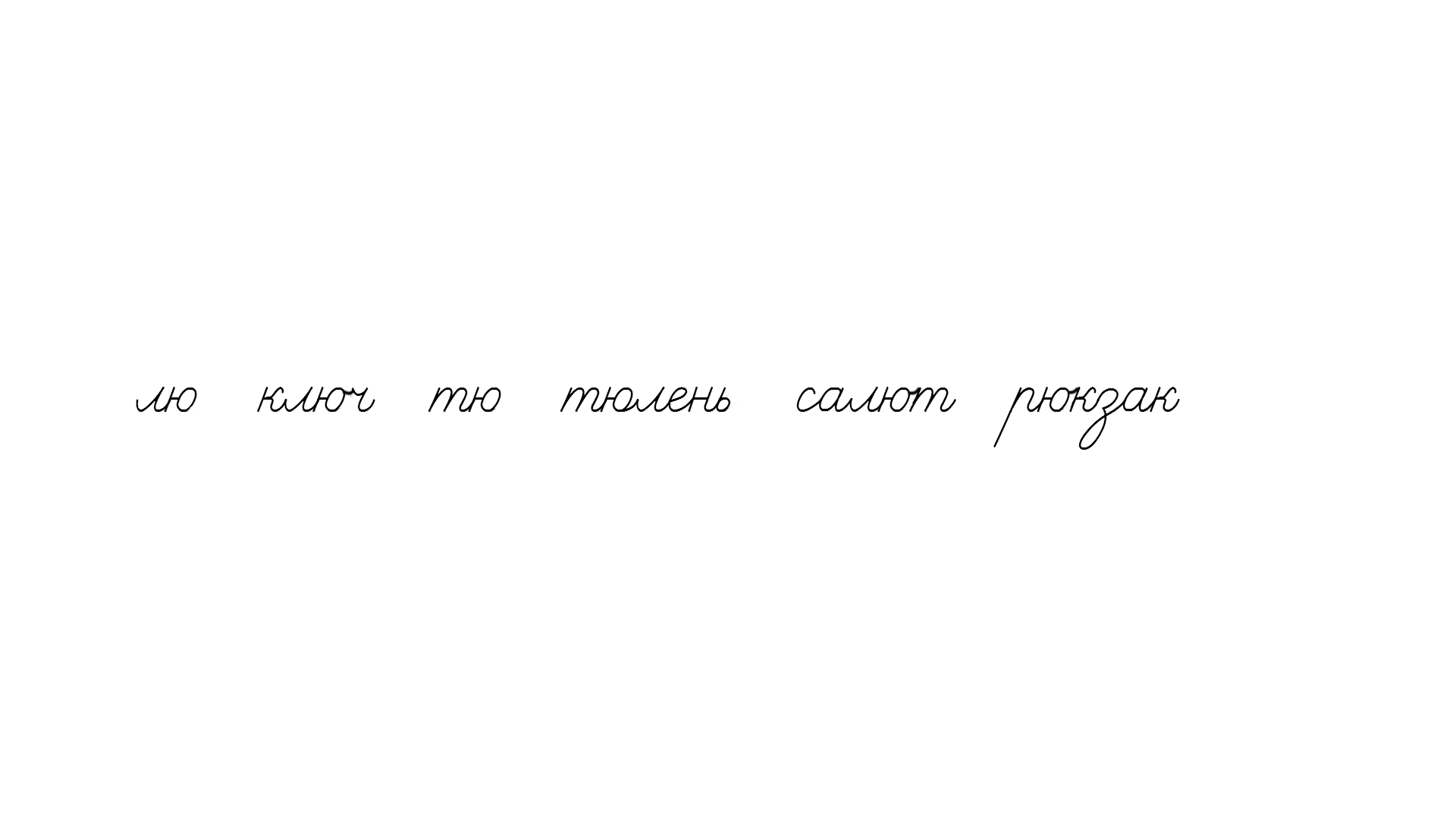 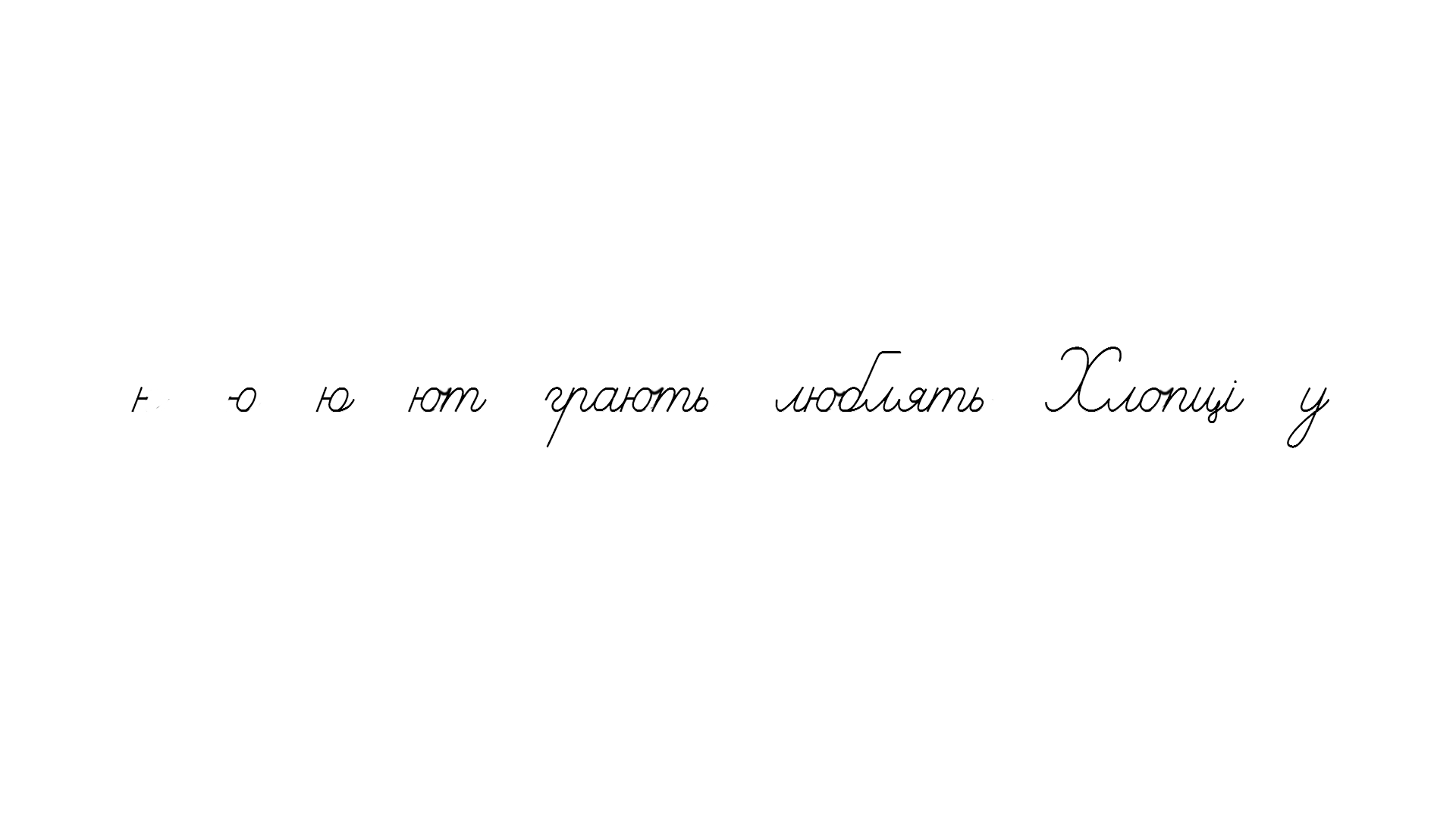 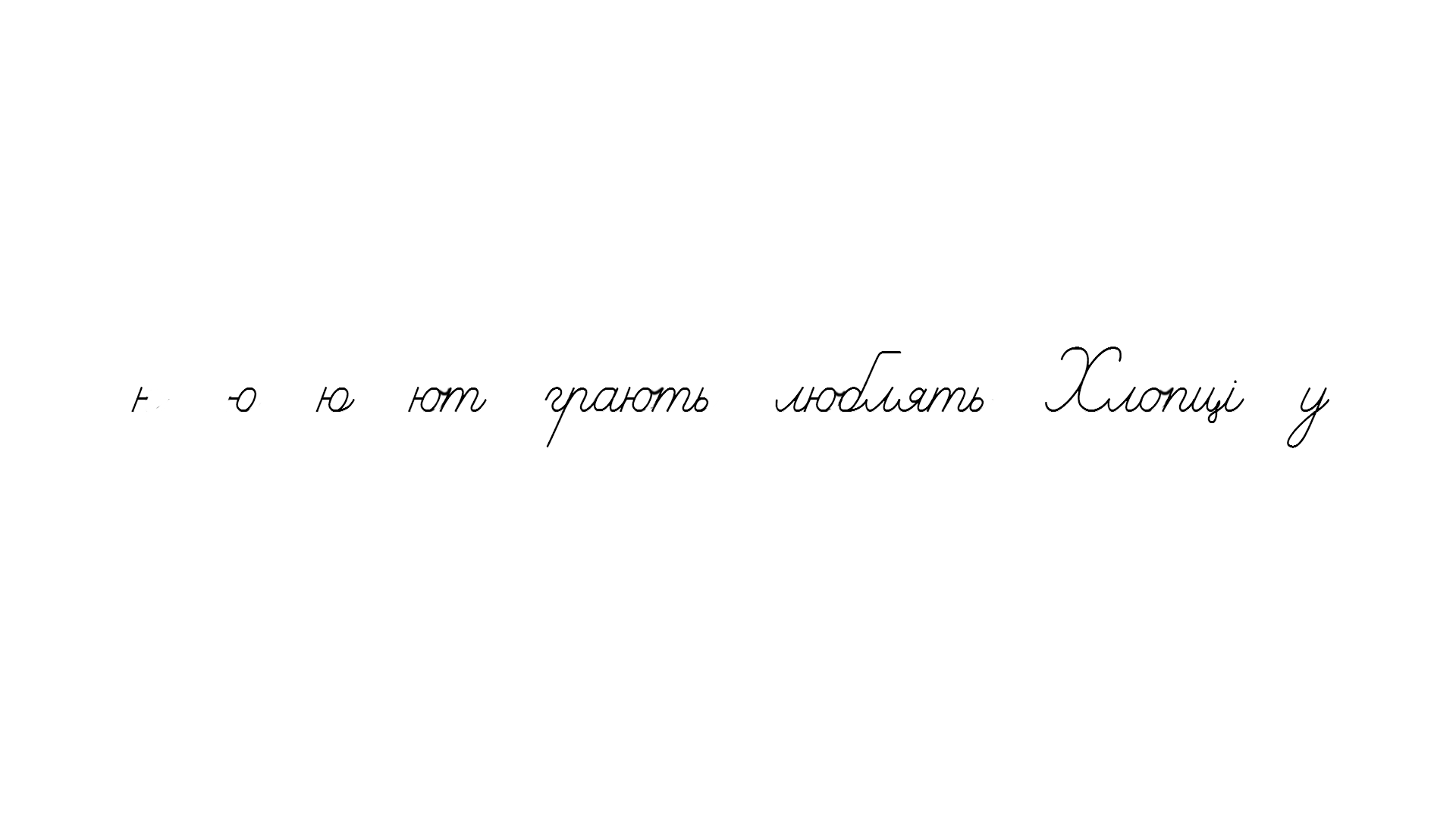 Сторінка
37
Пальчикова гімнастика з сайту Ютуб від каналу «Дистанційна копілочка»
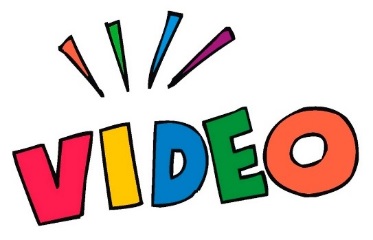 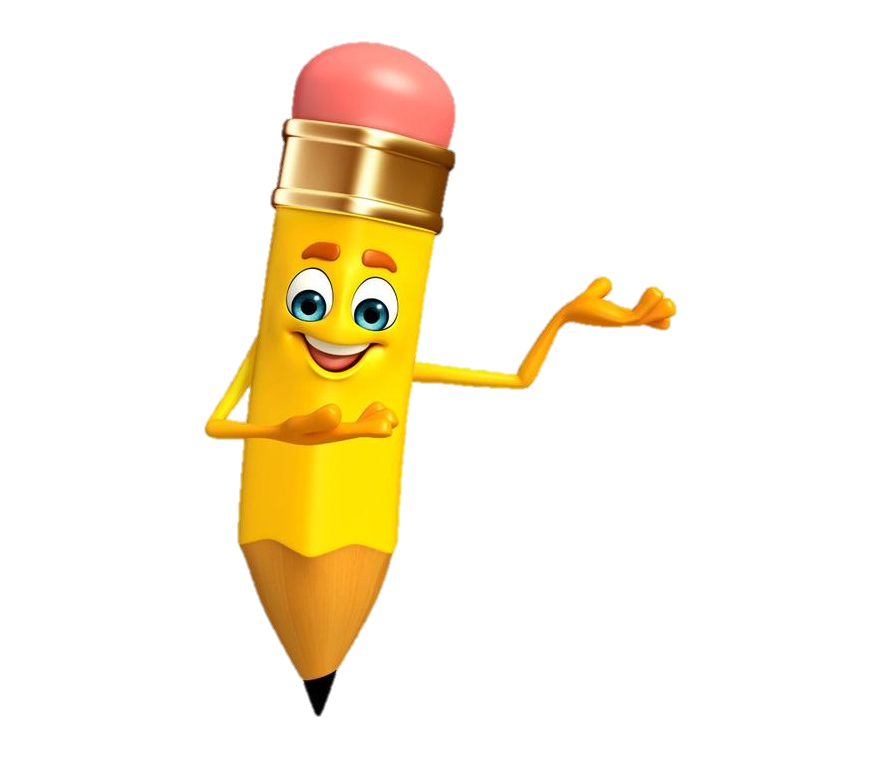 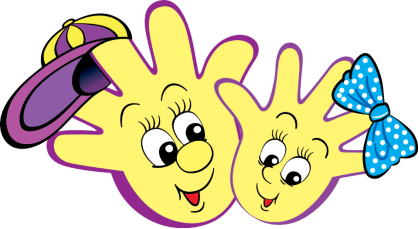 Пригадай, як слід виконувати завдання внизу сторінки. Закресли по дві букви 
с, т. Прочитай слово, що утворилося з букв. Пригадай, як виглядає верблюд. Намалюй його на плашці
Прочитай речення у наступних рядках. Запиши за зразком
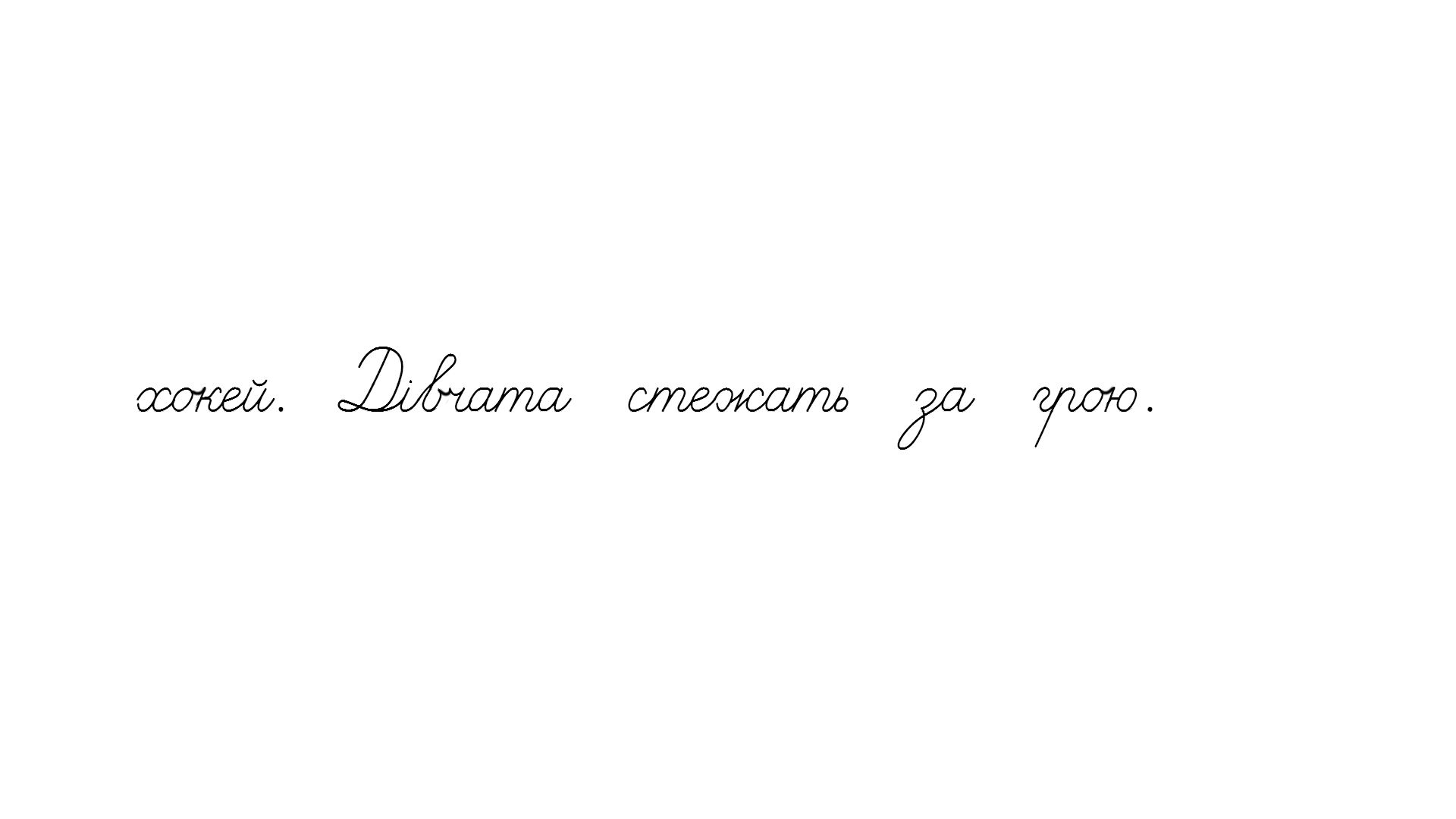 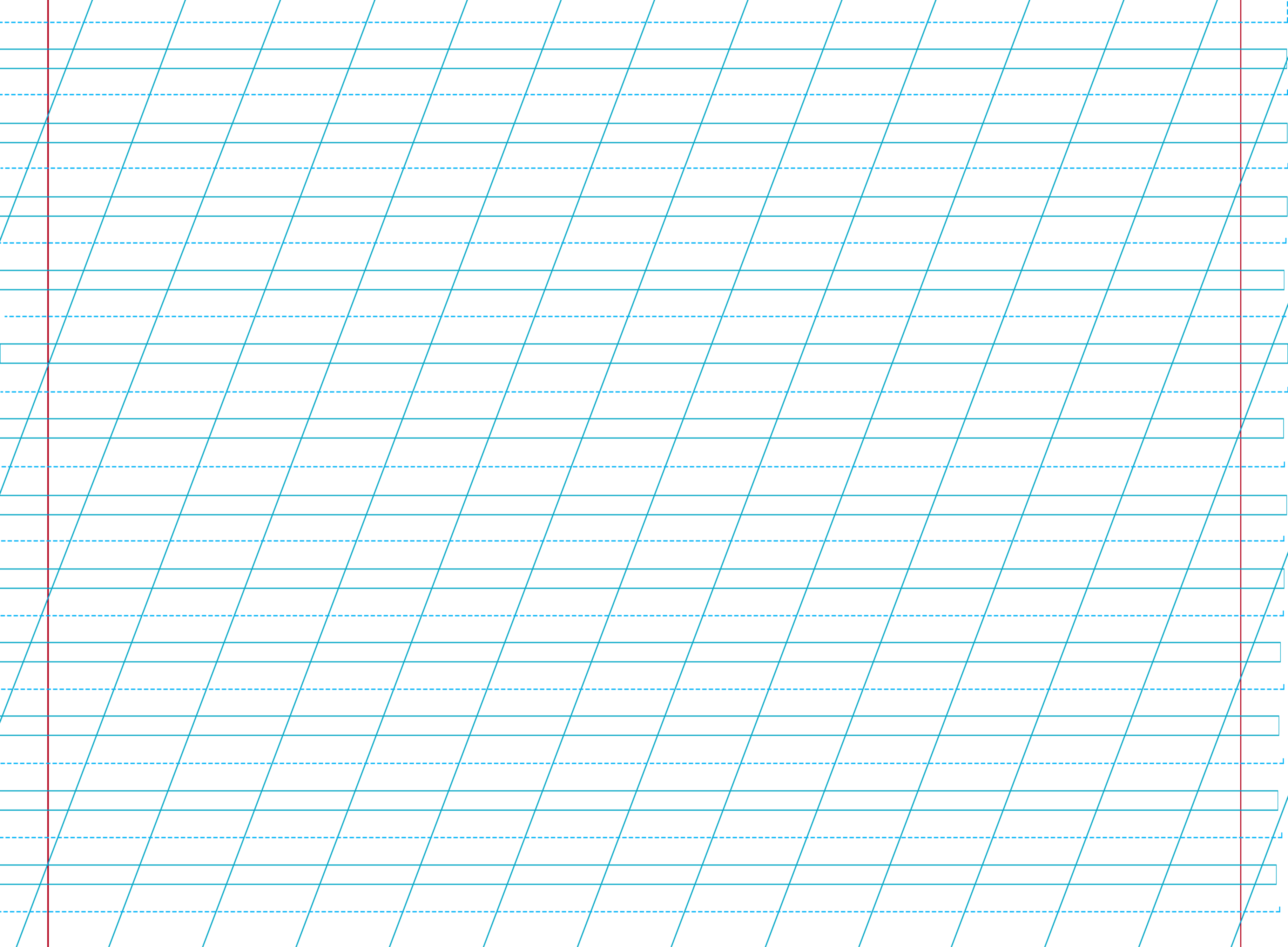 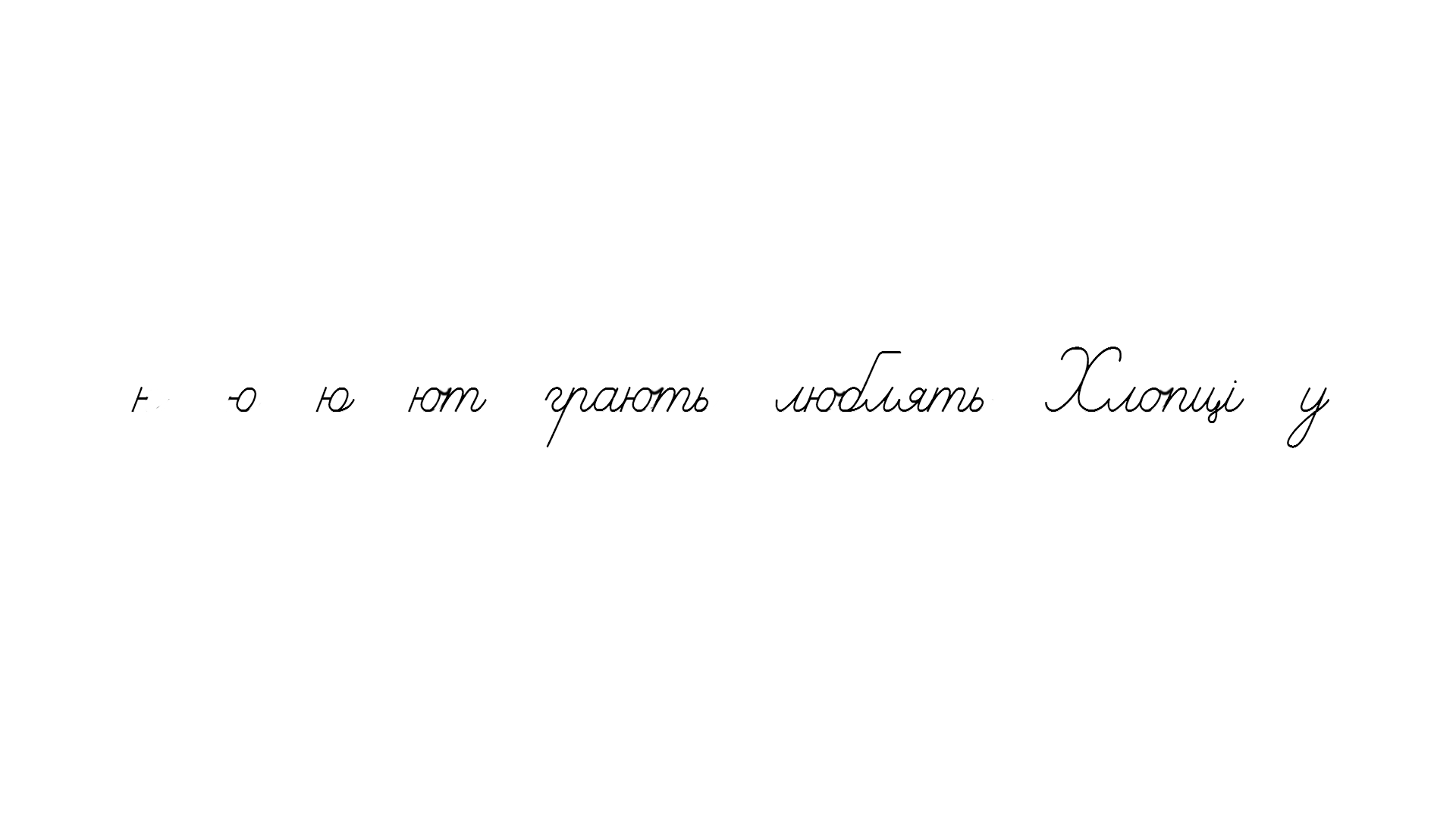 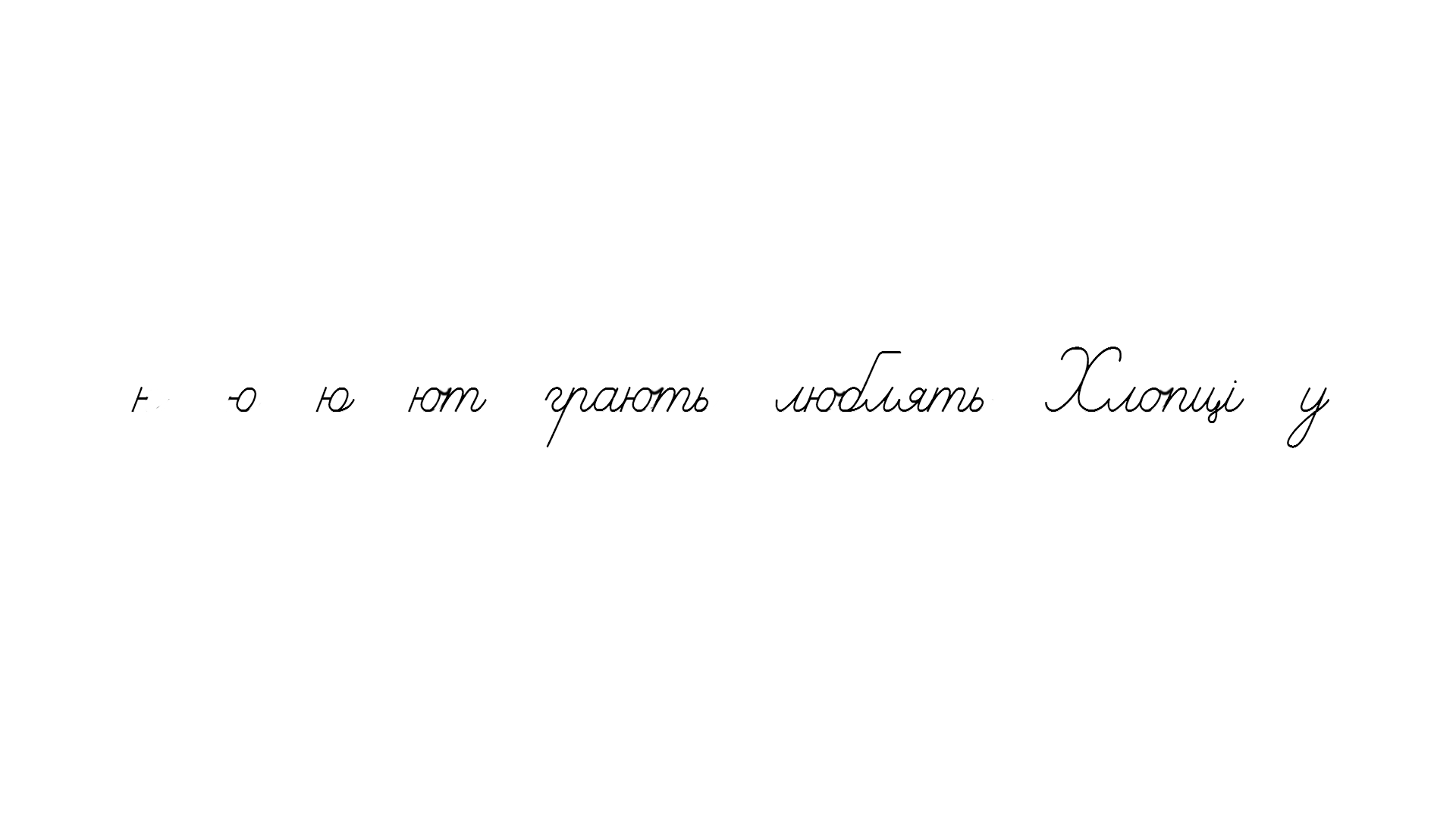 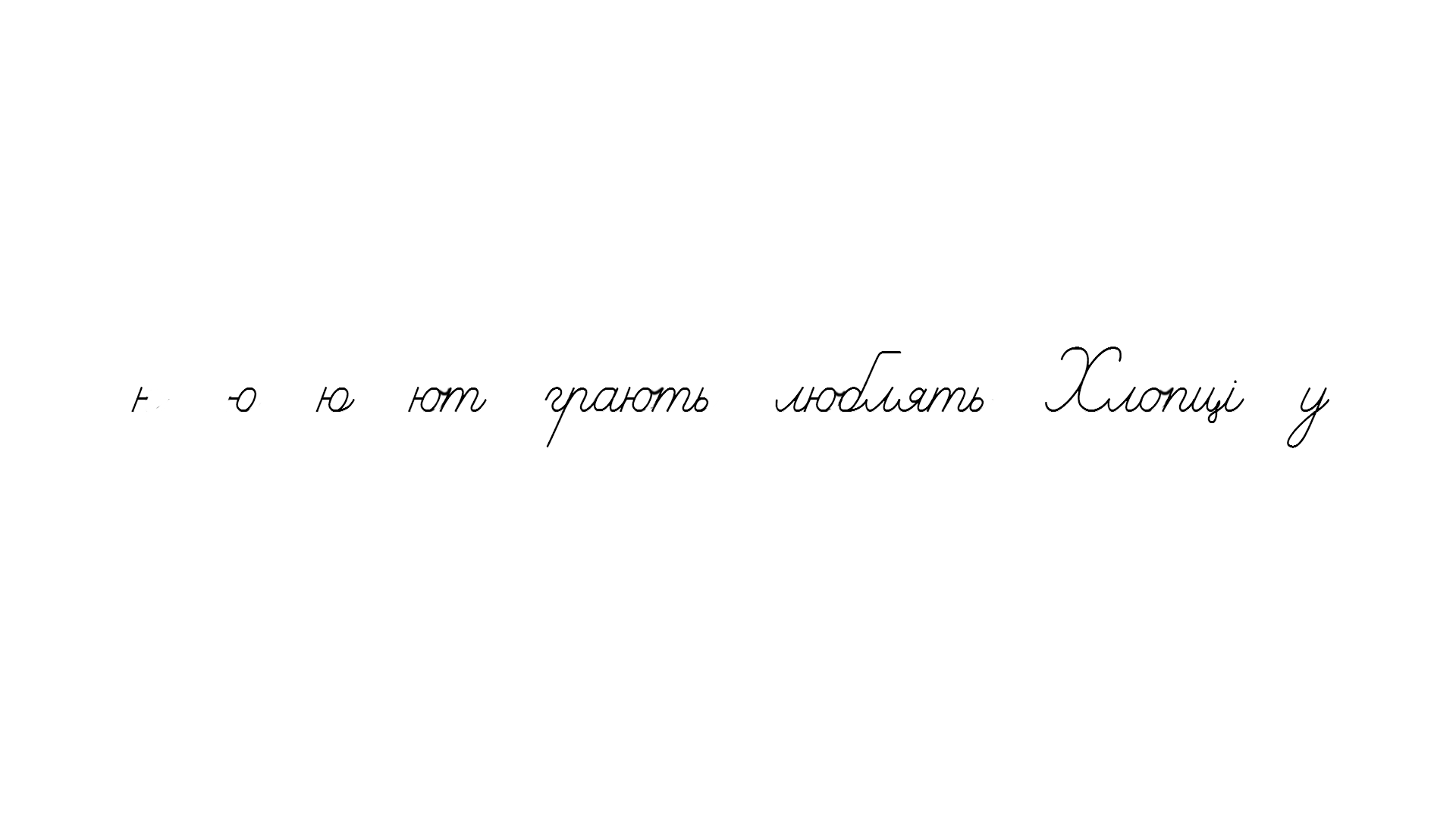 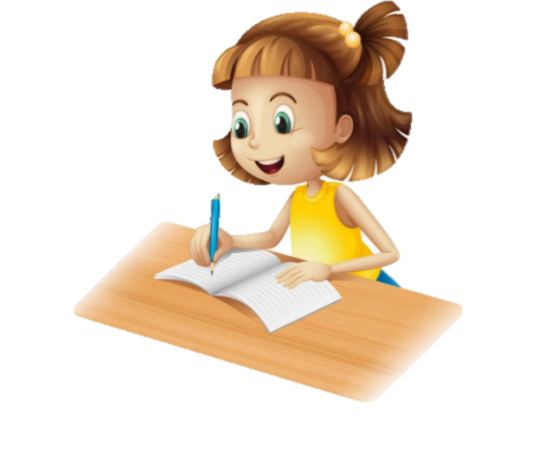 Дівчата стежать за грою.
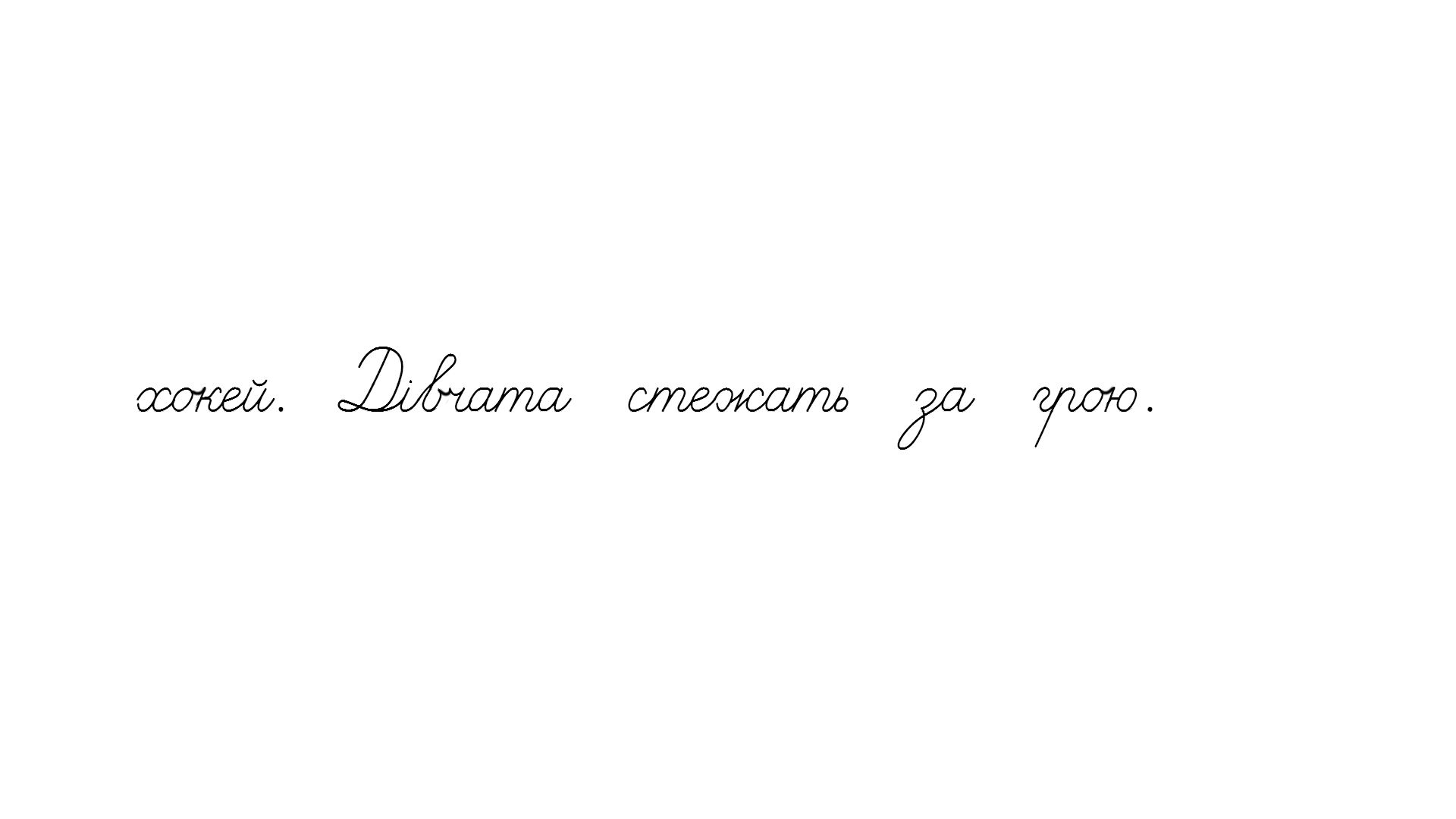 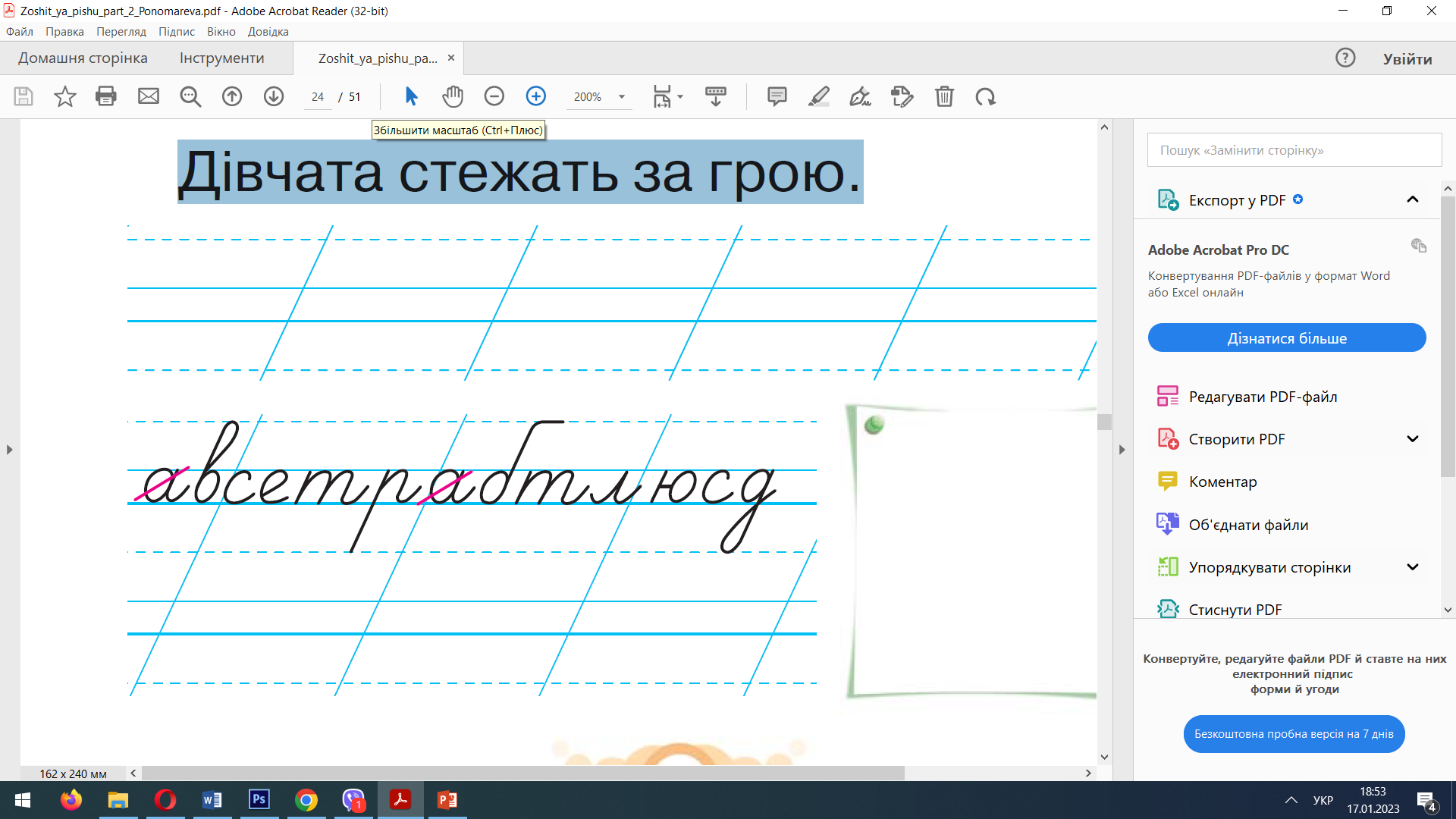 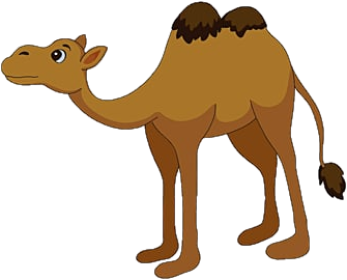 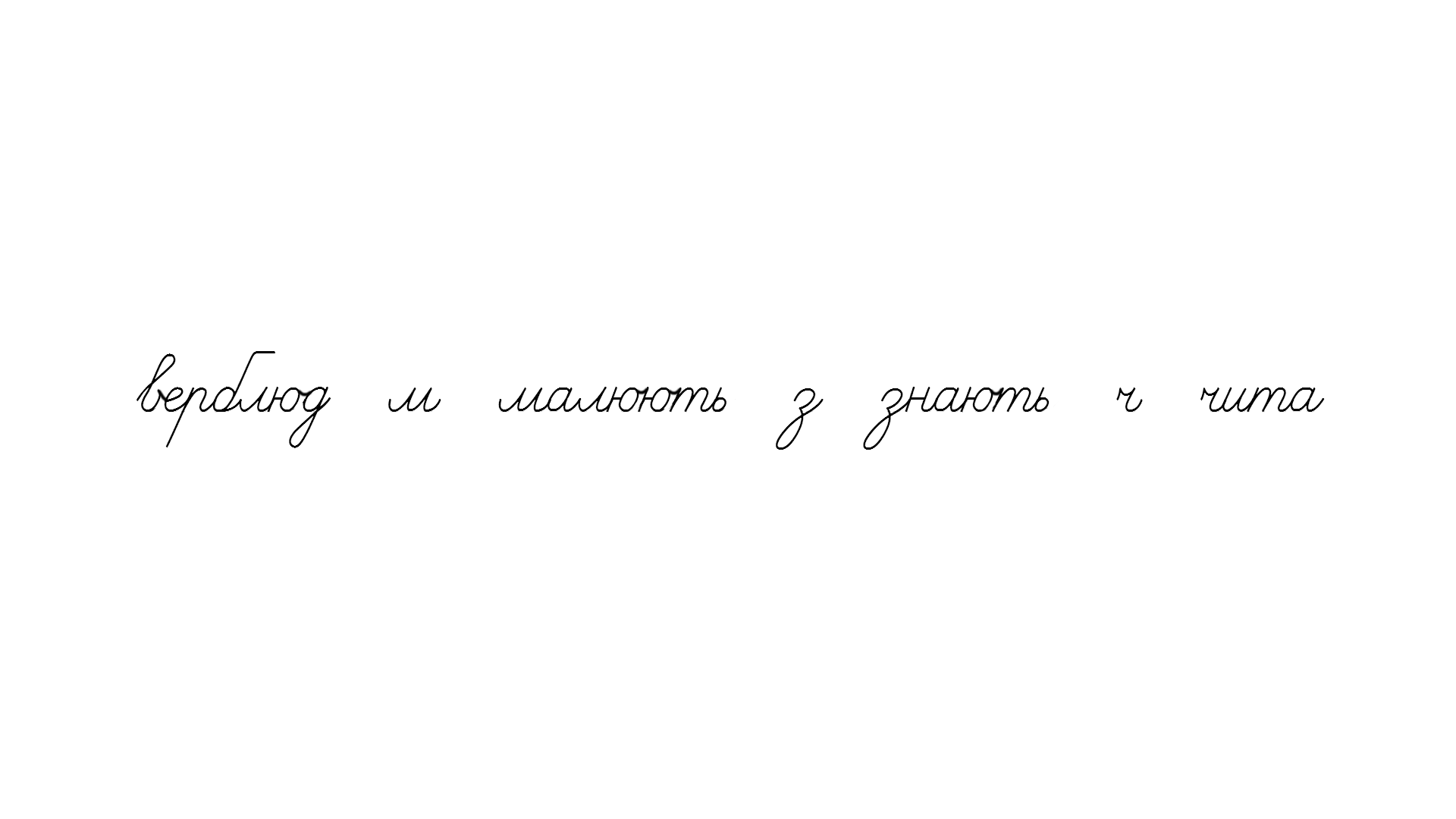 Сторінка
37
Сьогодні
Фізкультхвилинка
18.02.2024
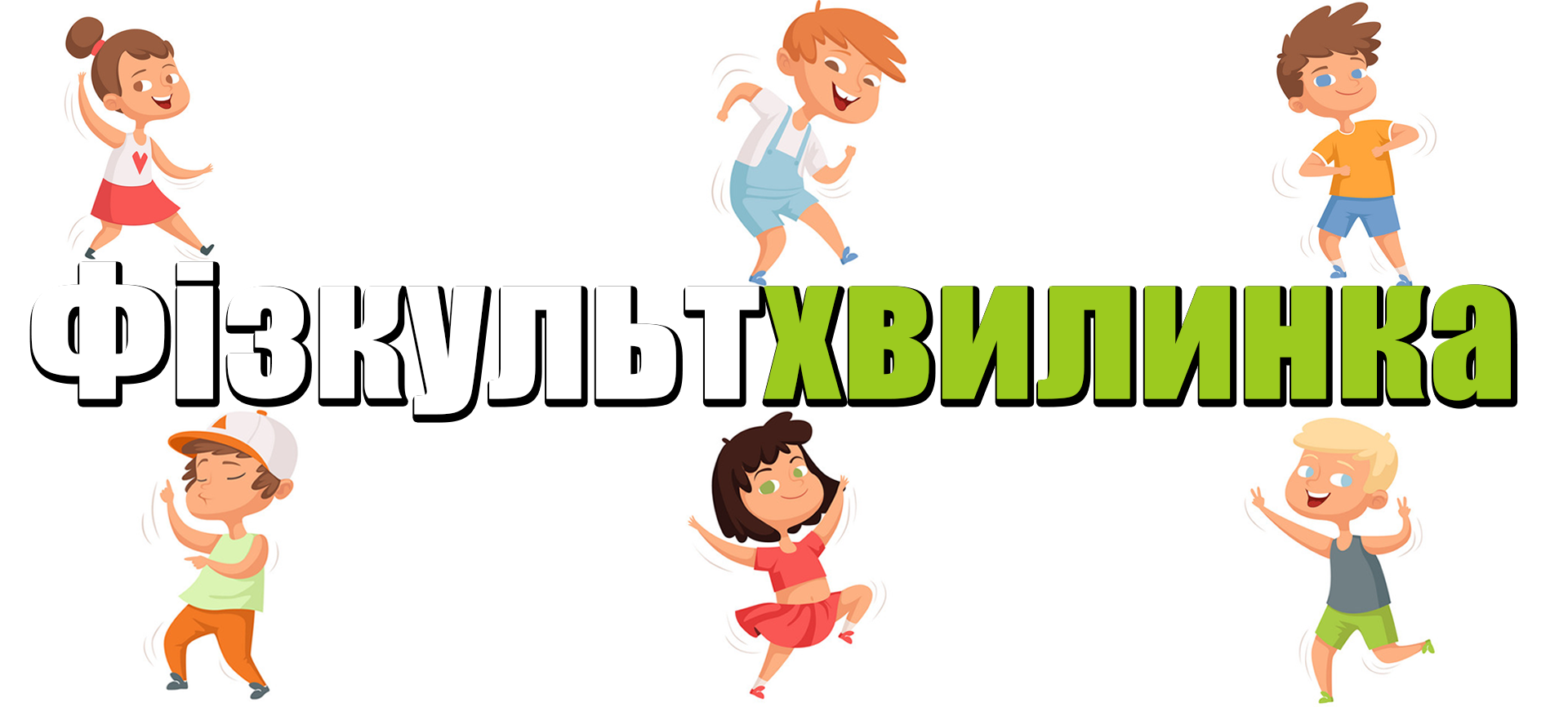 Прочитай частини слів. Утвори з них слова. 
Чим вони схожі? На яке питання відповідають? 
Хто може виконувати такі дії?
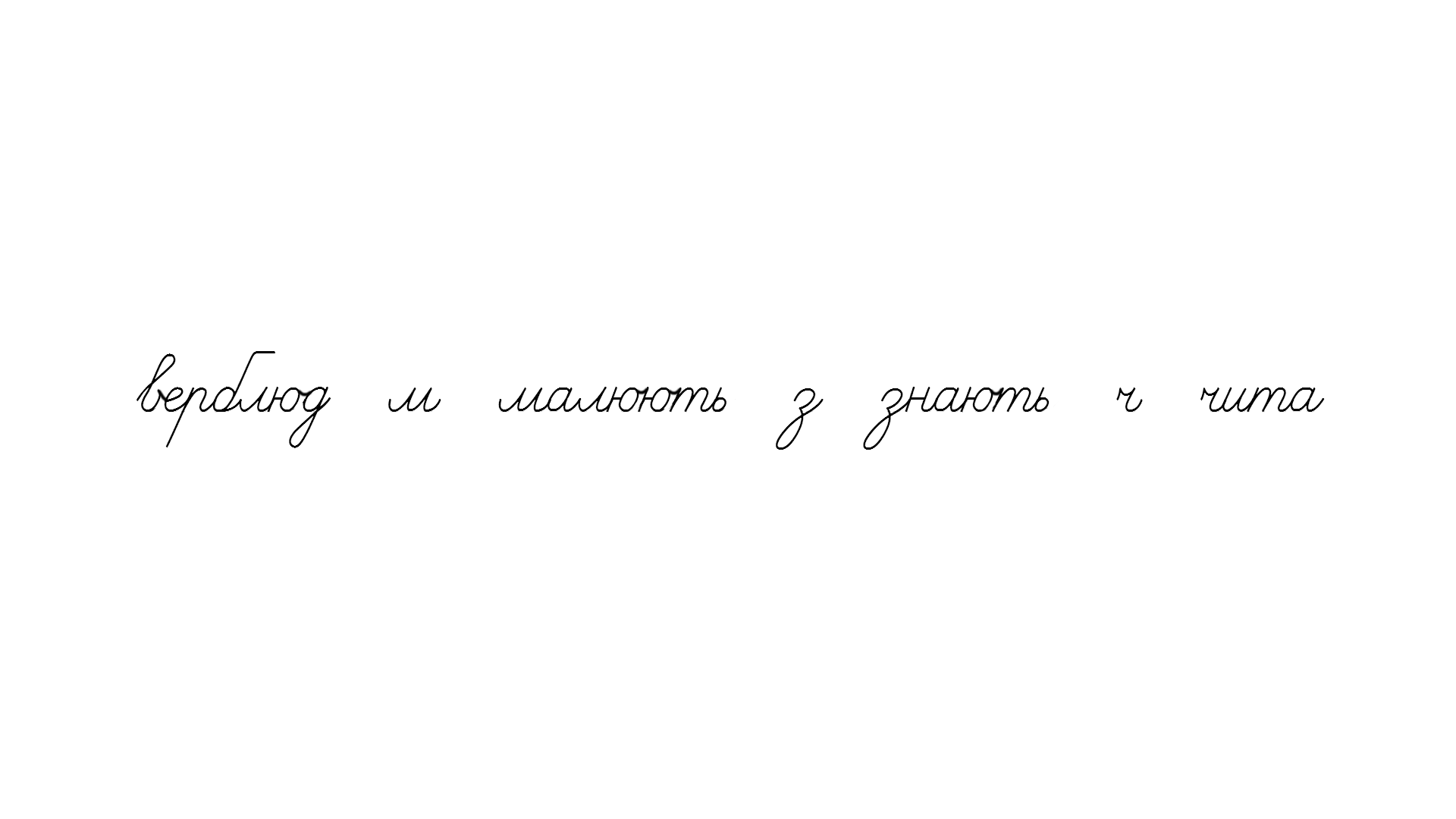 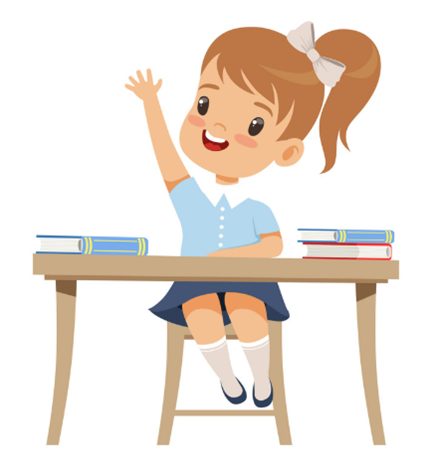 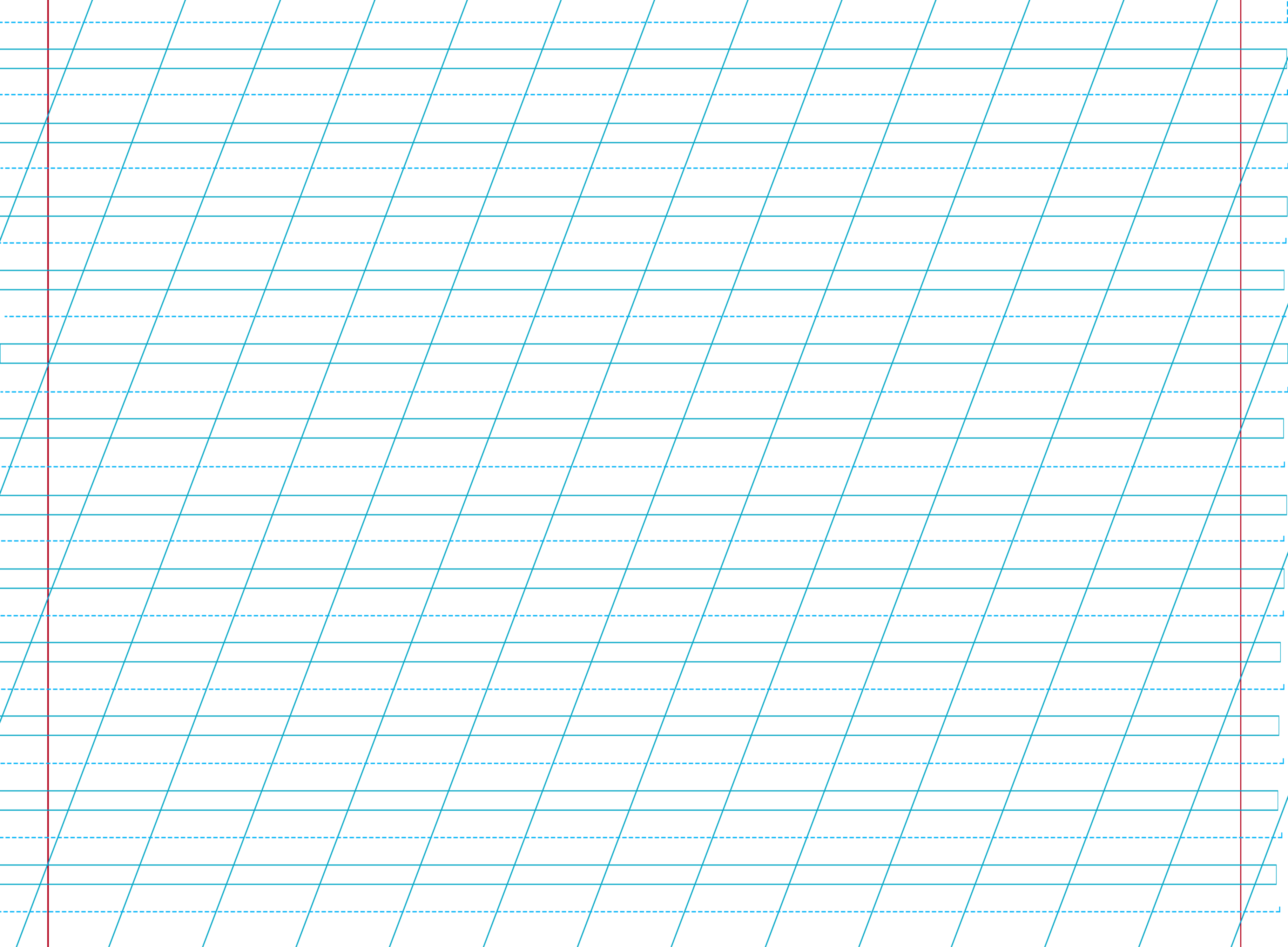 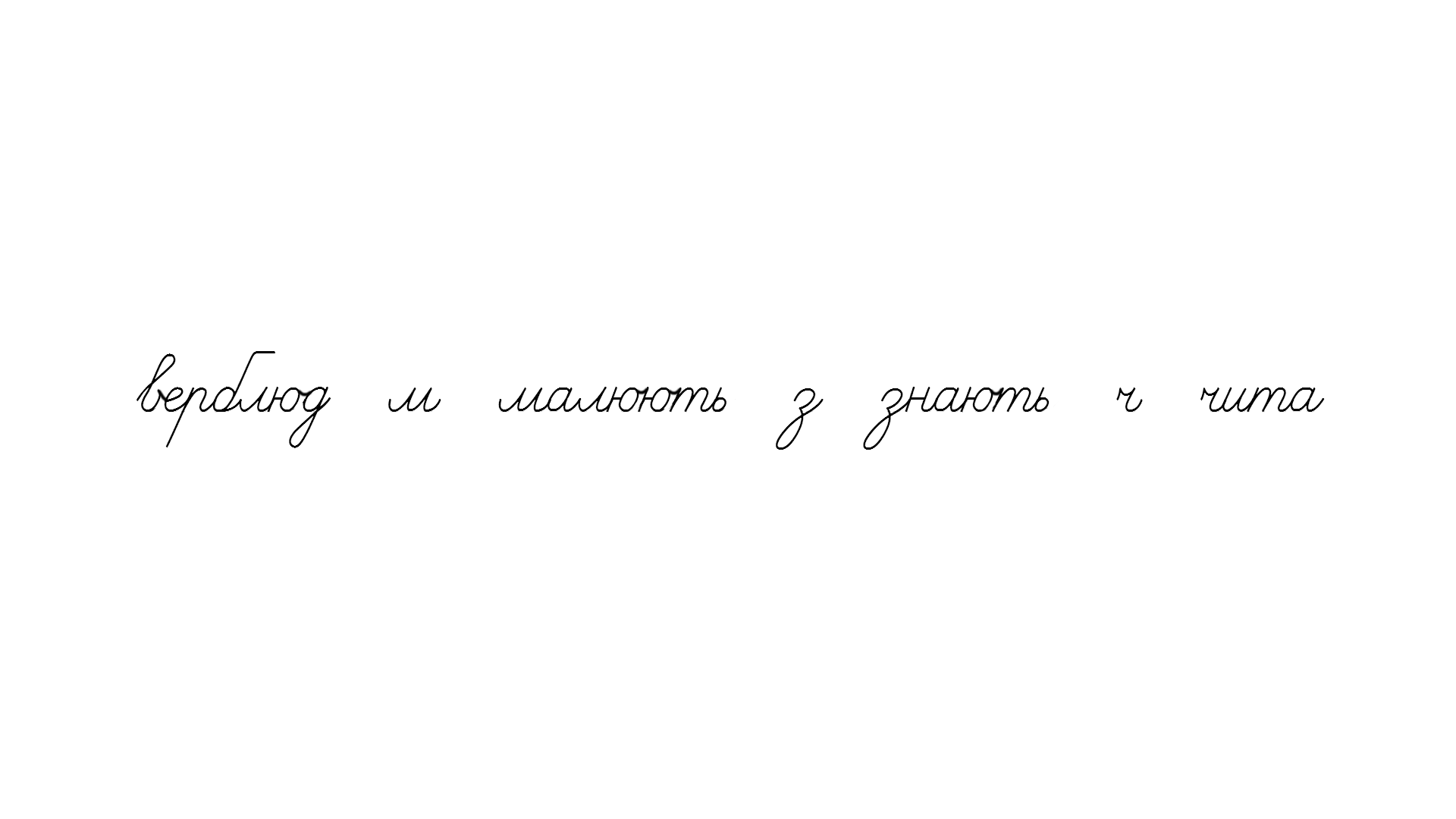 малю
зна
ють
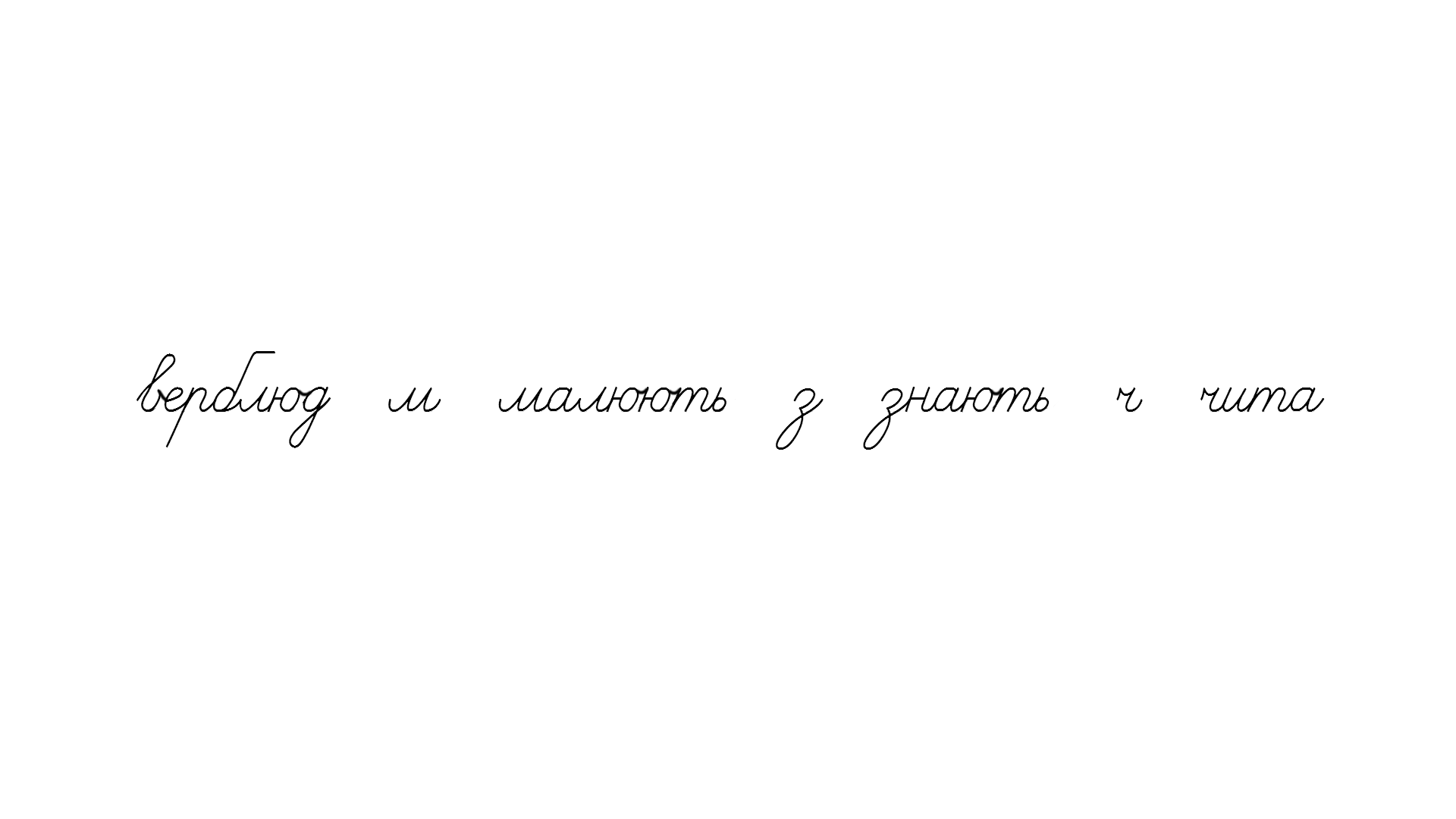 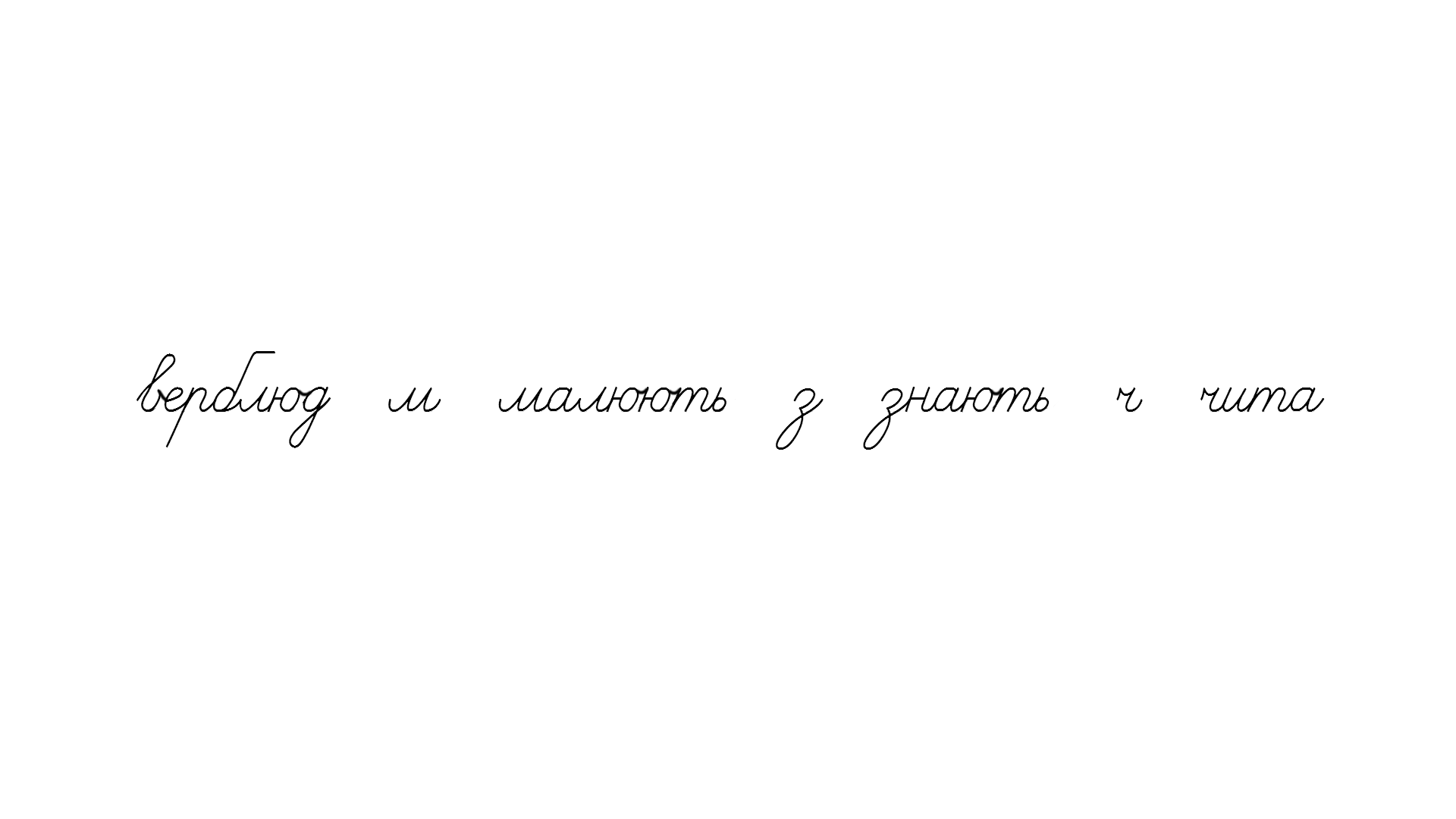 чита
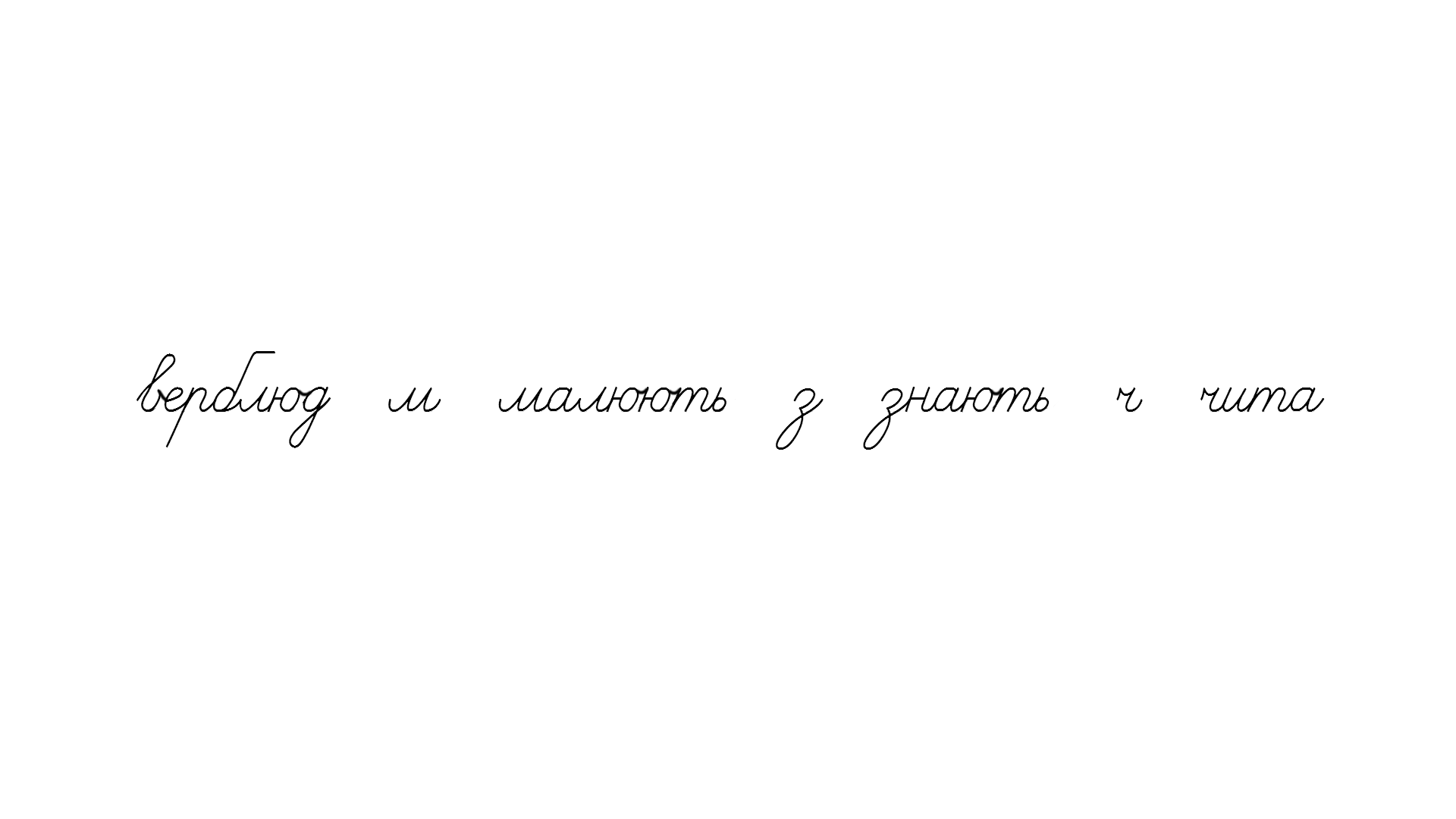 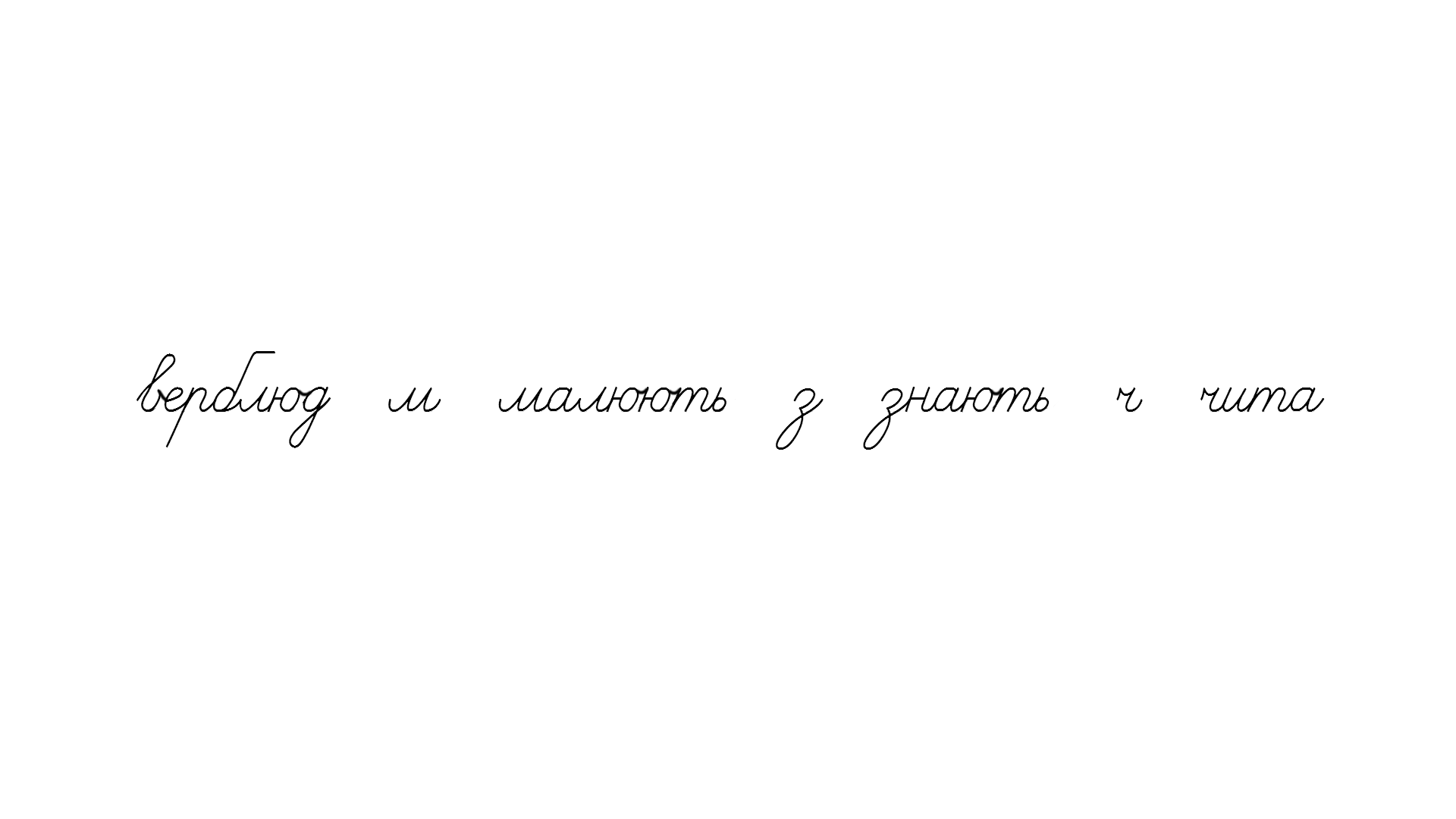 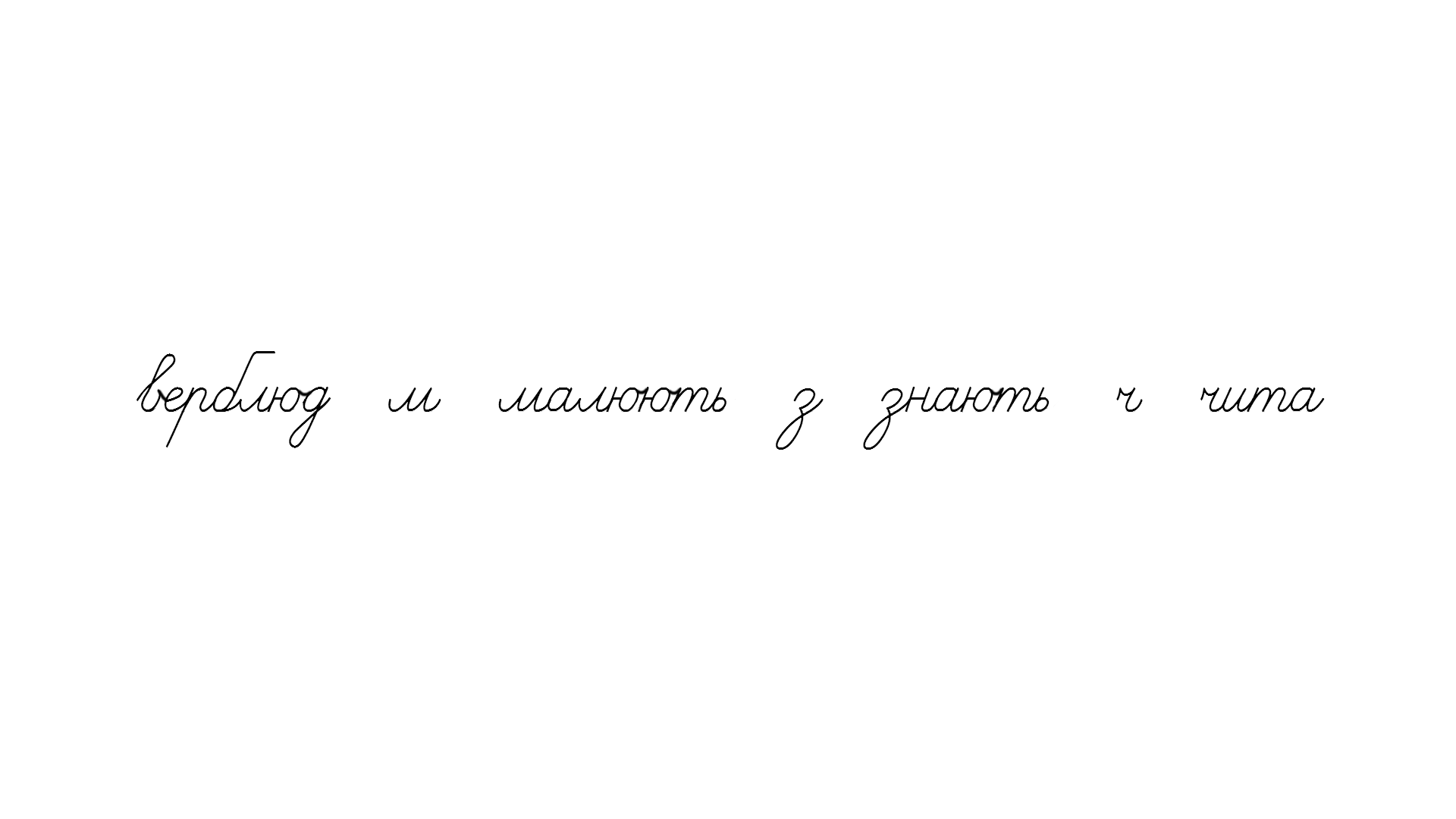 Сторінка
38
Назви предмети на малюнках. Запиши їх назви.
Прочитай речення. Закінчи і запиши речення
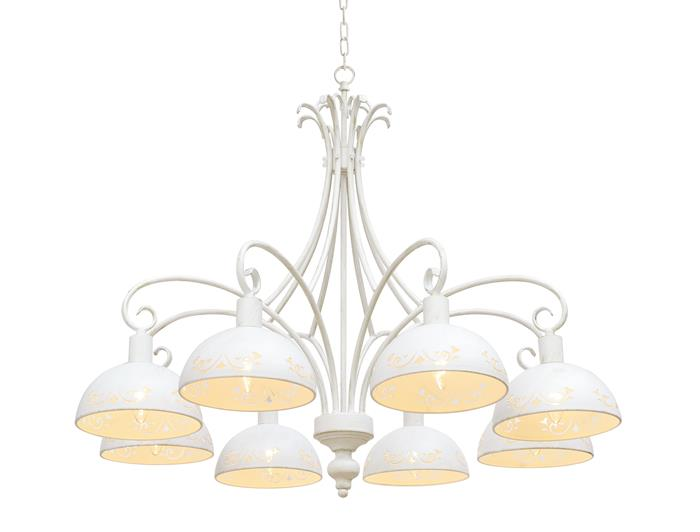 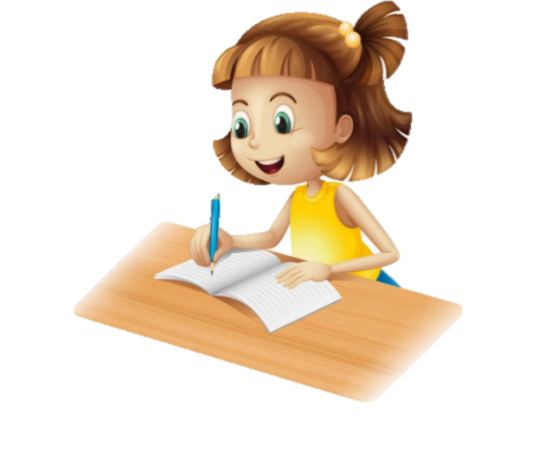 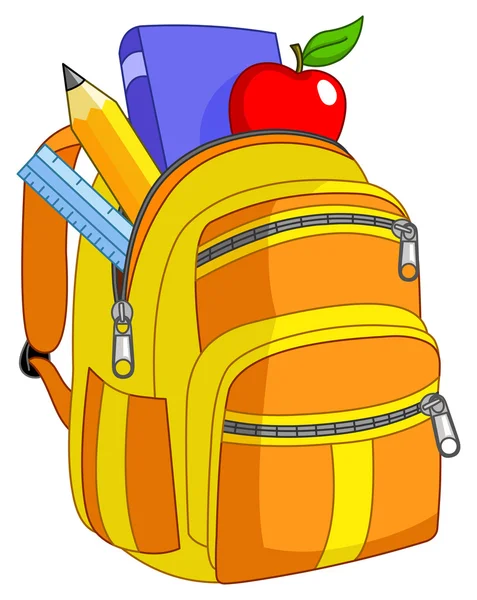 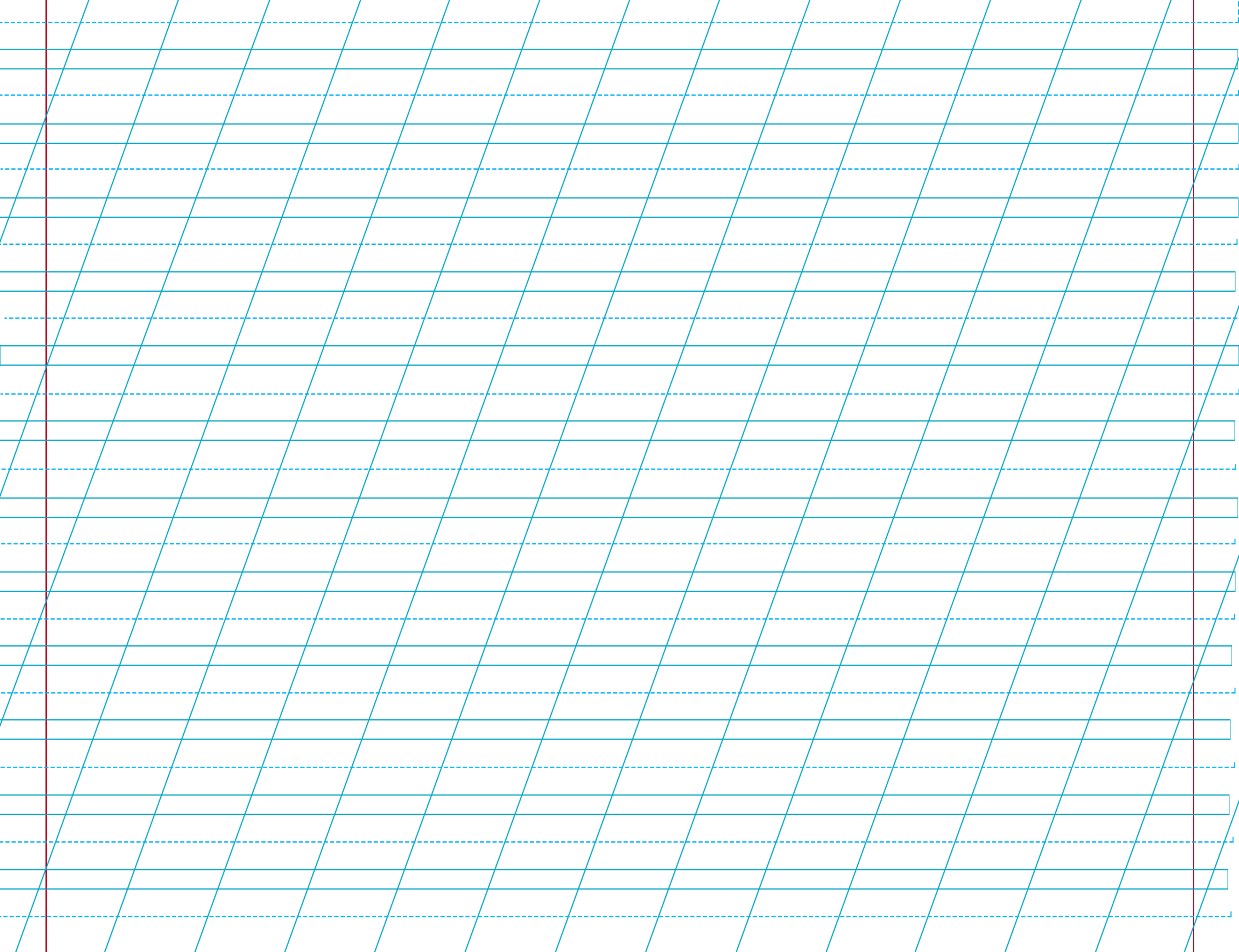 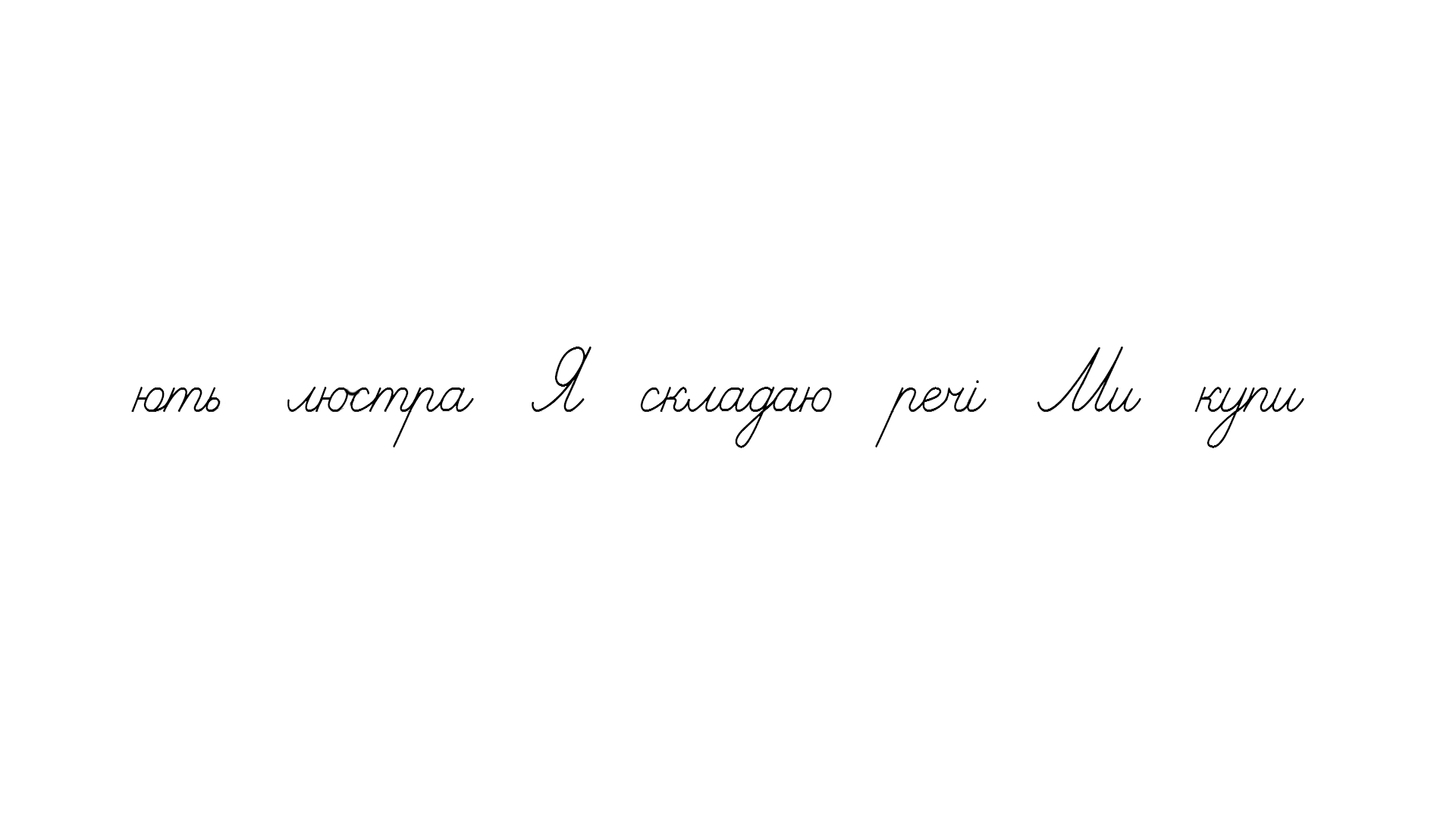 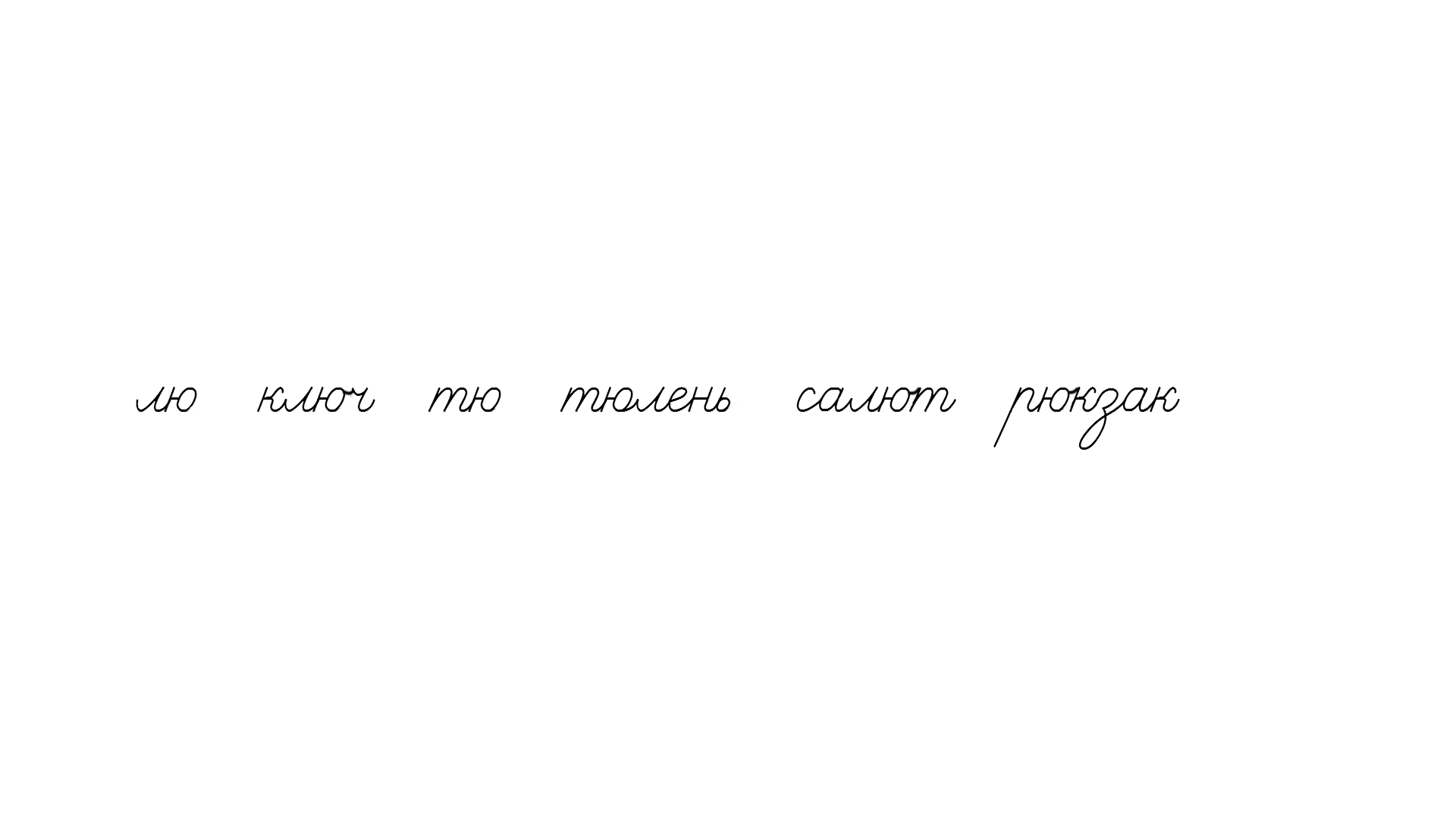 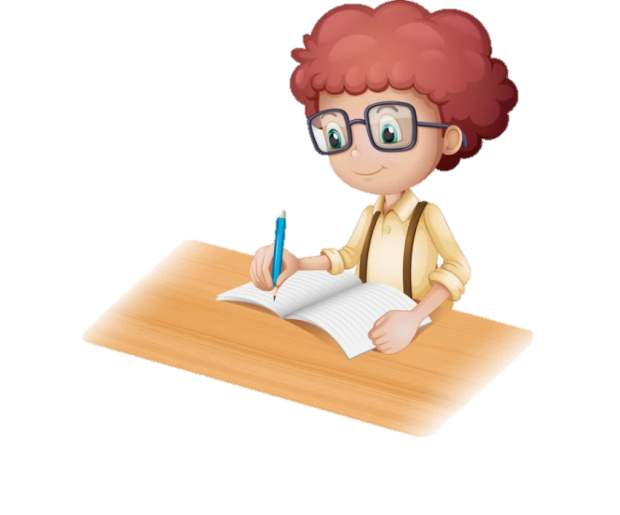 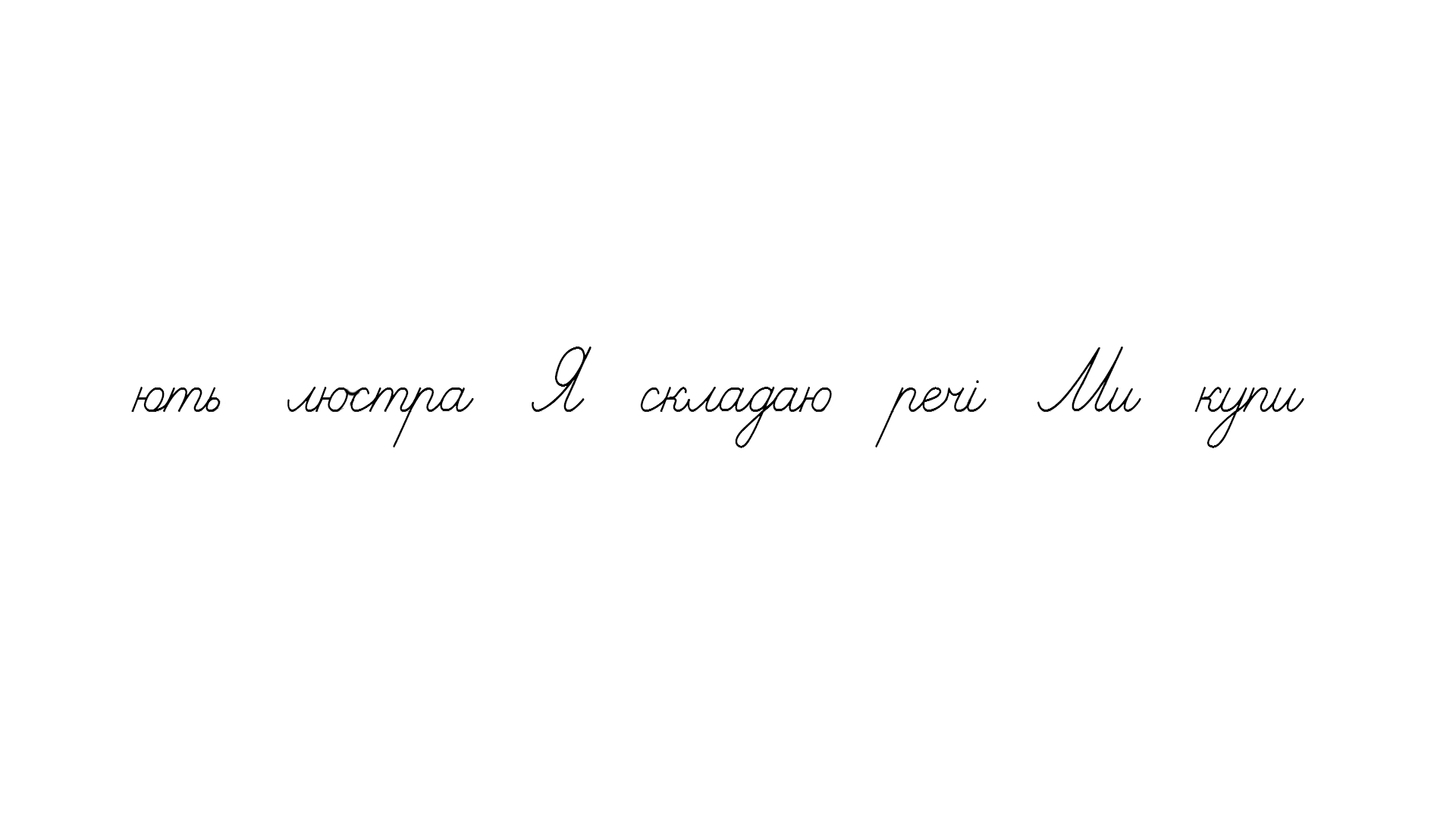 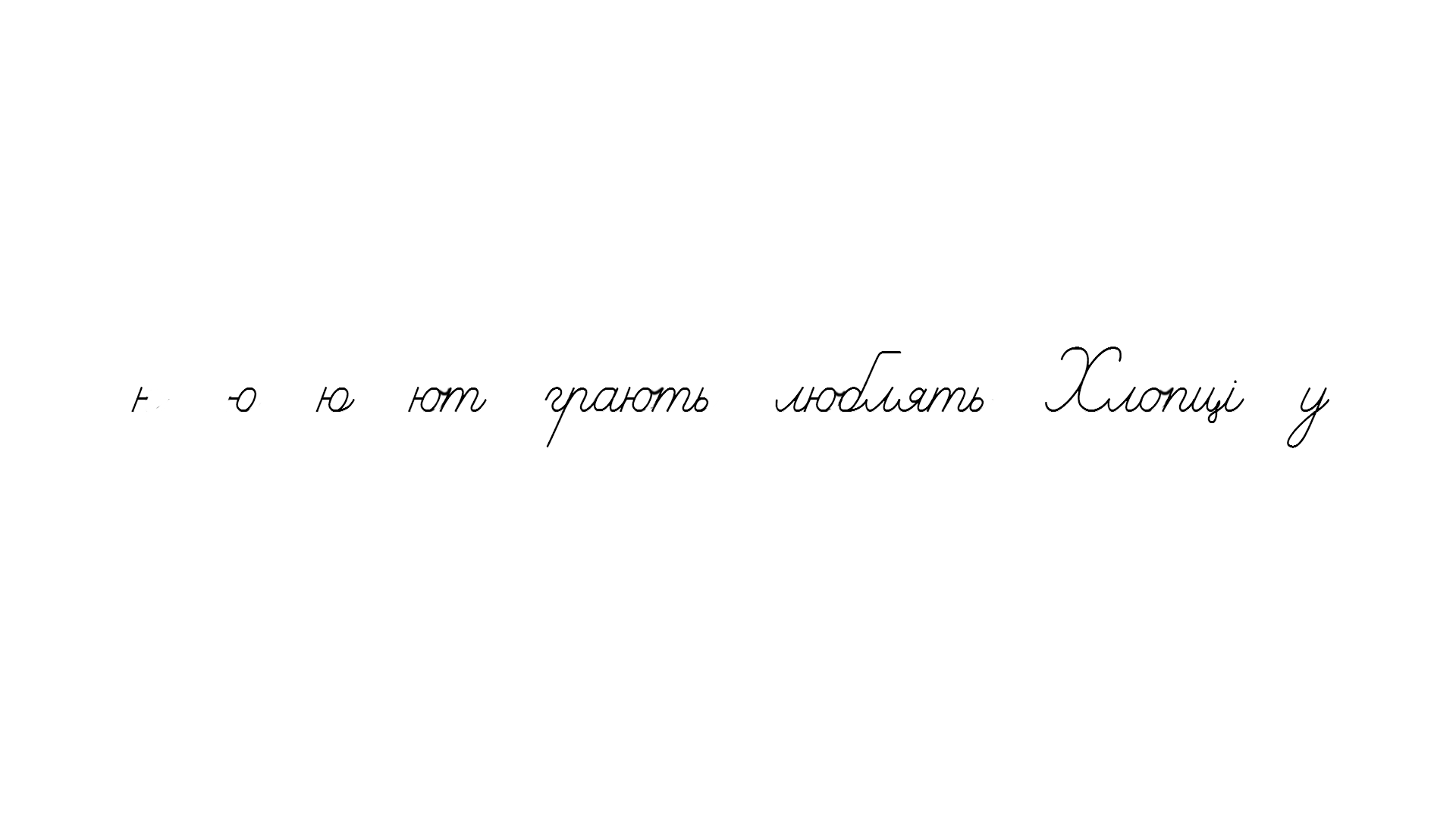 .
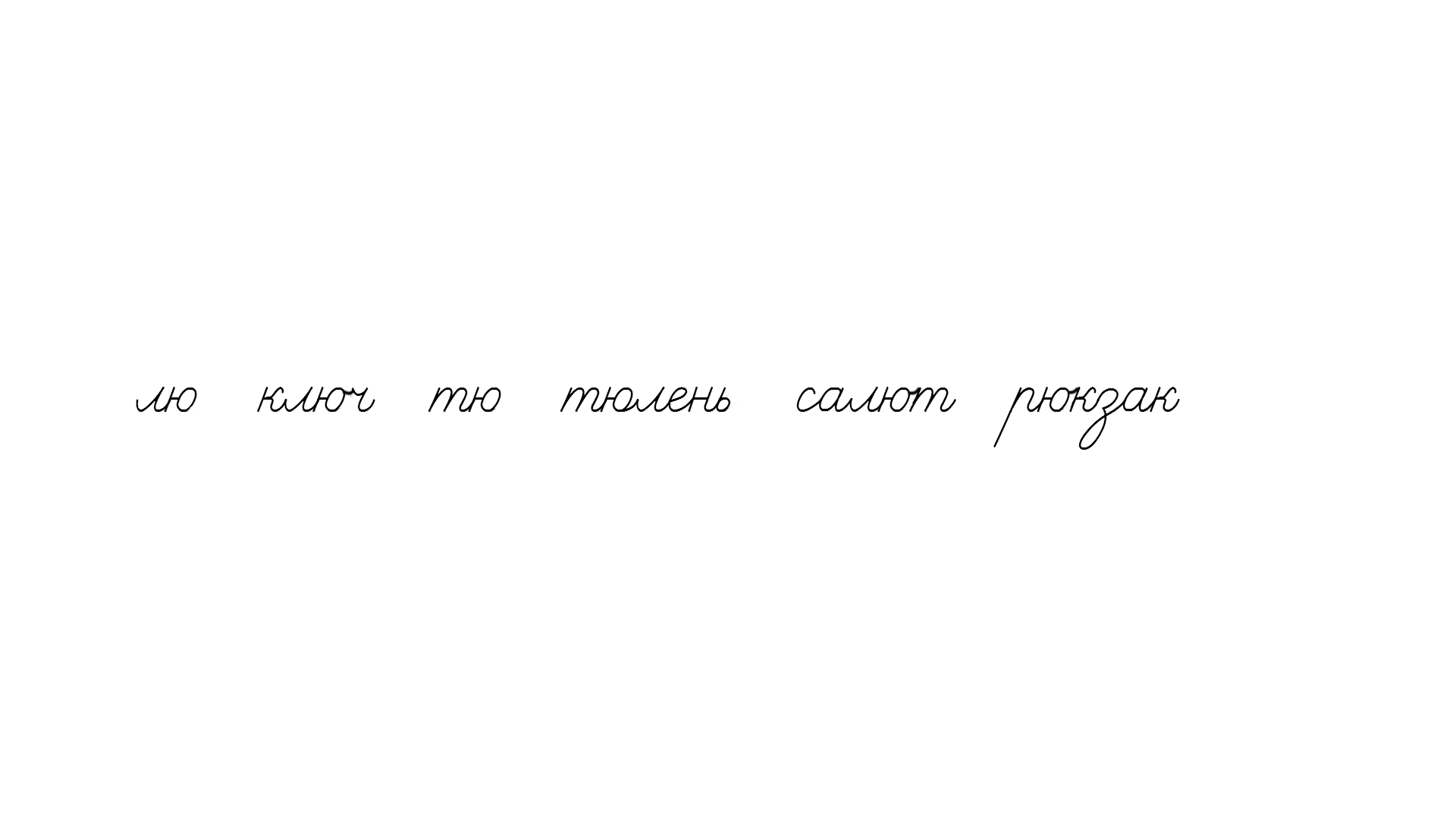 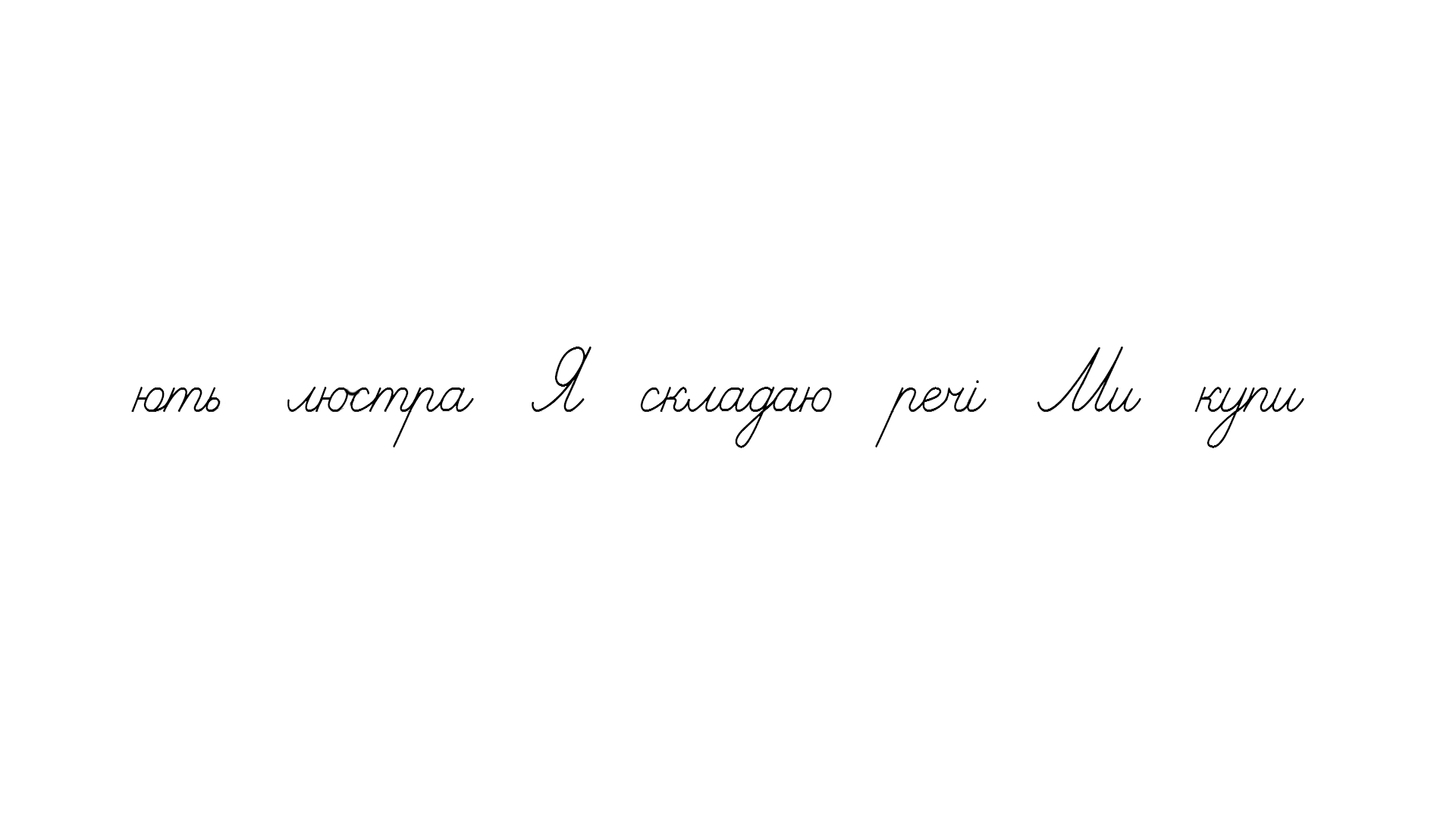 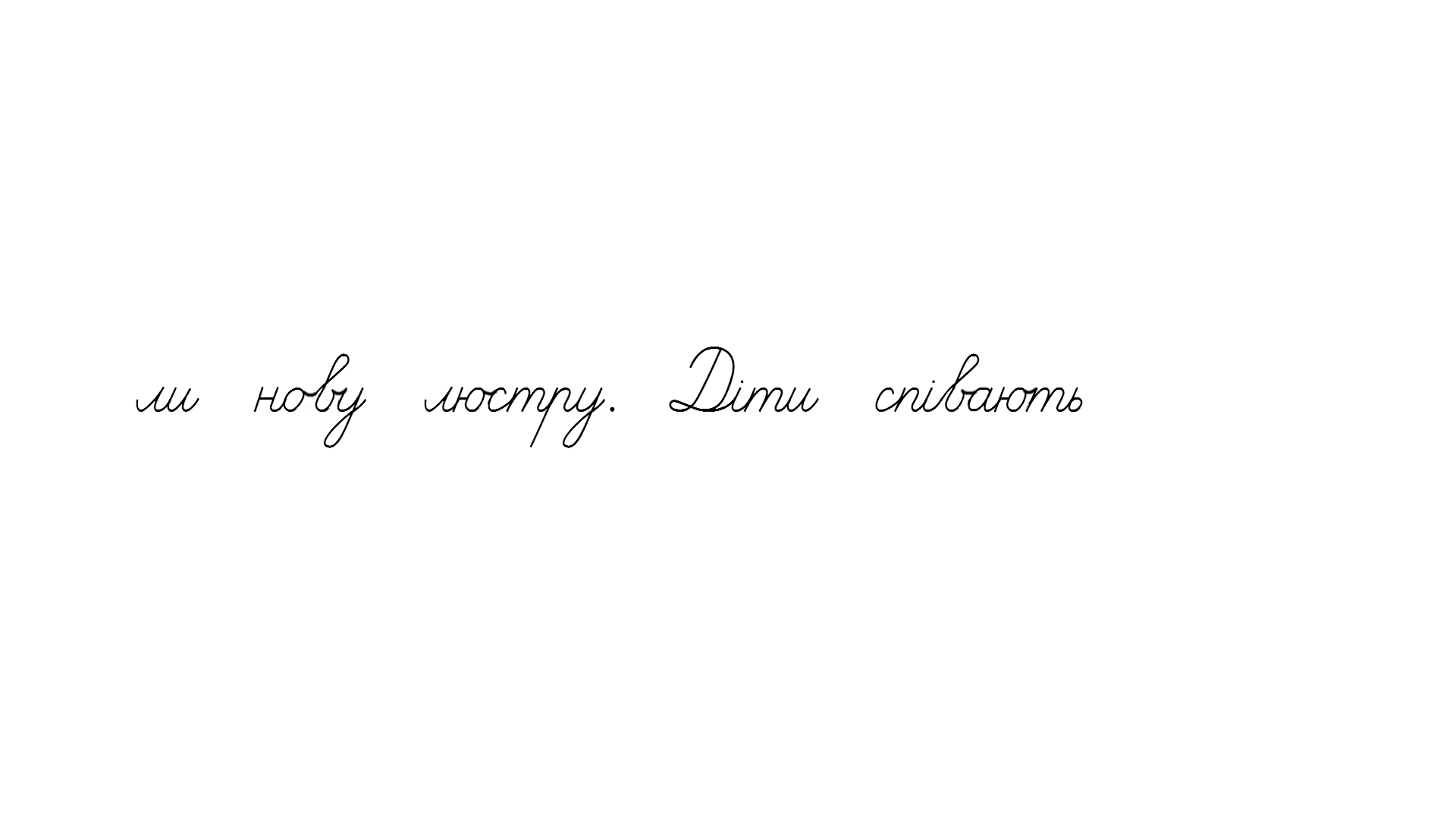 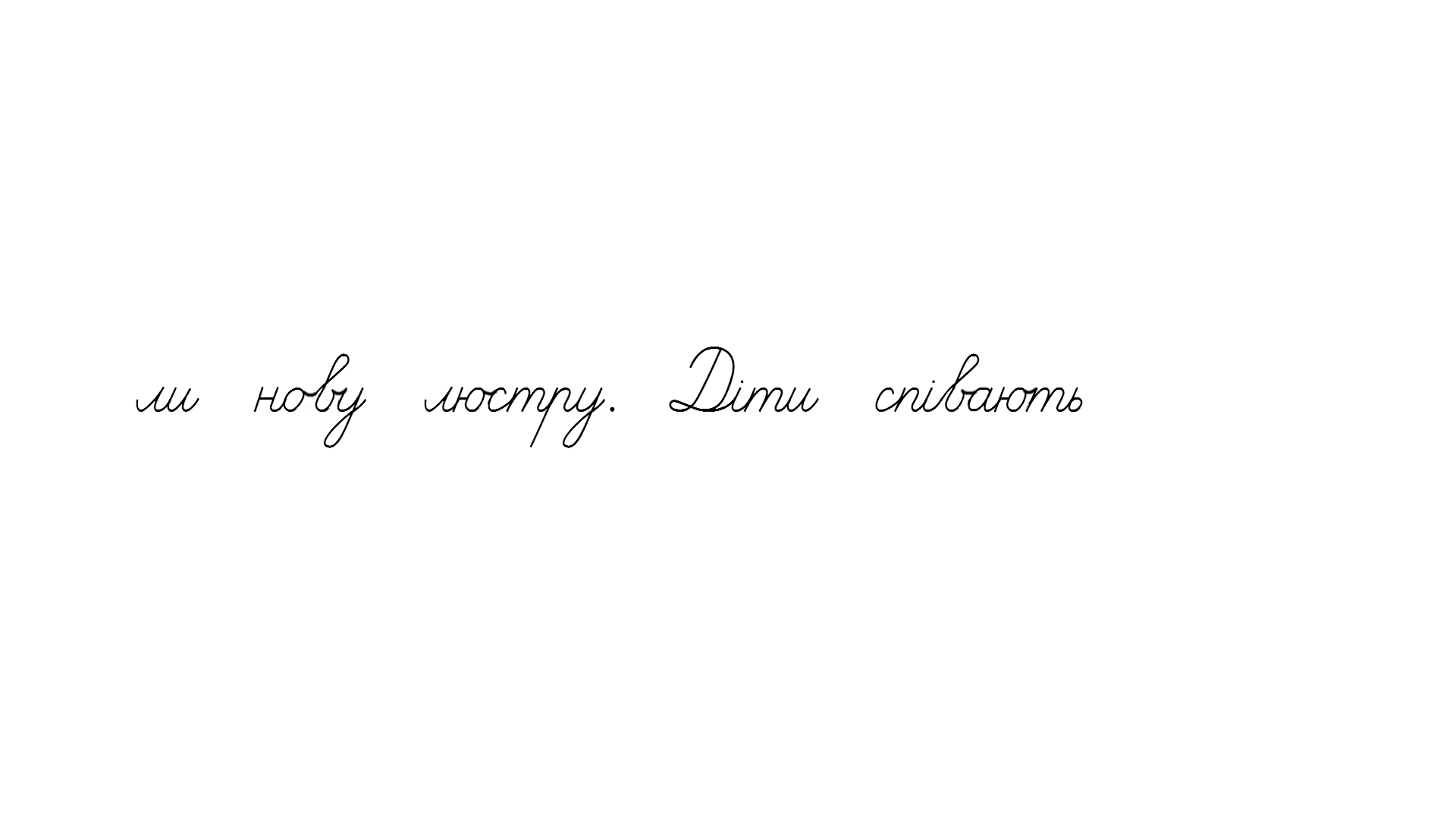 Сторінка
38
Прочитай друковане речення у наступному ряду. Побудуй звукову схему слів співають, пісню. 
Запиши речення.
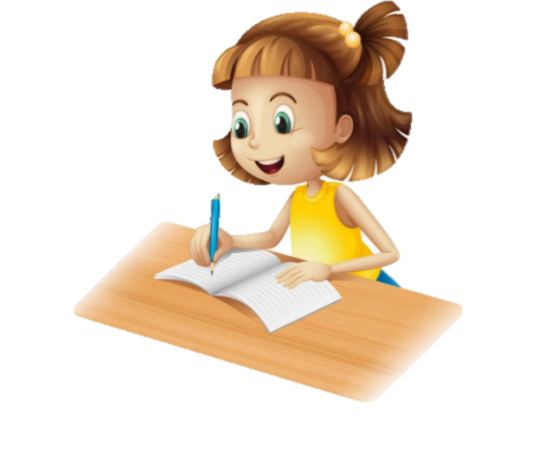 = о – = о
– = о – о =о =
Діти співають веселу пісню.
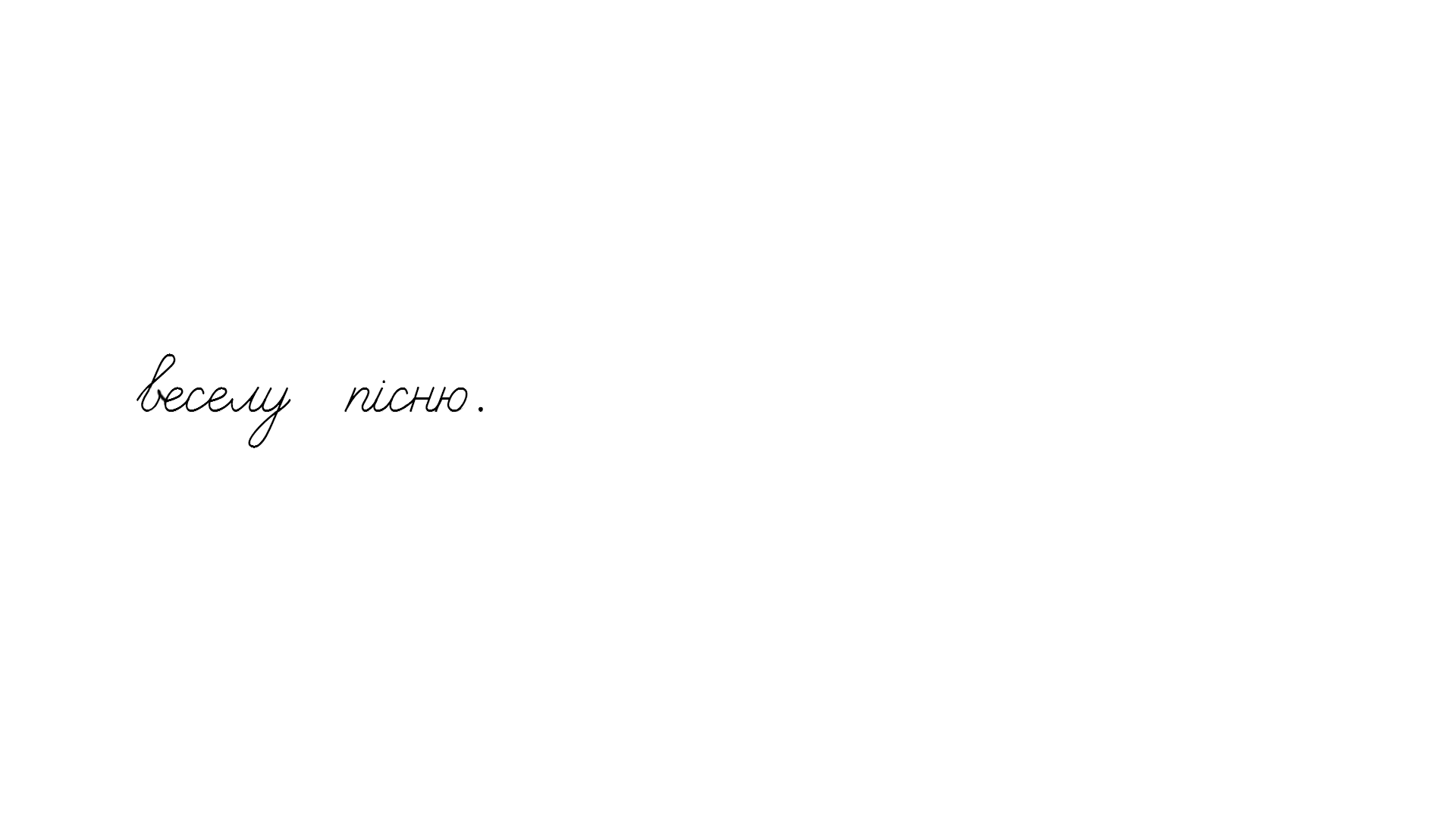 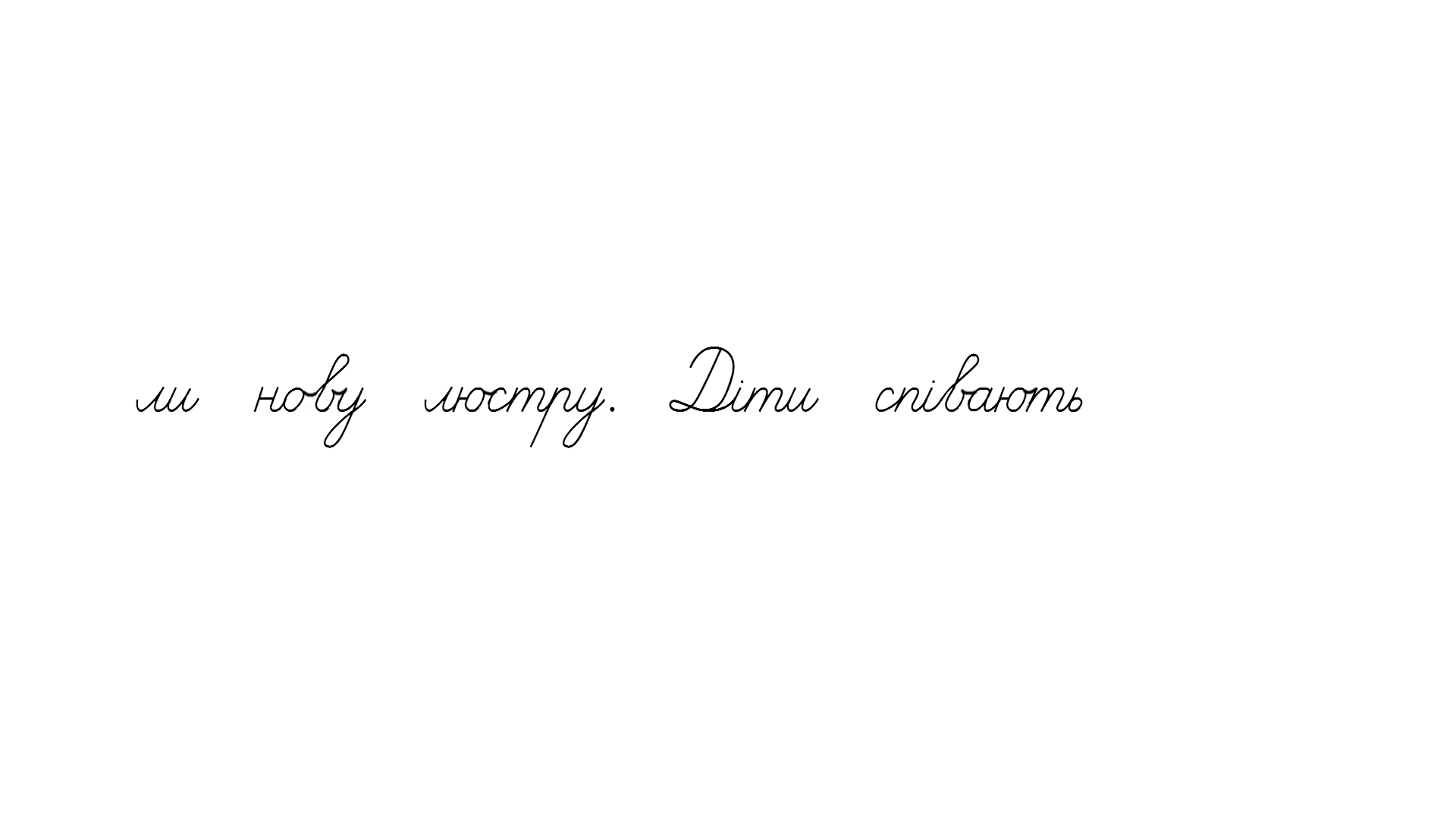 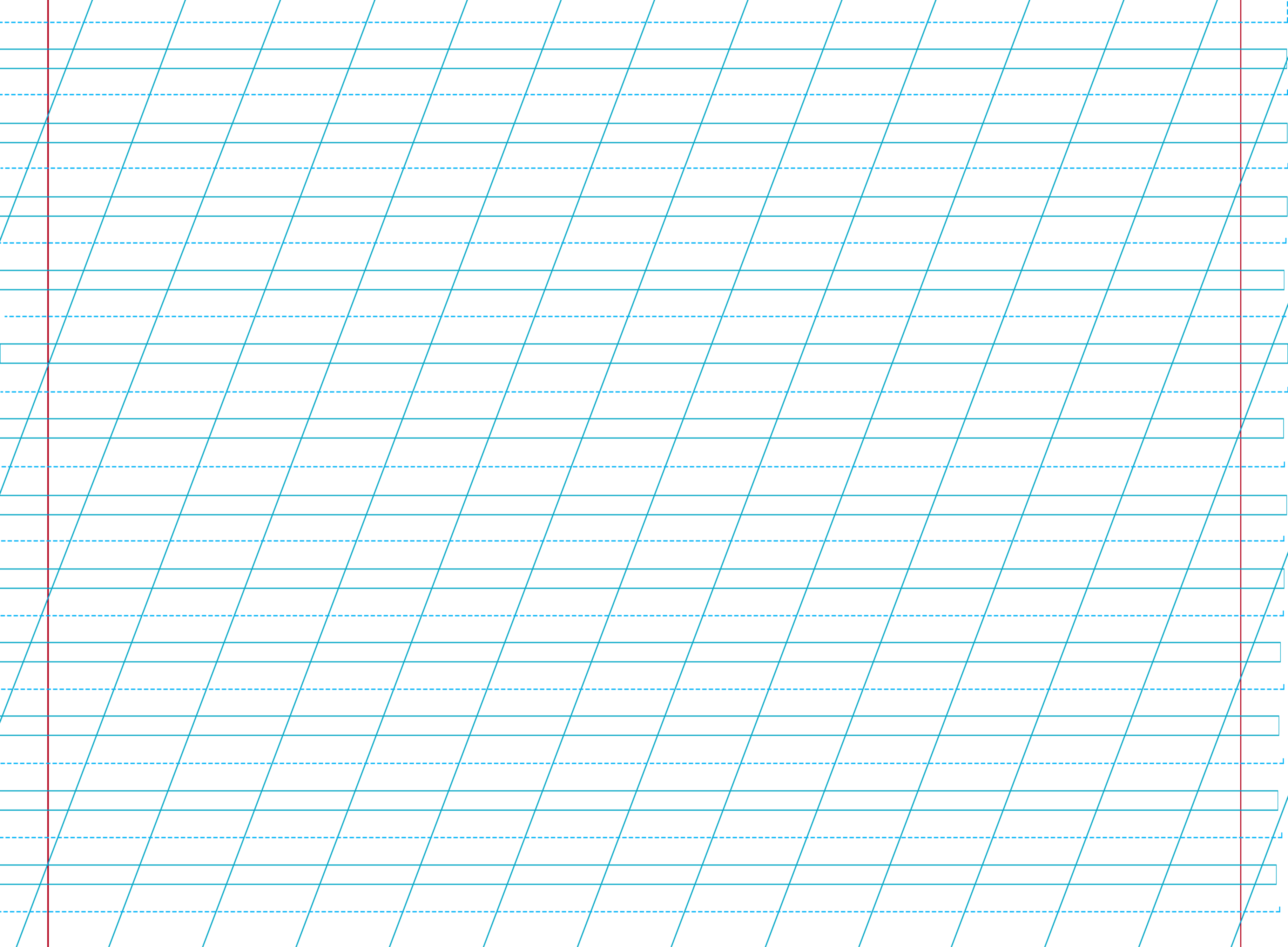 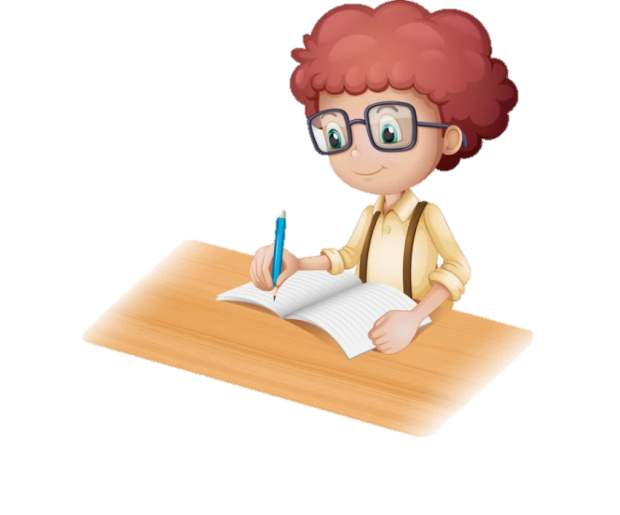 Сторінка
38
Online завдання
Відскануй QR-код або натисни жовтий круг!
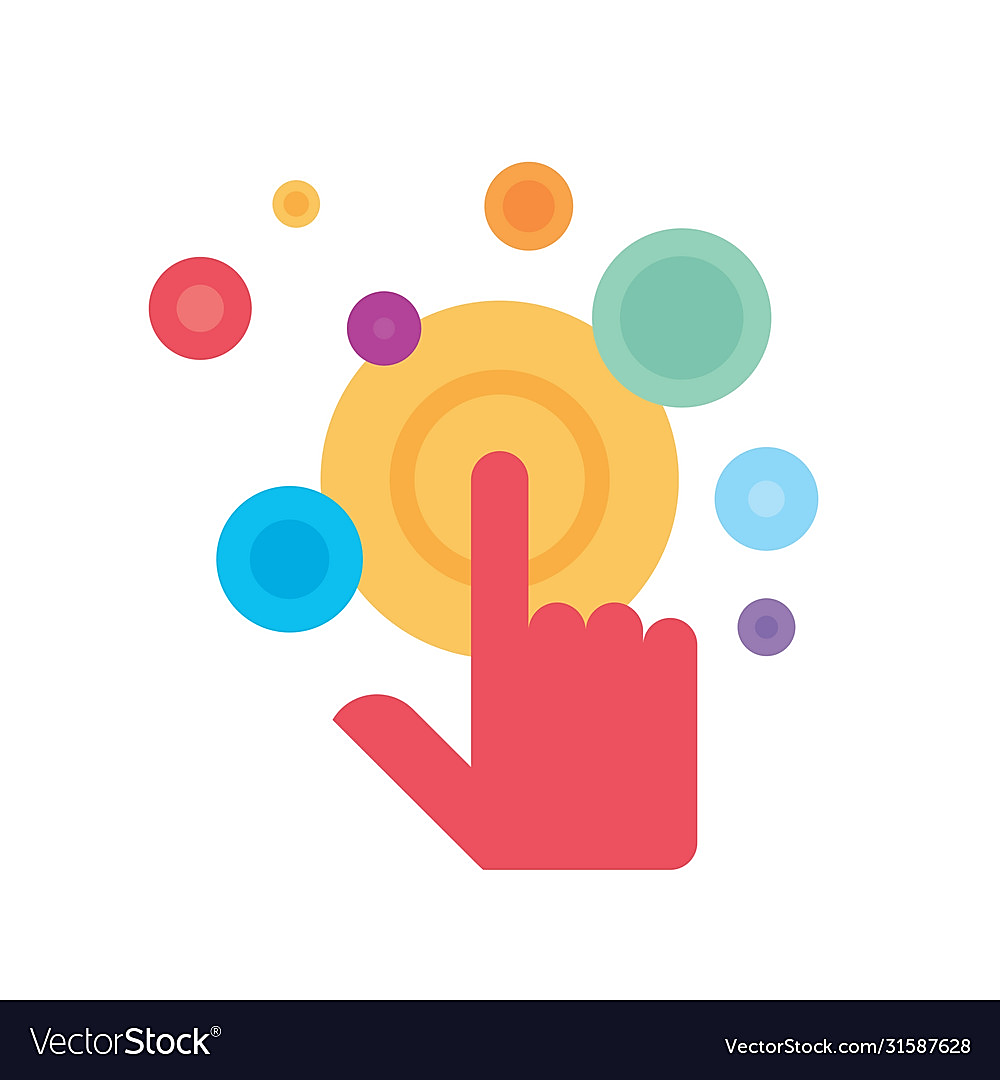 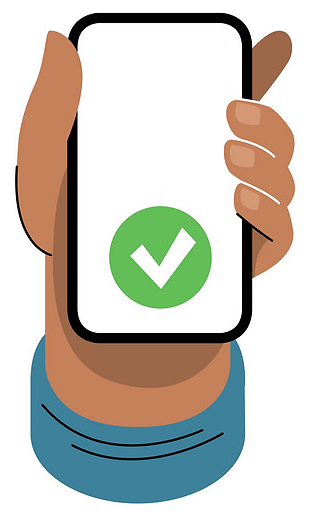 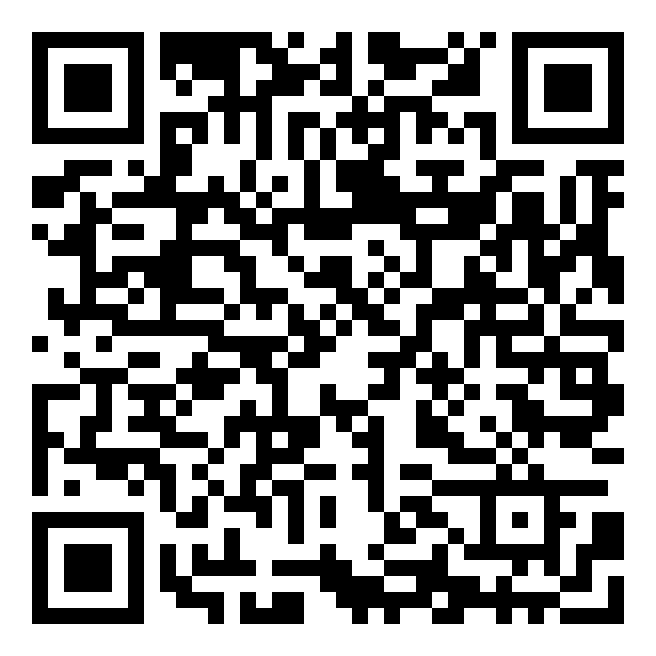 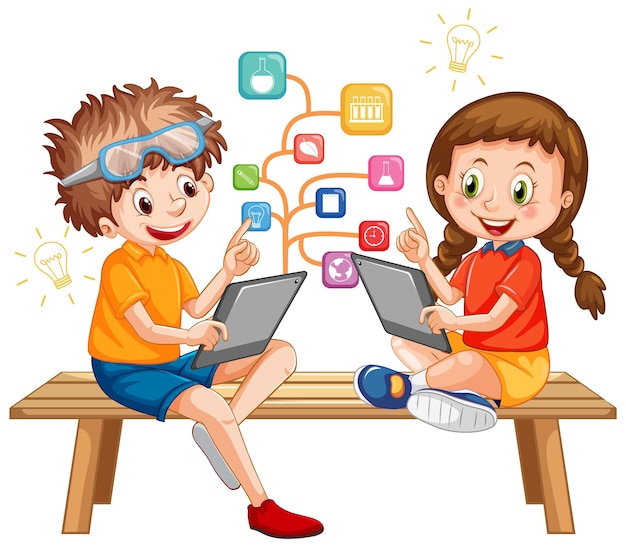 Вправа «Мікрофон»
Яку букву  вчилися писати?
Який звук позначає буква ю?
Добери слова, в яких буква «ю» стоїть на початку слова, а потім слова, в яких – після приголосного.
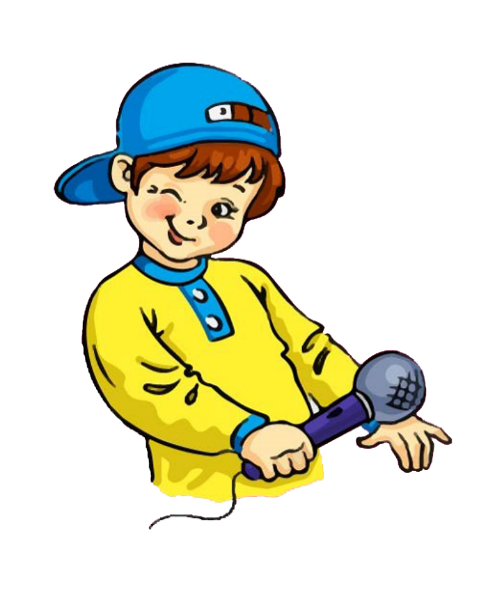 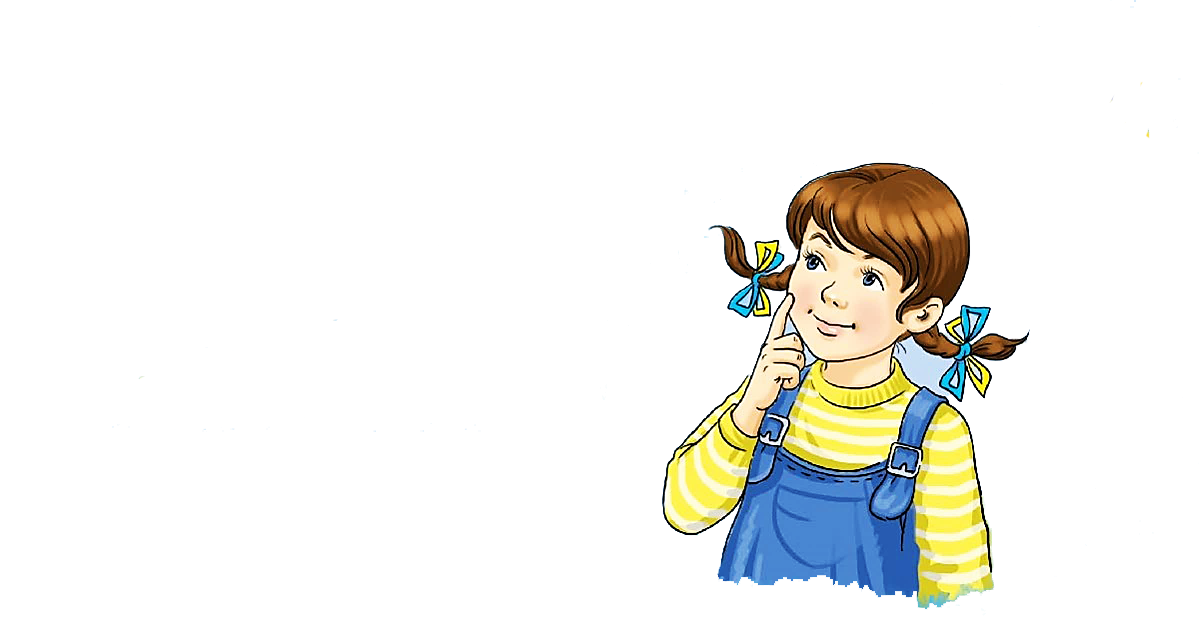 Рефлексія. Вправа «Емоційна ромашка».
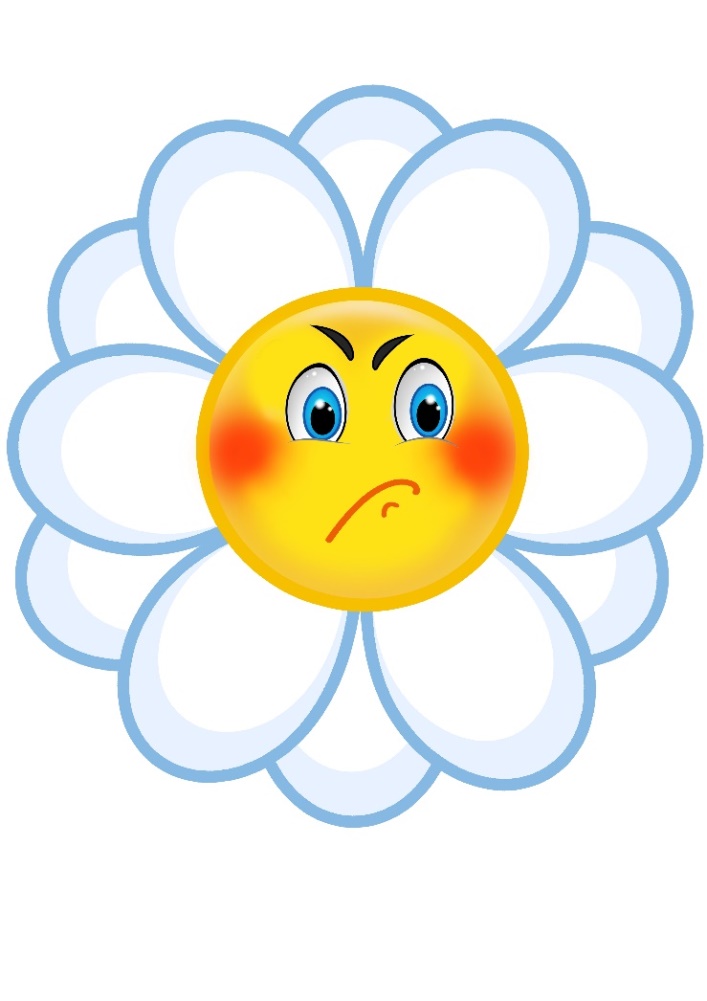 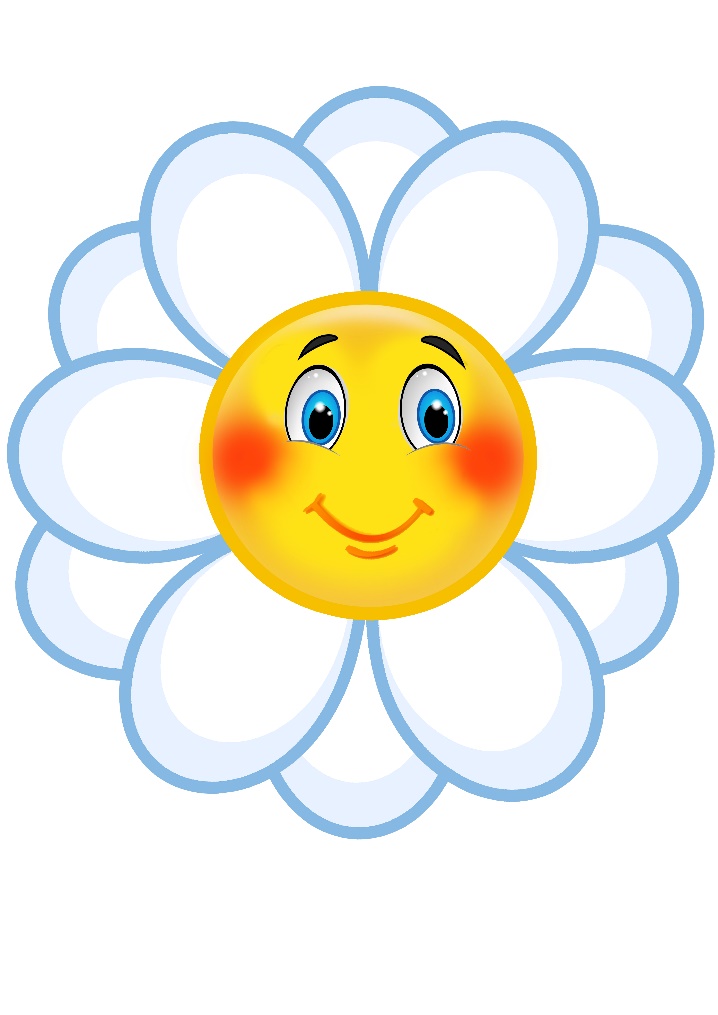 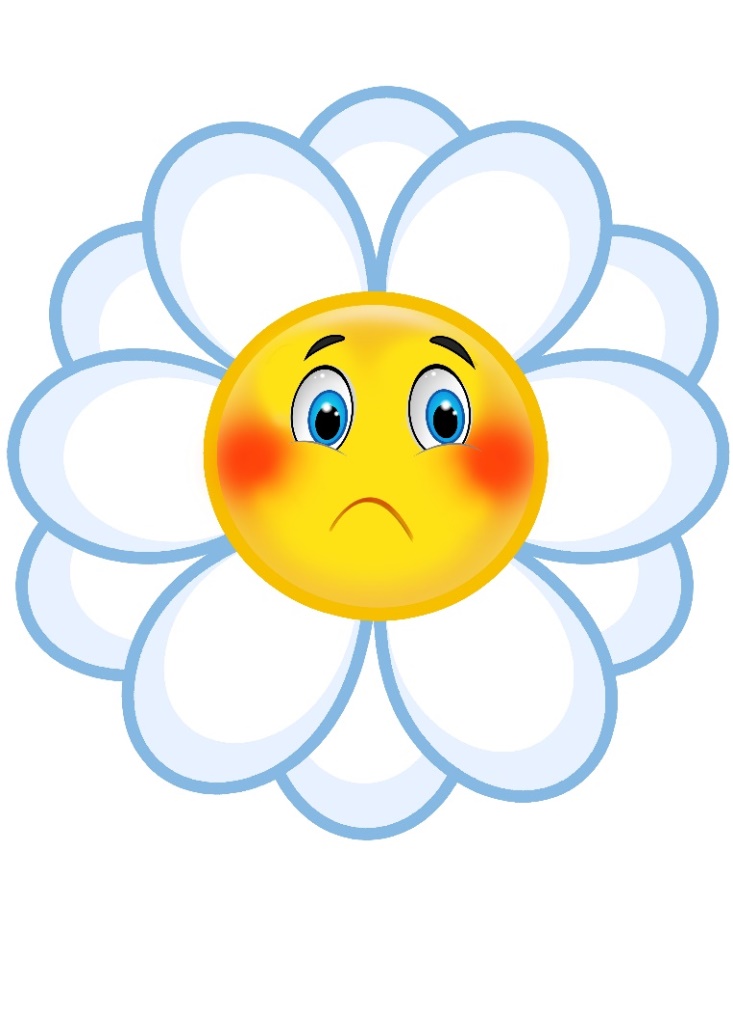 Було не зрозуміло
Було важко
У мене все вийшло